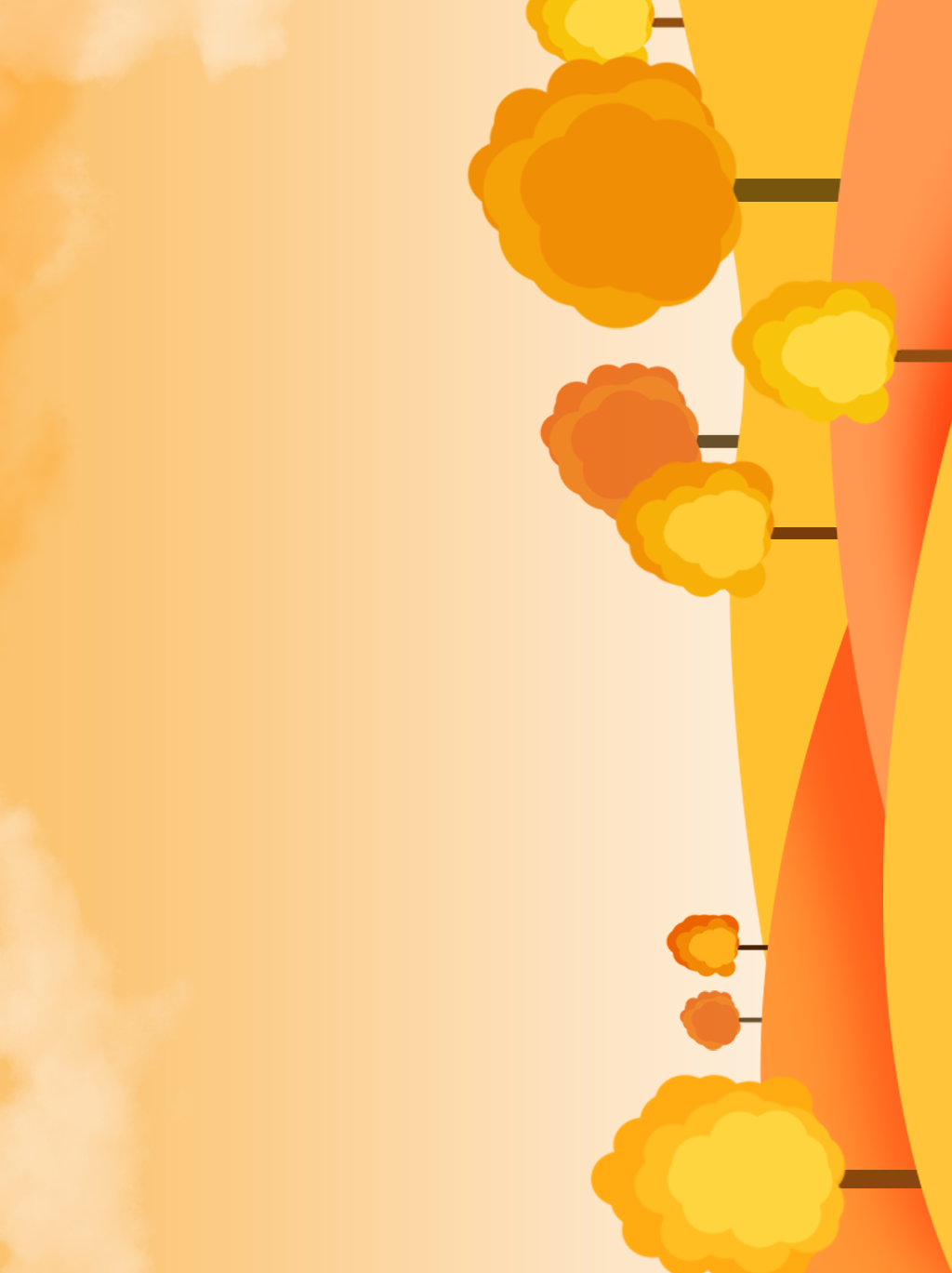 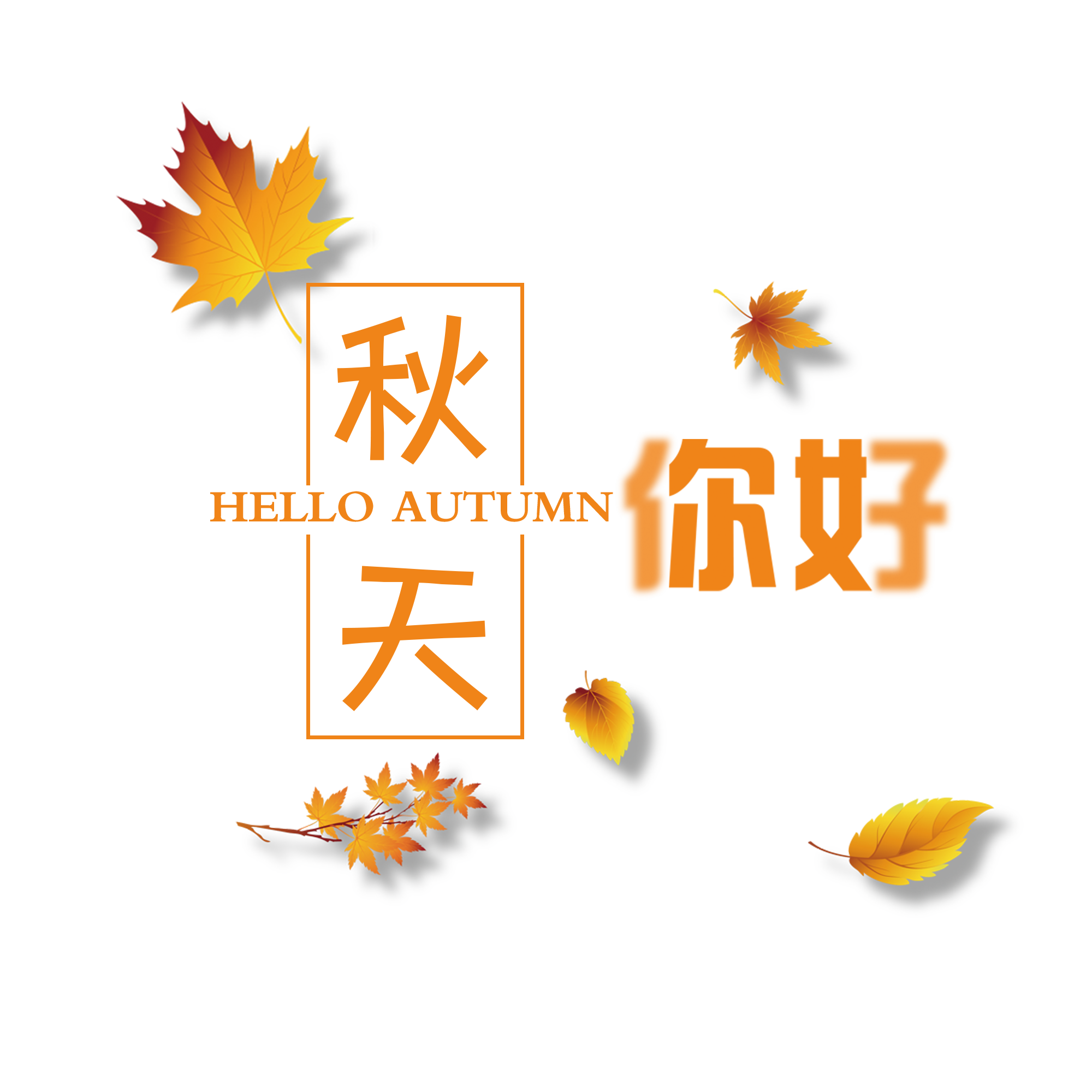 Hoạt động khởi động
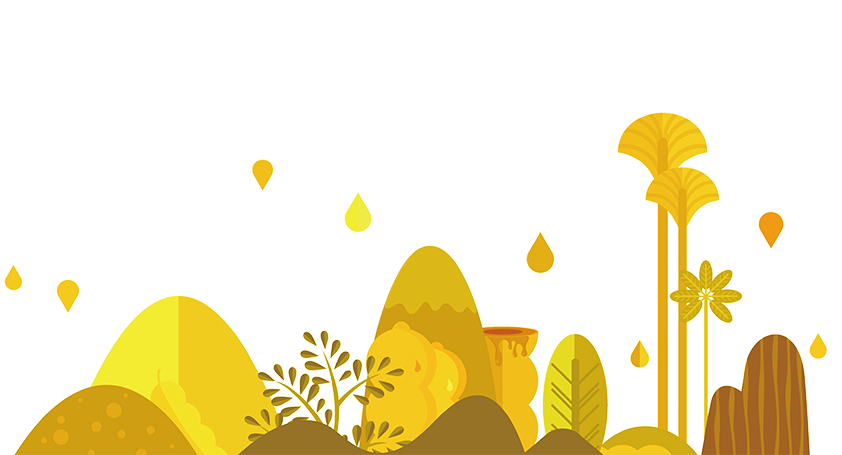 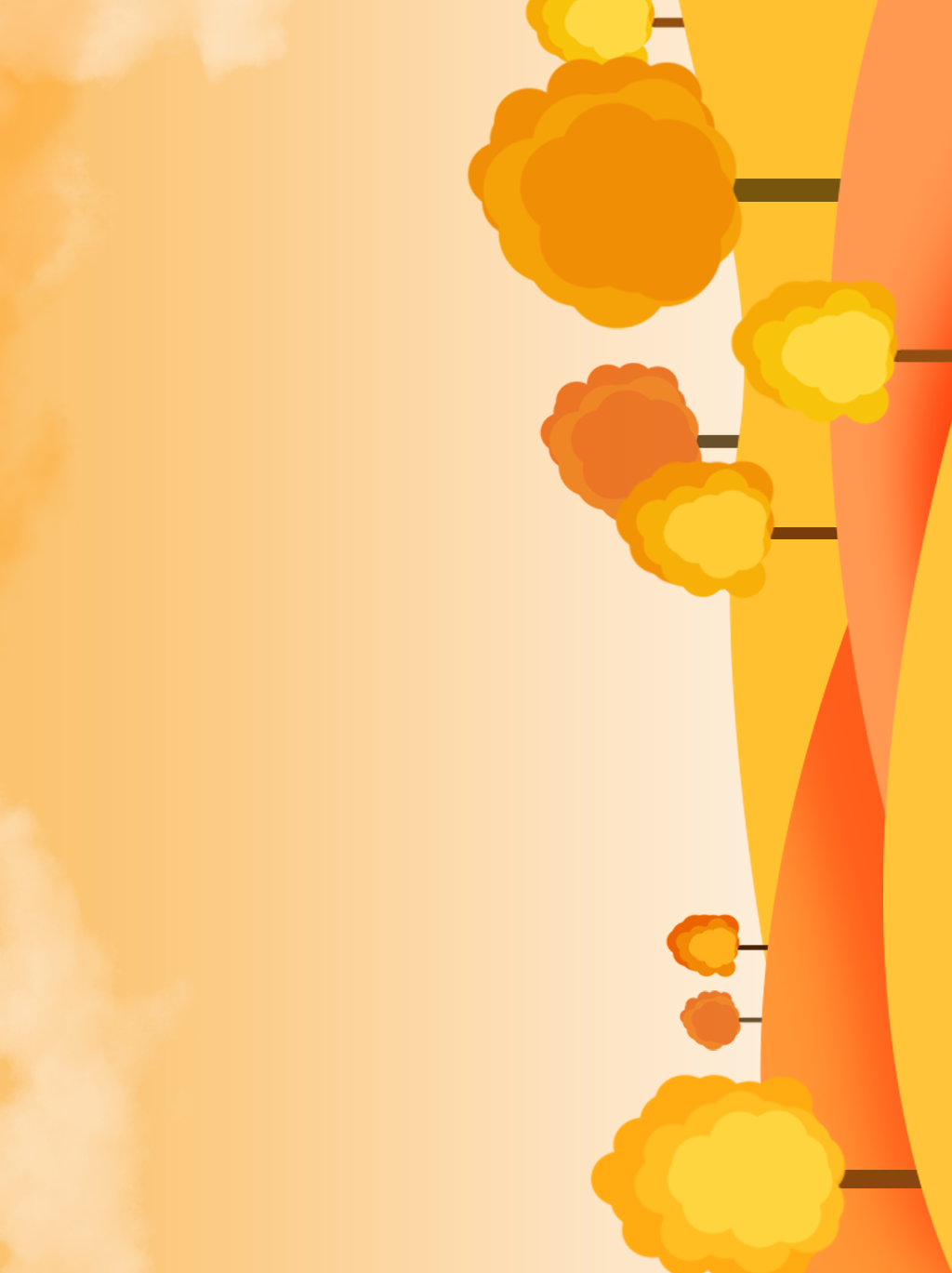 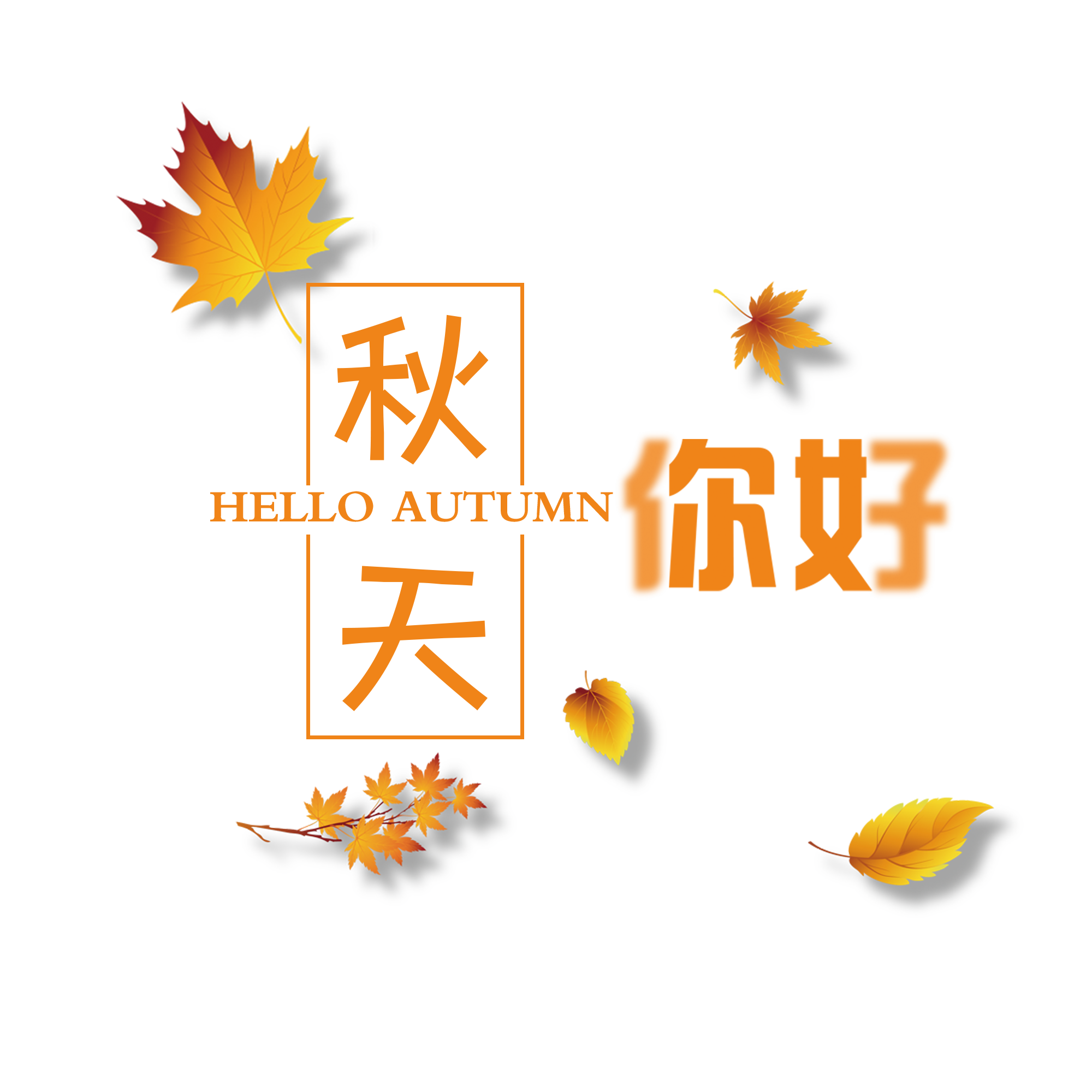 Để vượt qua chướng ngại vật, các em phải tìm ra một ẩn số gồm 6 chữ cái. Có 4 từ hàng ngang gợi ý
Trò chơi
“Vượt chướng ngại vật”
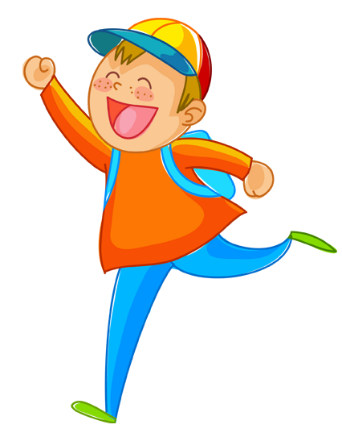 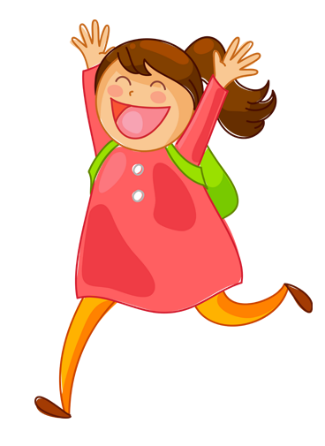 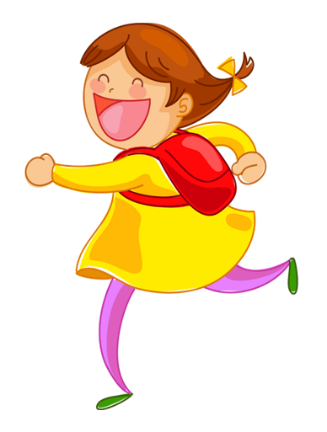 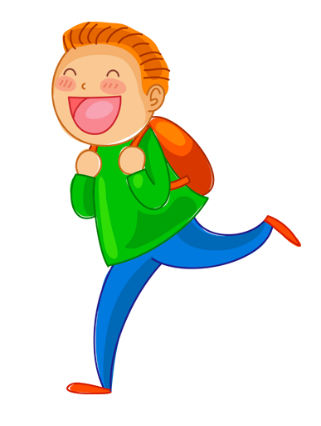 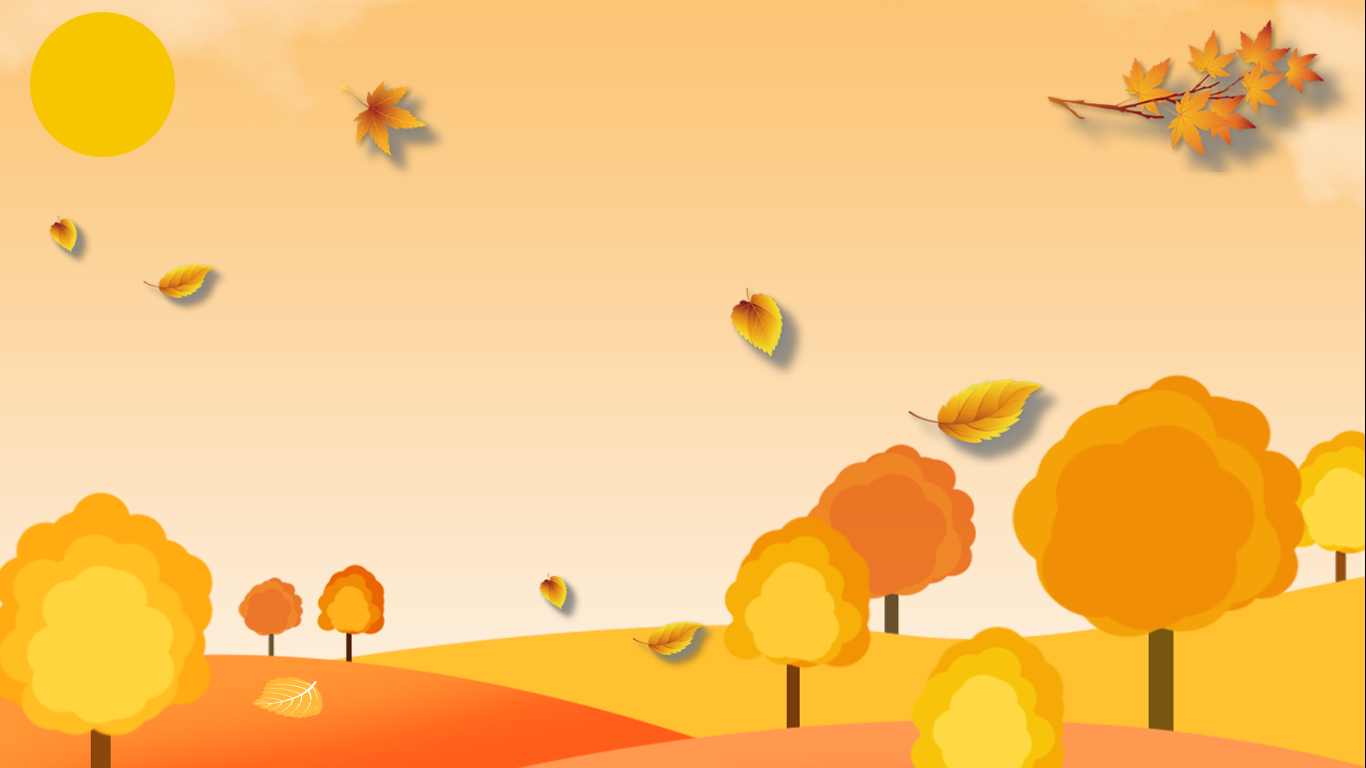 Vượt chướng ngại vật
1
2
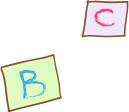 3
4
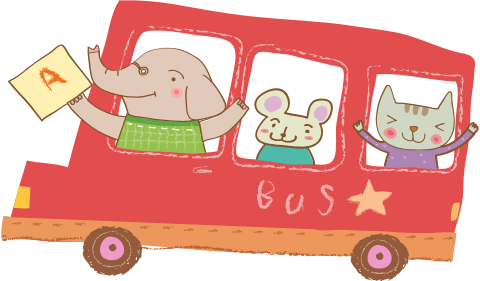 TỪ KHÓA
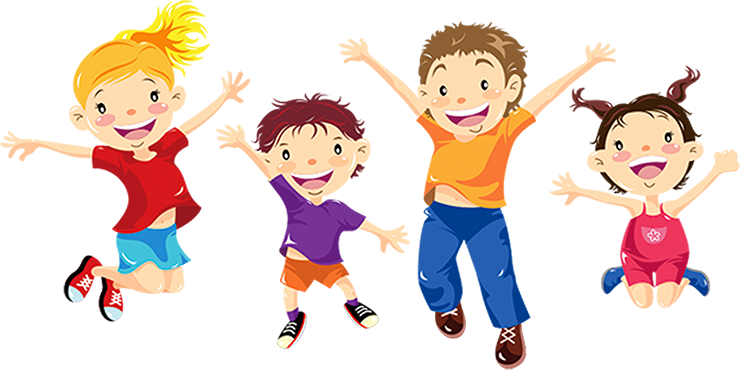 Bài học
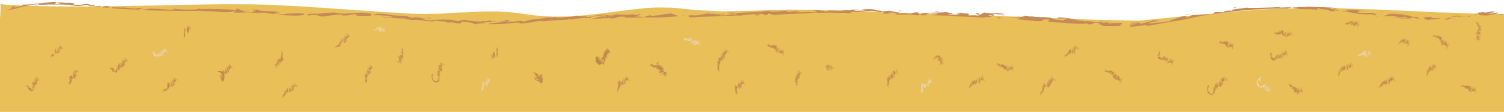 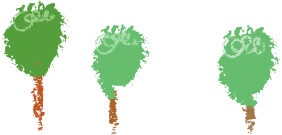 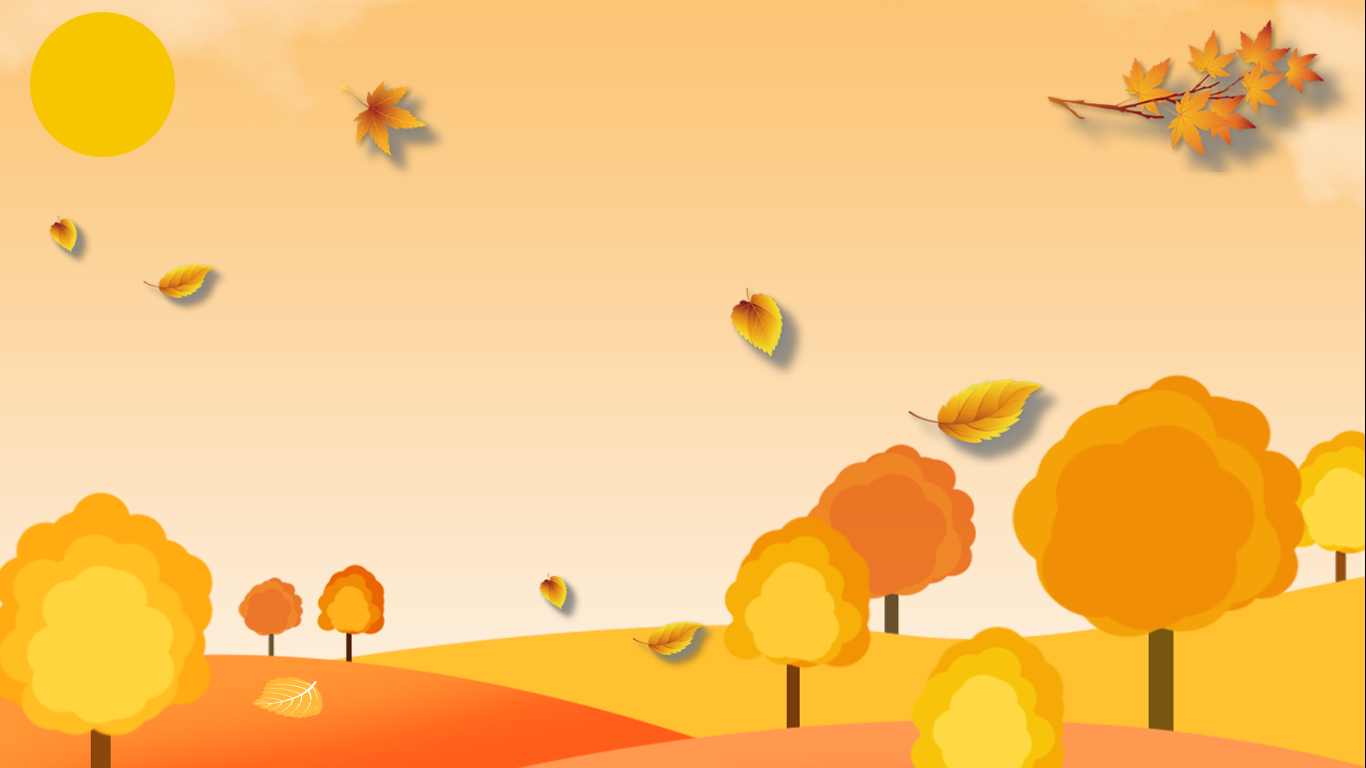 1
Hàng ngang số 1: 
Dần là con giáp thứ mấy trong hệ thống 12 con giáp ở nước ta?
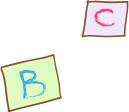 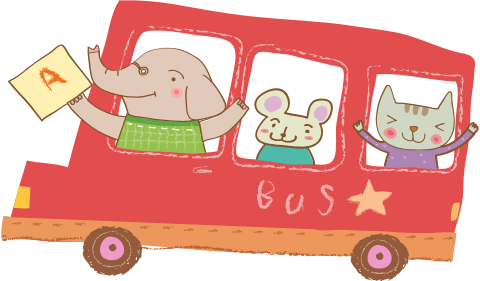 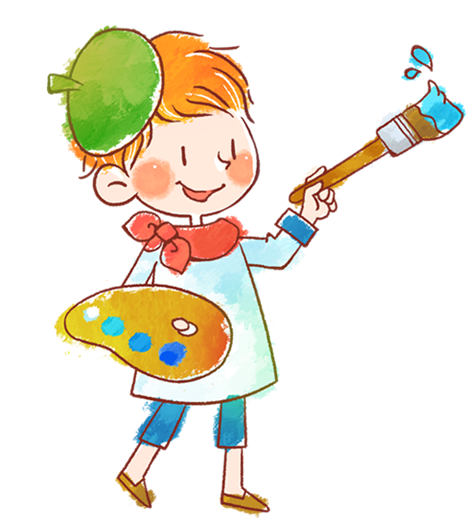 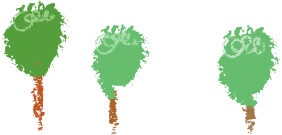 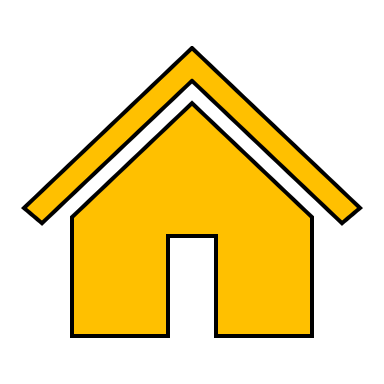 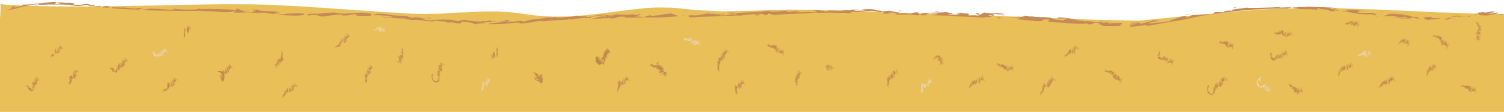 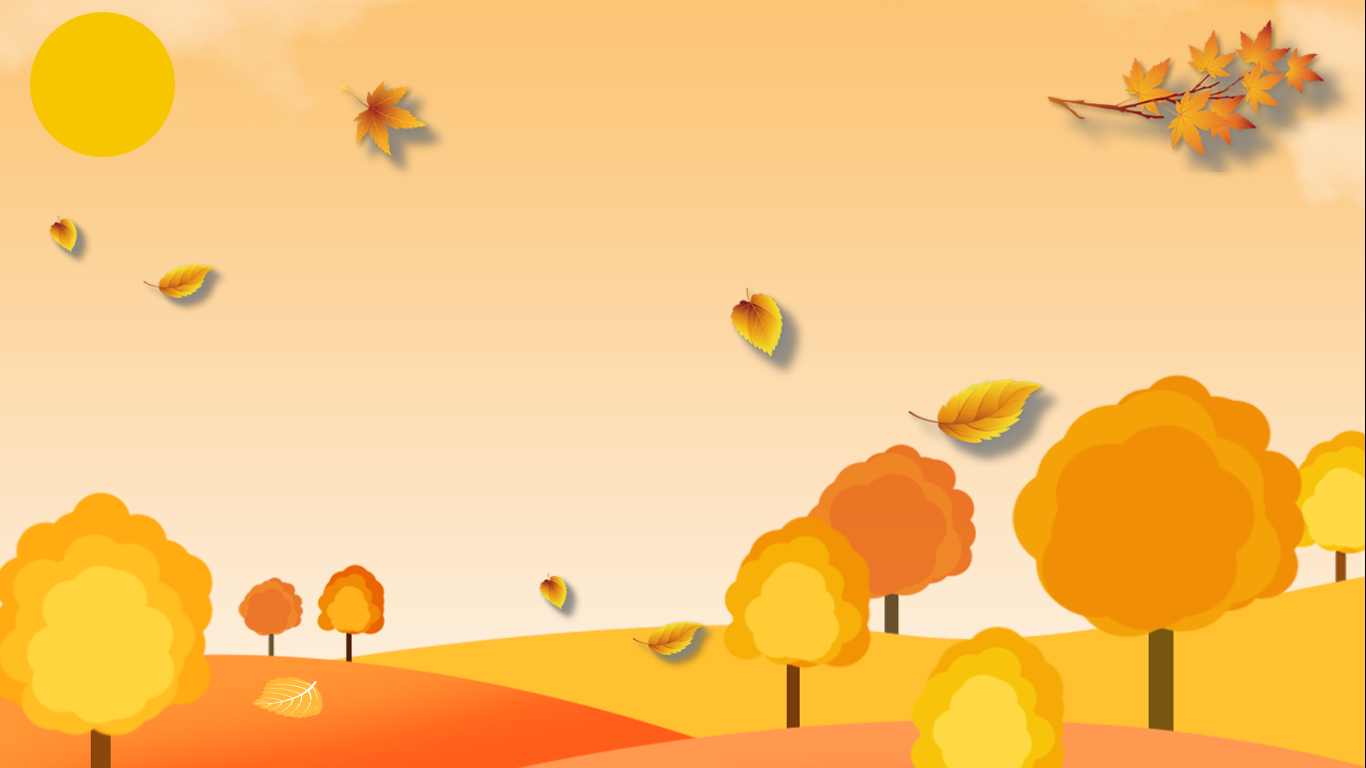 2
Hàng ngang số 2: 
Tên gọi khác của đồng bằng châu thổ sông Hồng?
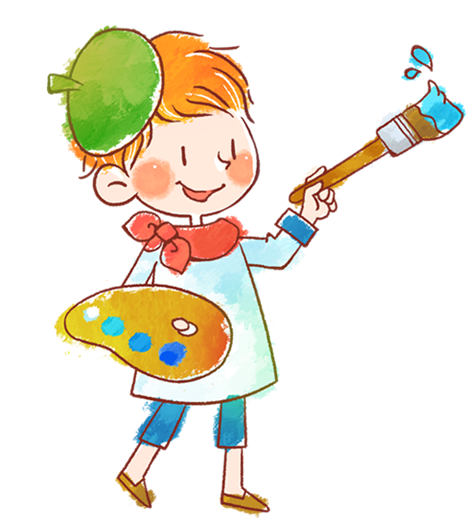 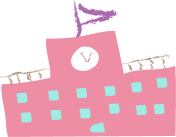 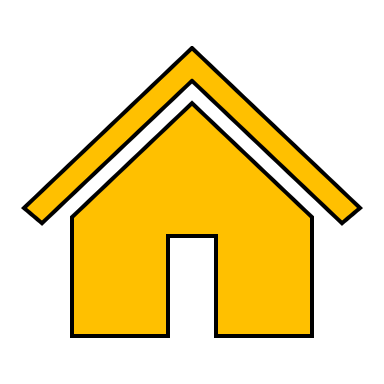 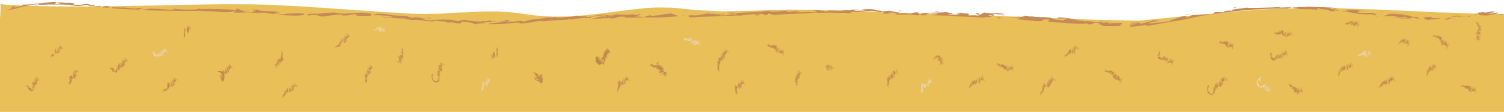 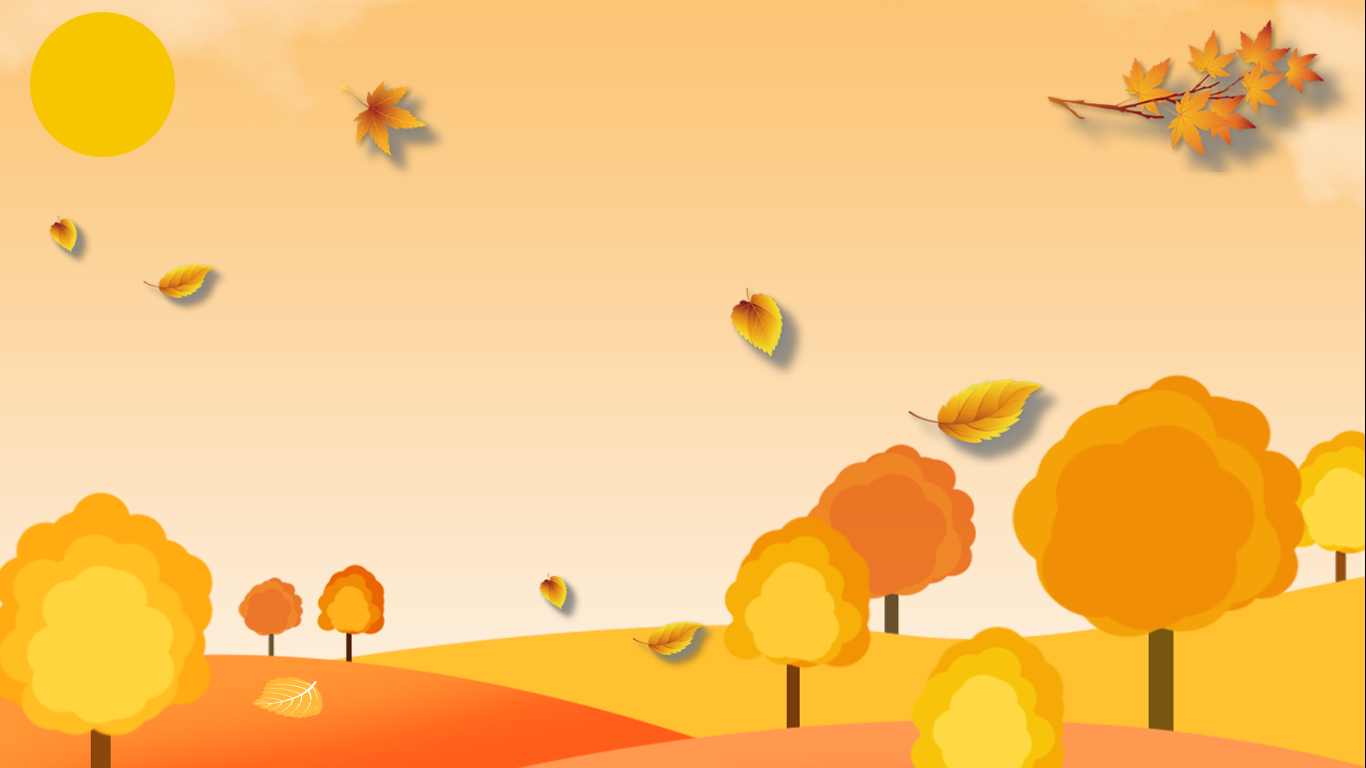 3
Hàng ngang số 3: Đố vui
Hoa gì nuôi trẻ sớm khuya
Lặng thầm góc phố, sẻ chia nồng nàn
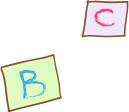 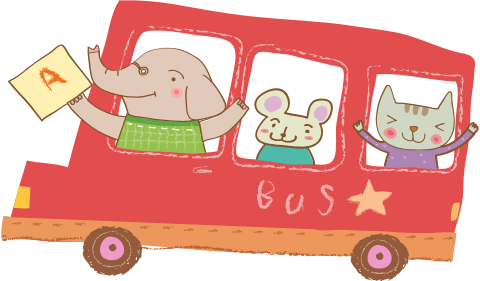 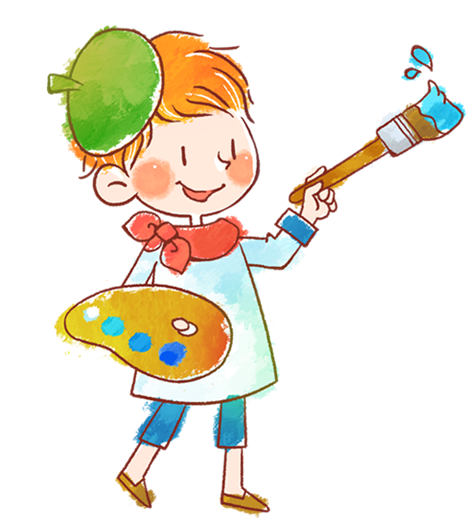 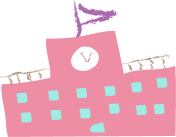 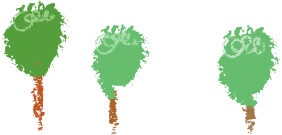 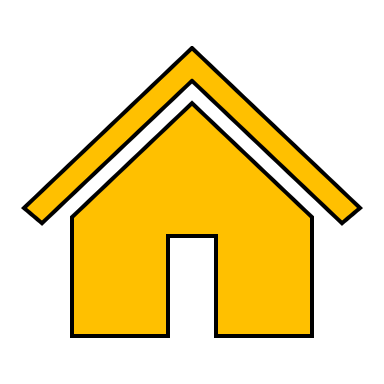 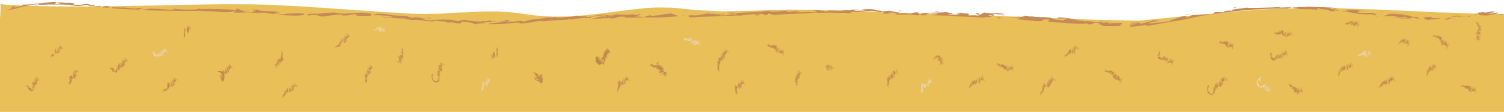 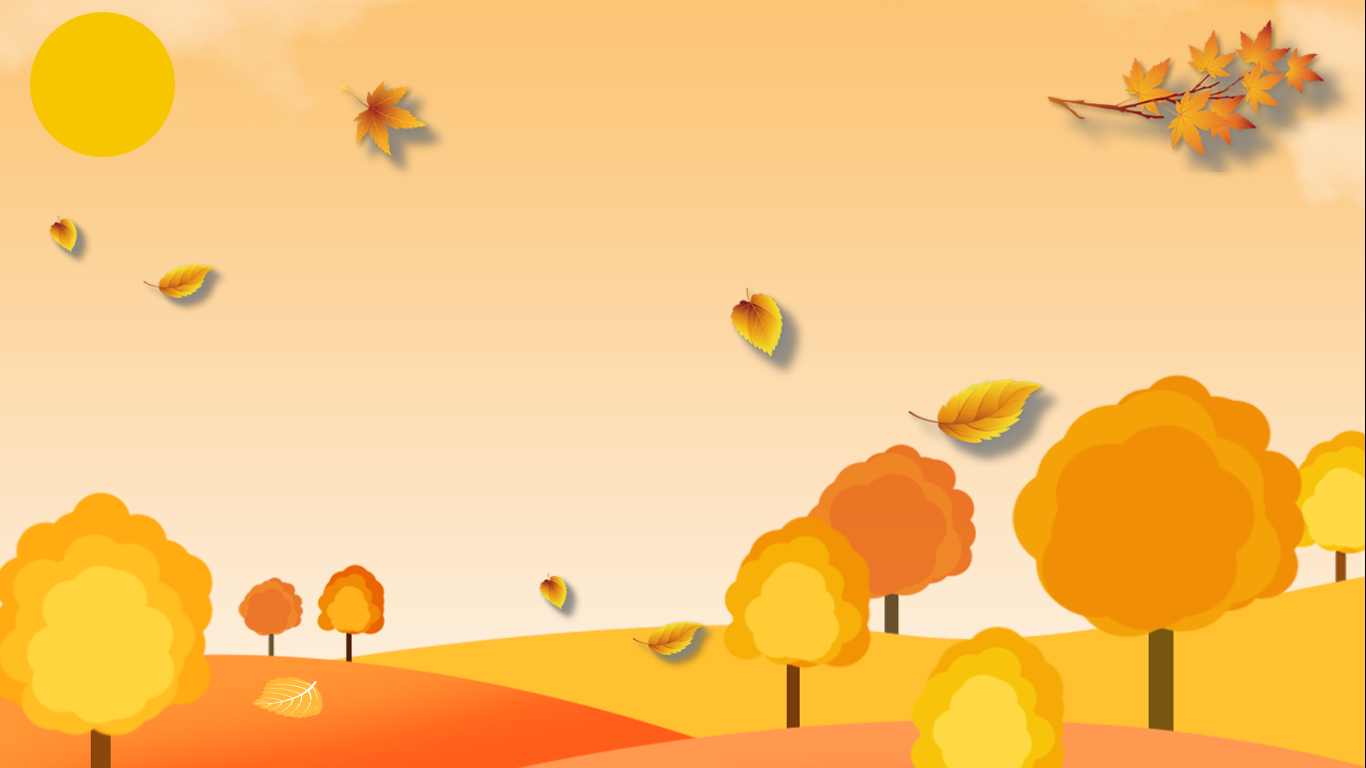 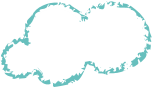 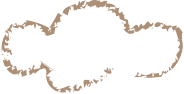 4
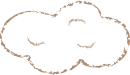 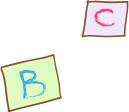 Hàng ngang số 4:
Hạt gì không nhuộm mà xanh.
 Dẻo thơm, ngon lành ai chẳng muốn ăn
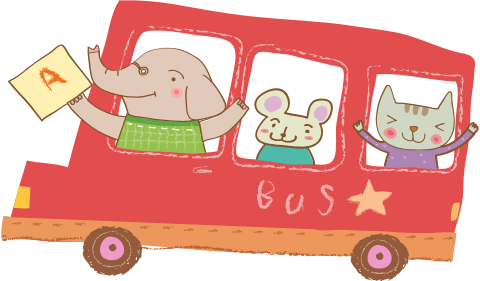 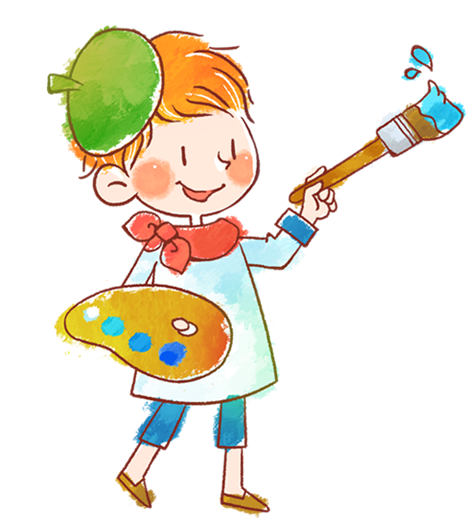 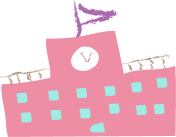 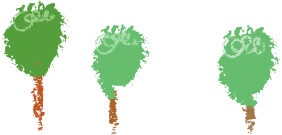 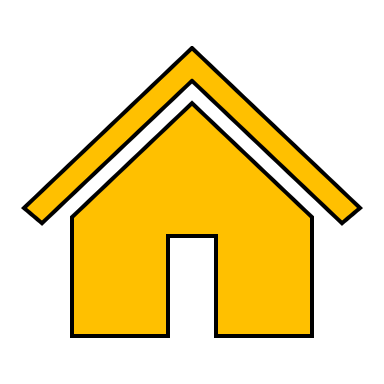 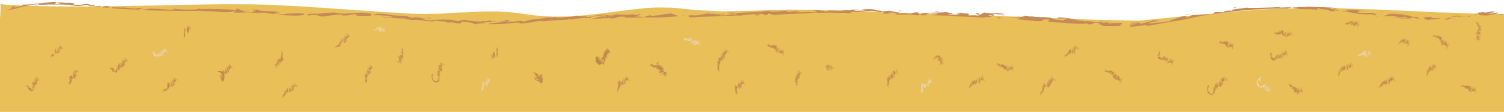 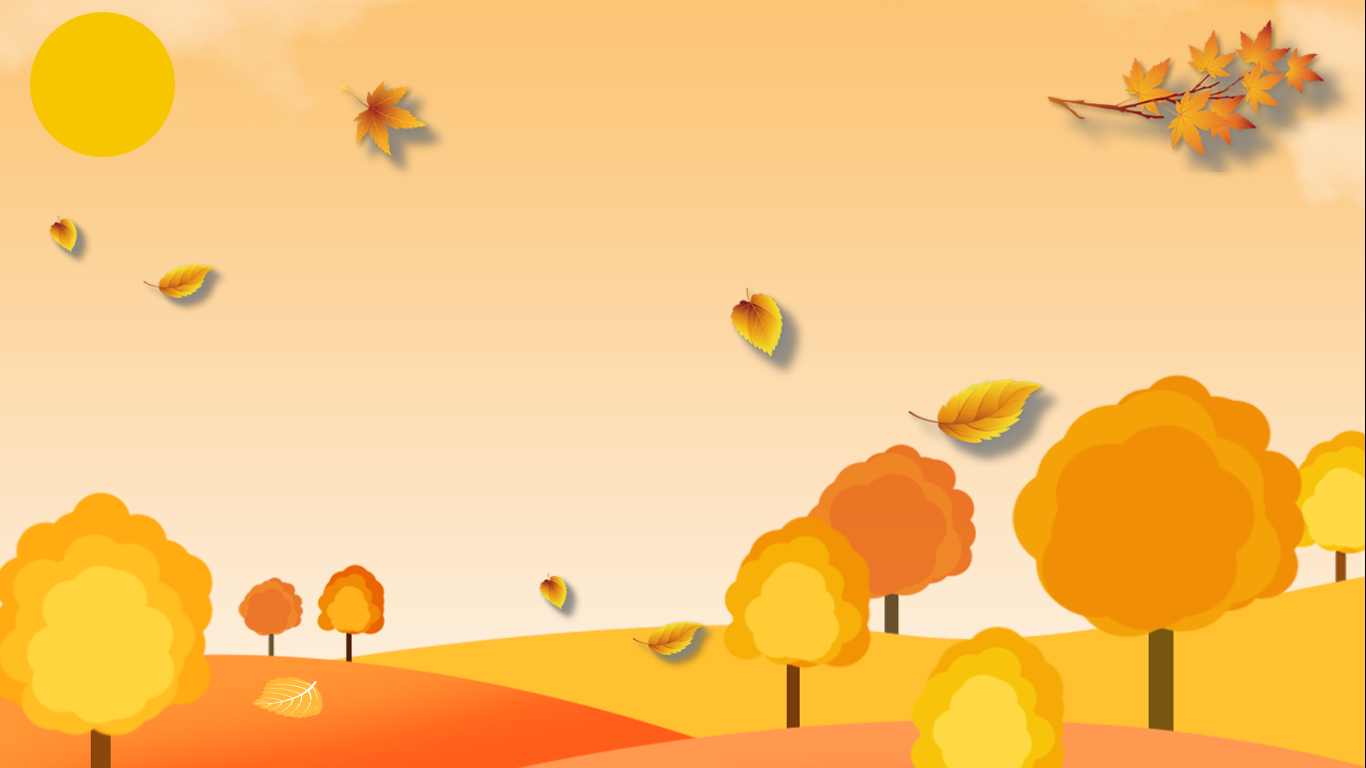 TỪ KHÓA
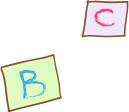 Mùa thu
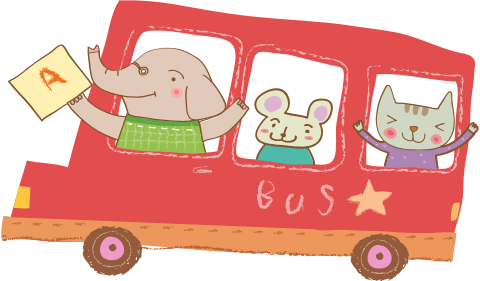 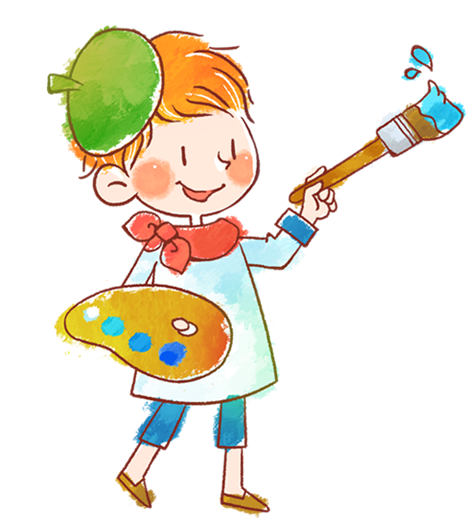 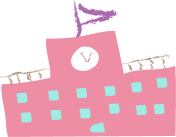 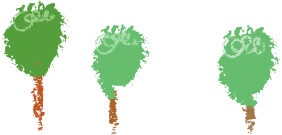 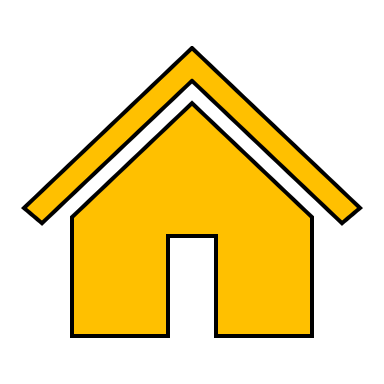 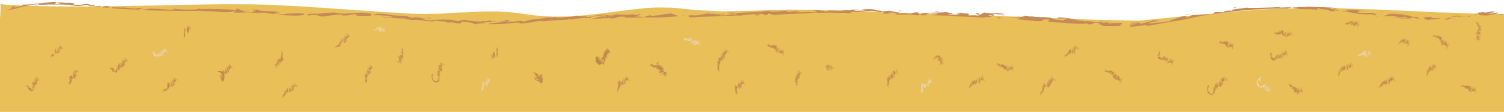 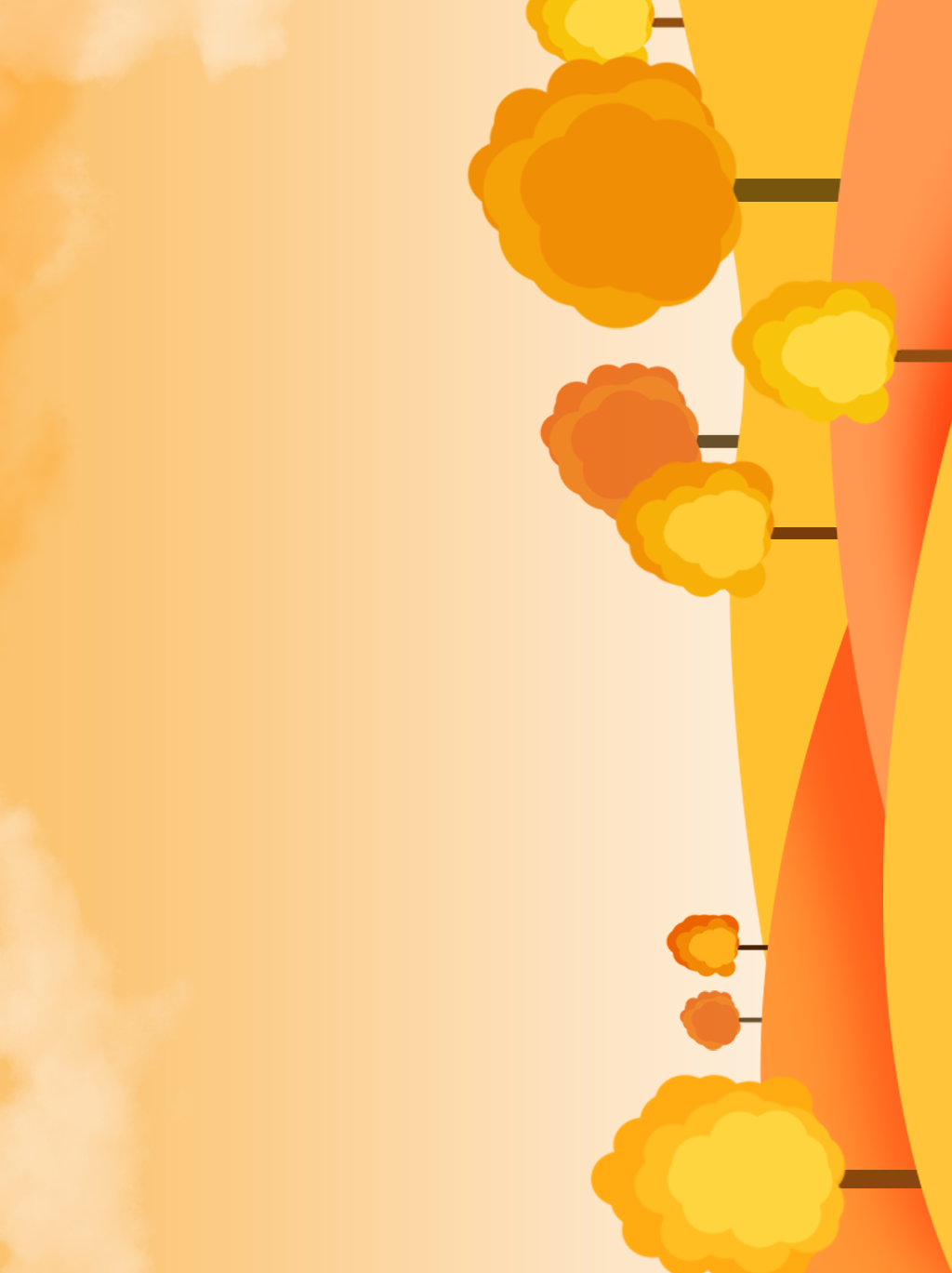 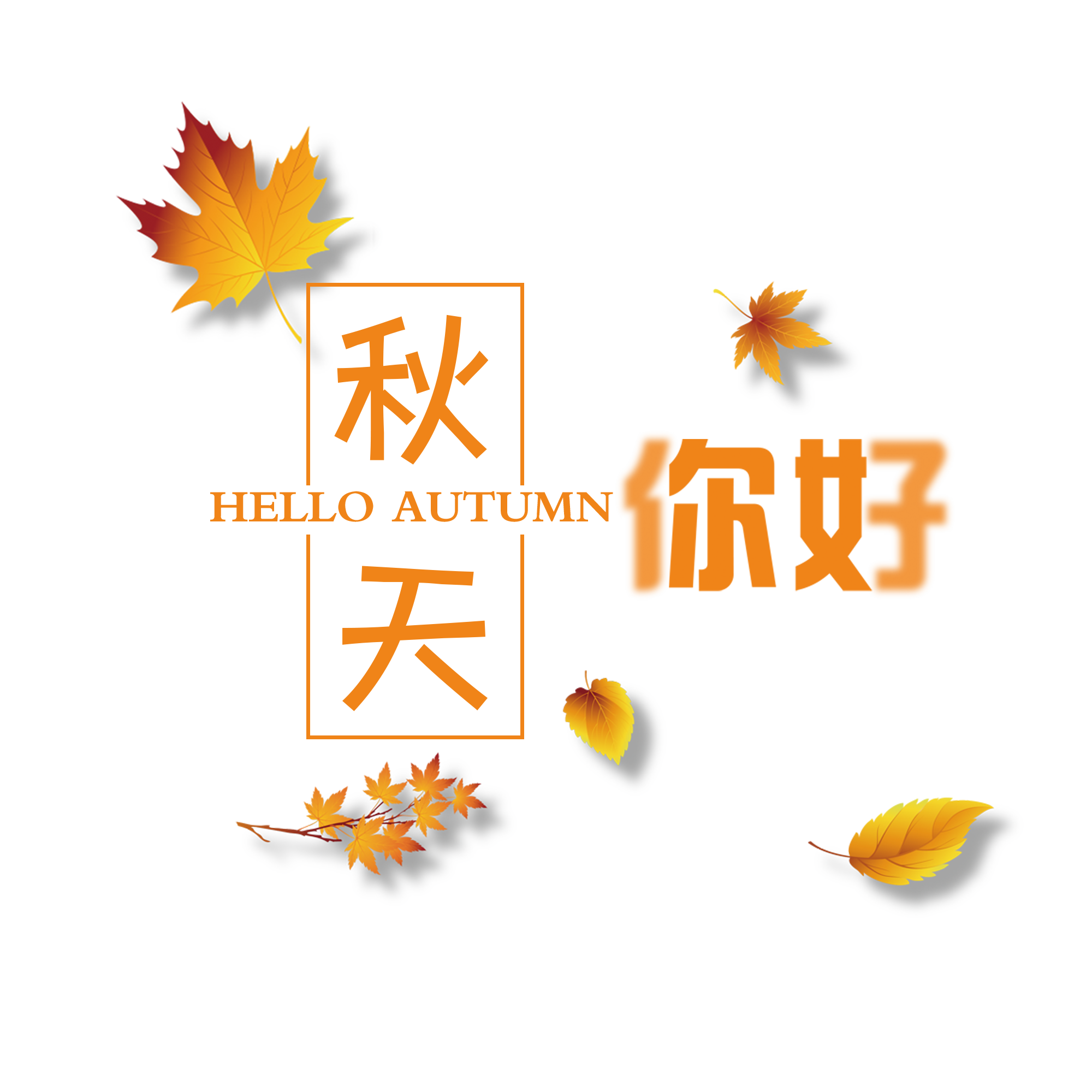 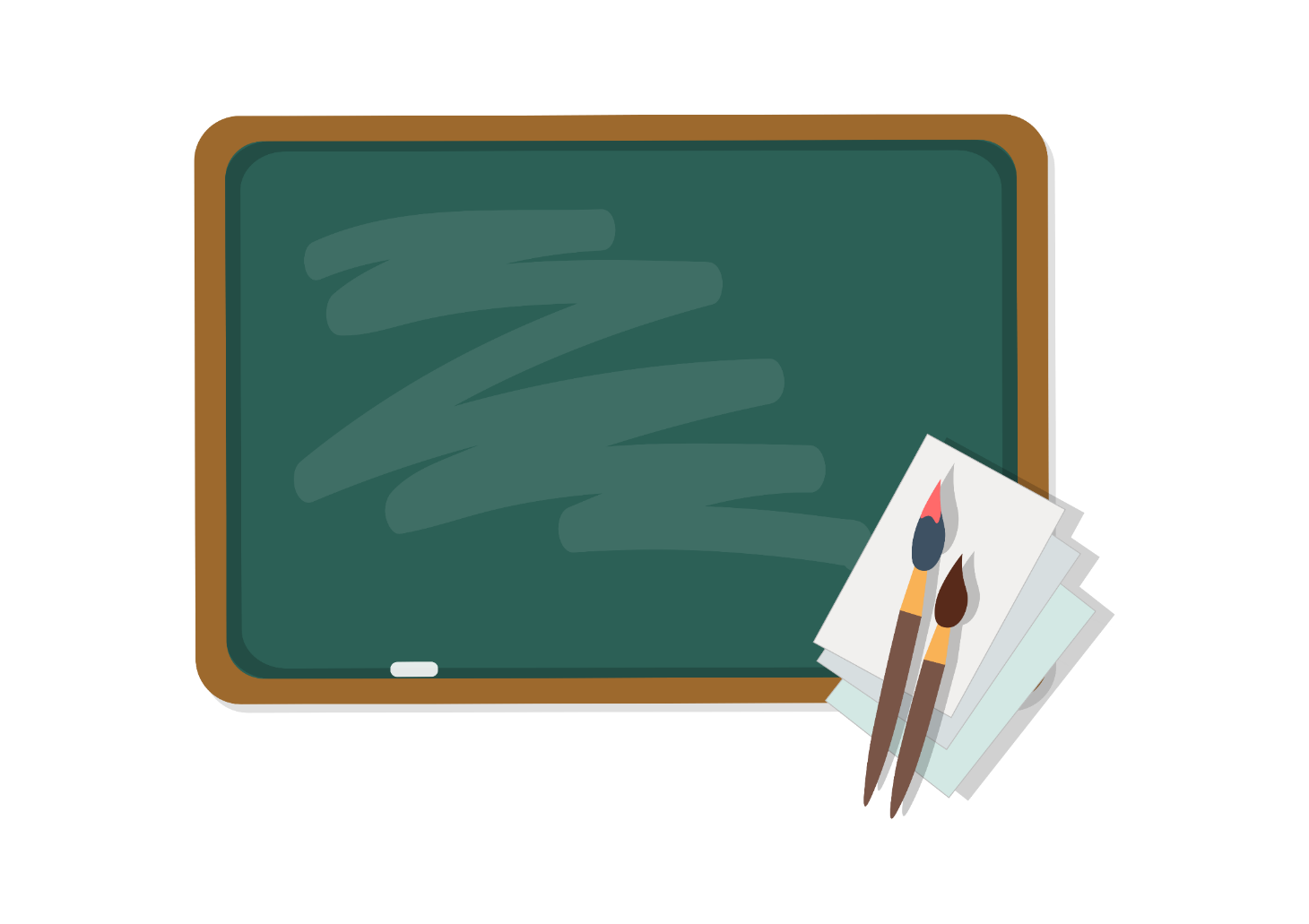 Trong hình dung của em, bức tranh mùa thu có những hình ảnh, sắc màu đặc trưng nào?
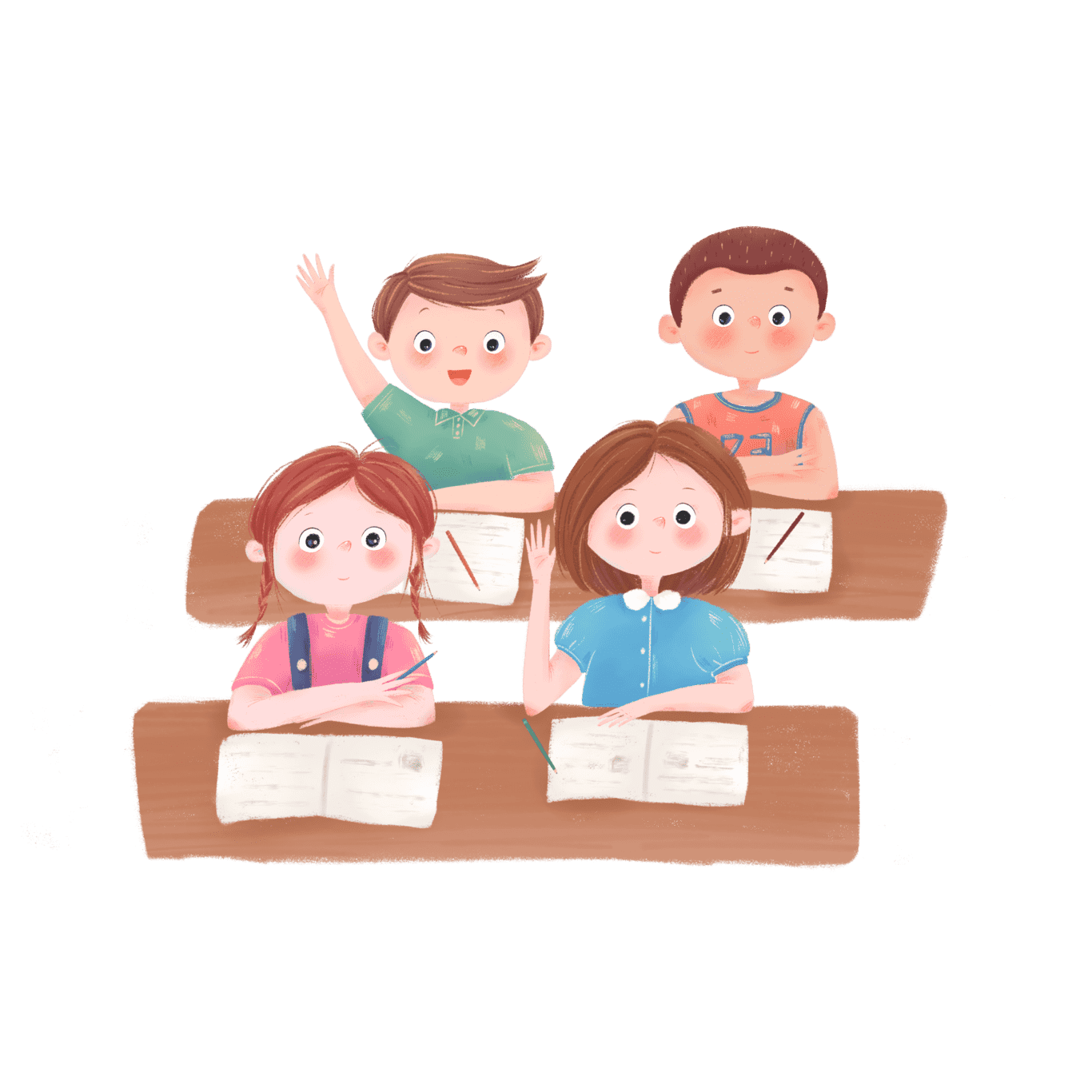 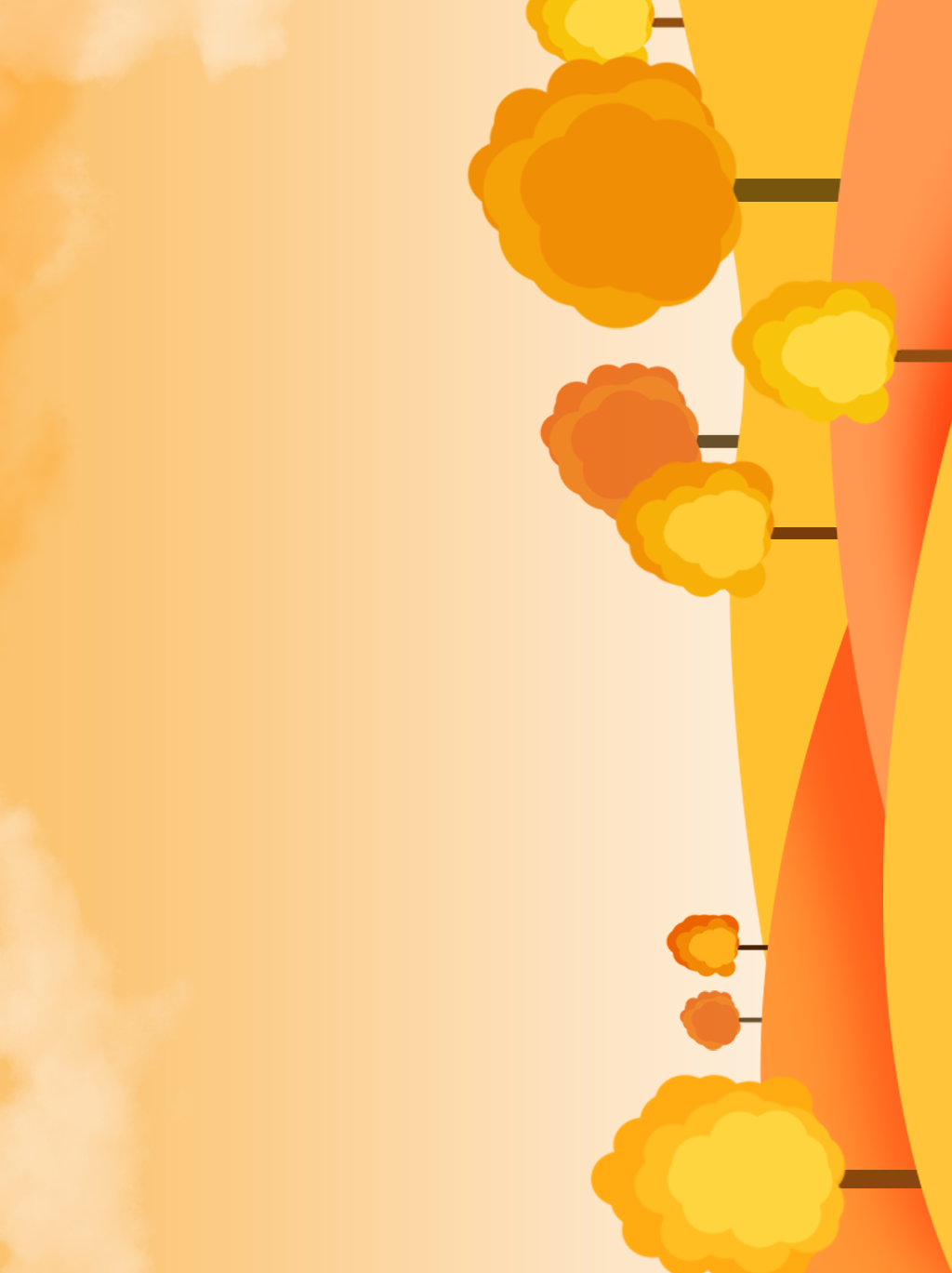 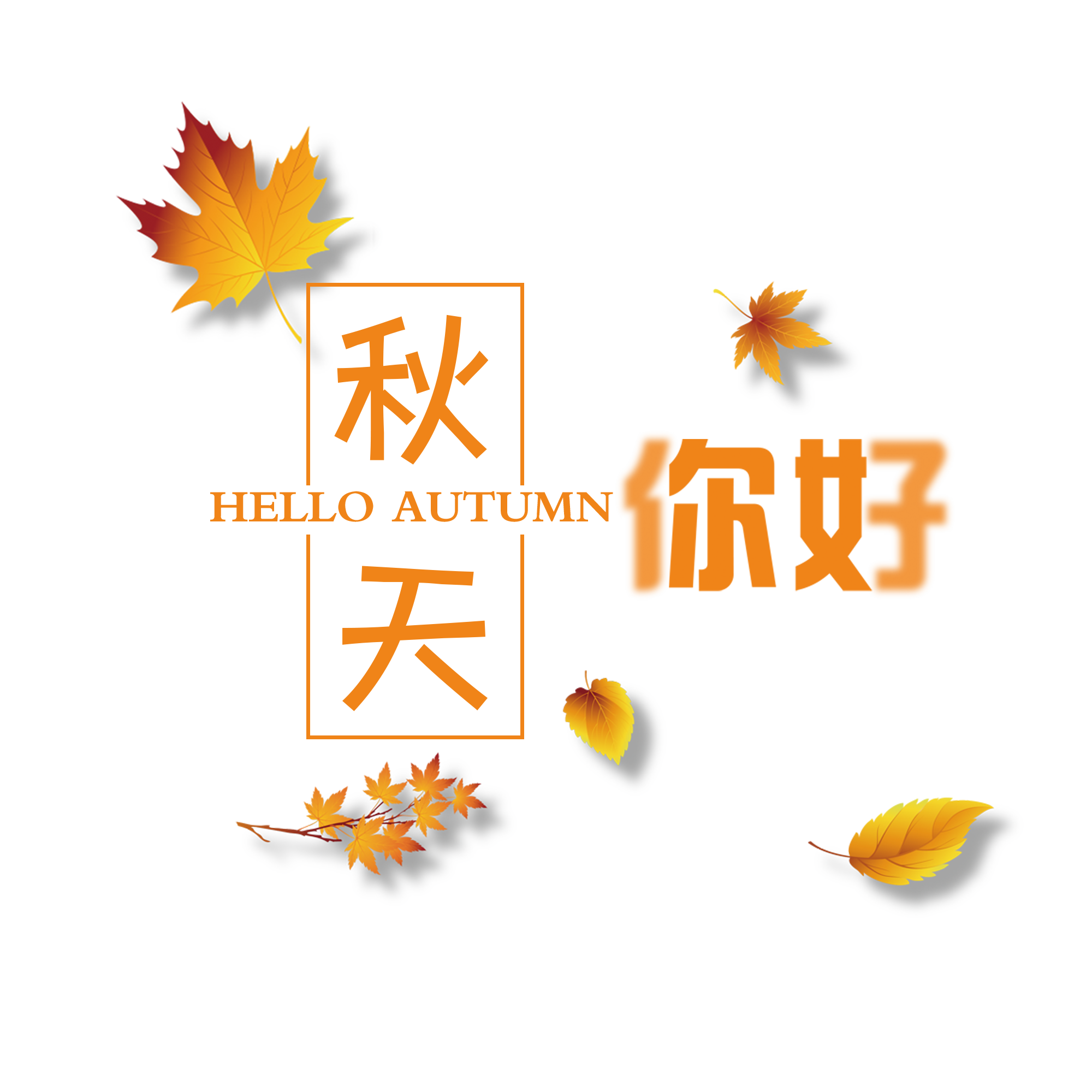 Khoảnh khắc cầu vồng mọc
Lớp sương sớm giăng mắc trên các ngọn cây.
Những đám mây có hình thù kì lạ, huyền bí
Màu vàng úa của lá mùa thu.
Giây phút giao mùa từ hạ sang thu
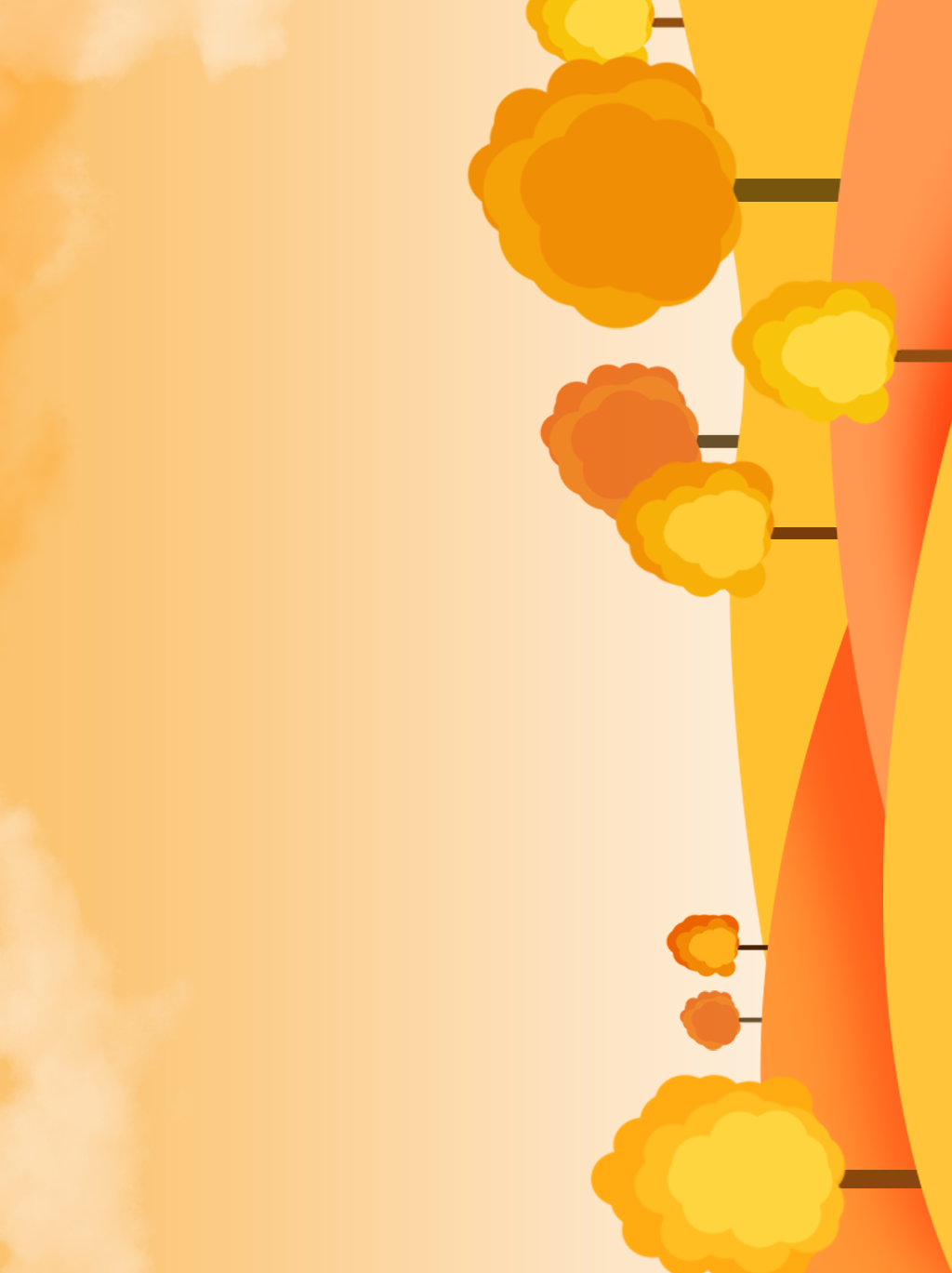 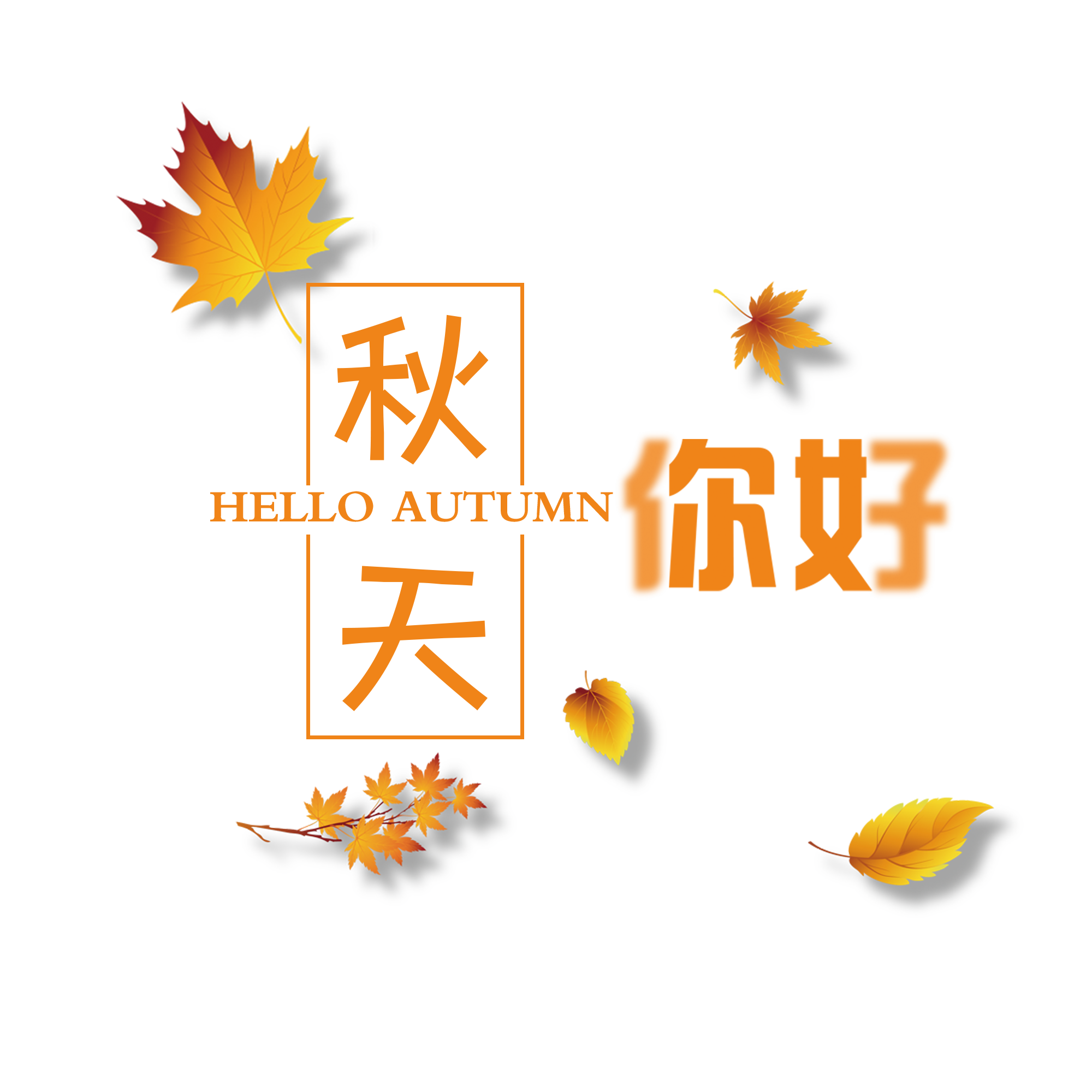 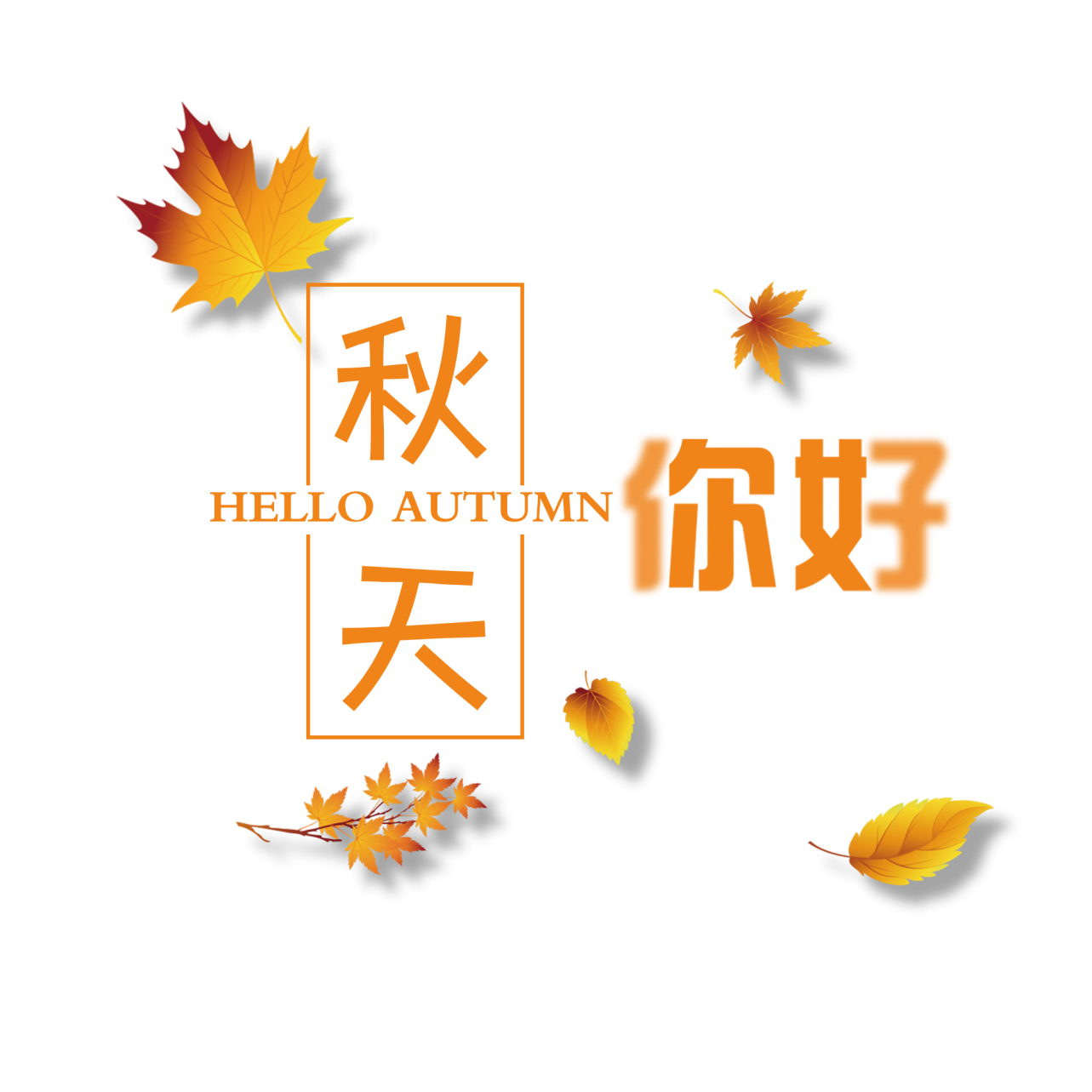 - Mặt nước “trong veo”
Lá vàng rơi trước gió
Trời xanh ngắt
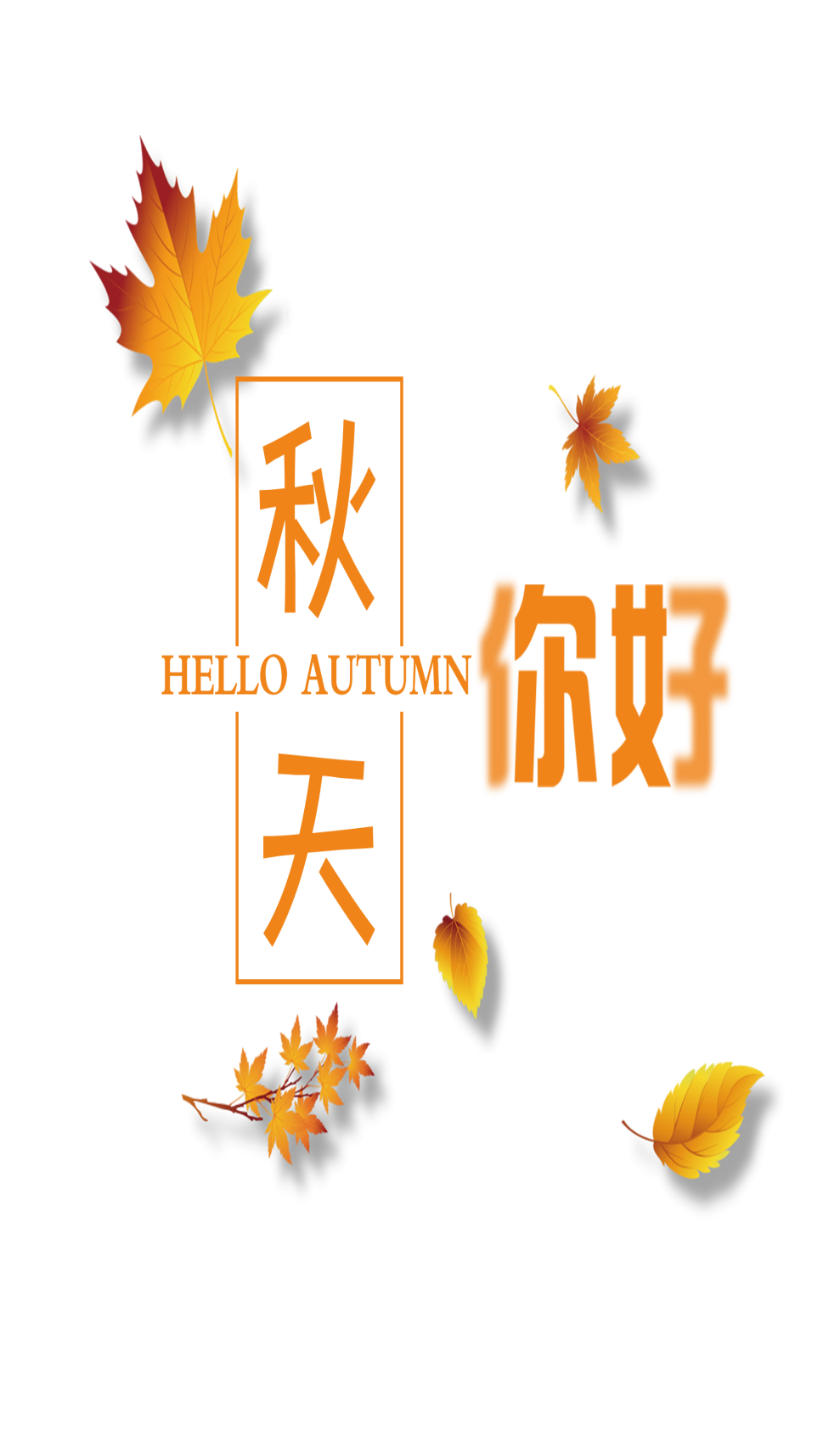 - Sóng biếc
=>Hình ảnh và màu sắc đặc trưng của mùa thu Việt Nam trên diện rộng.
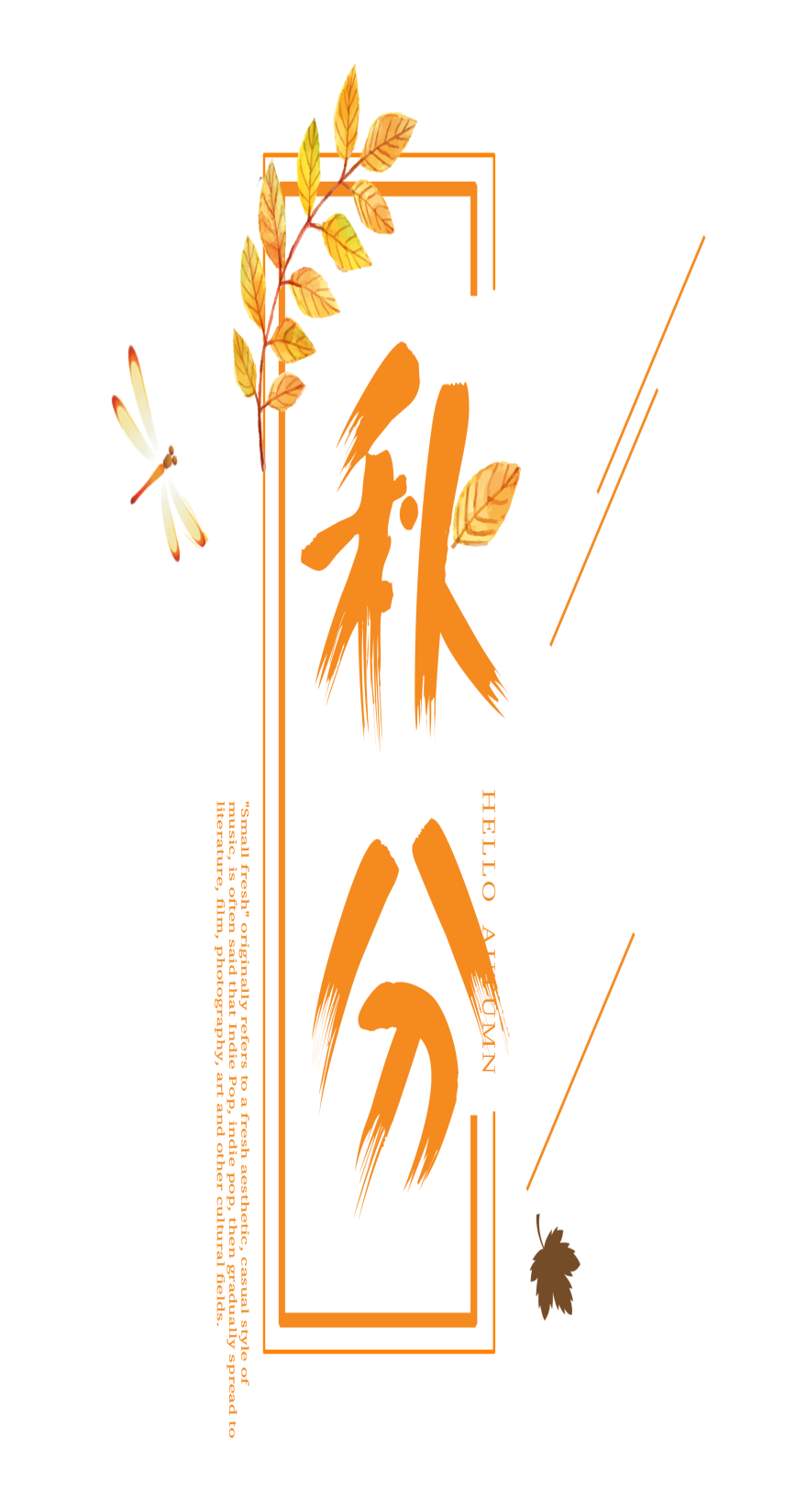 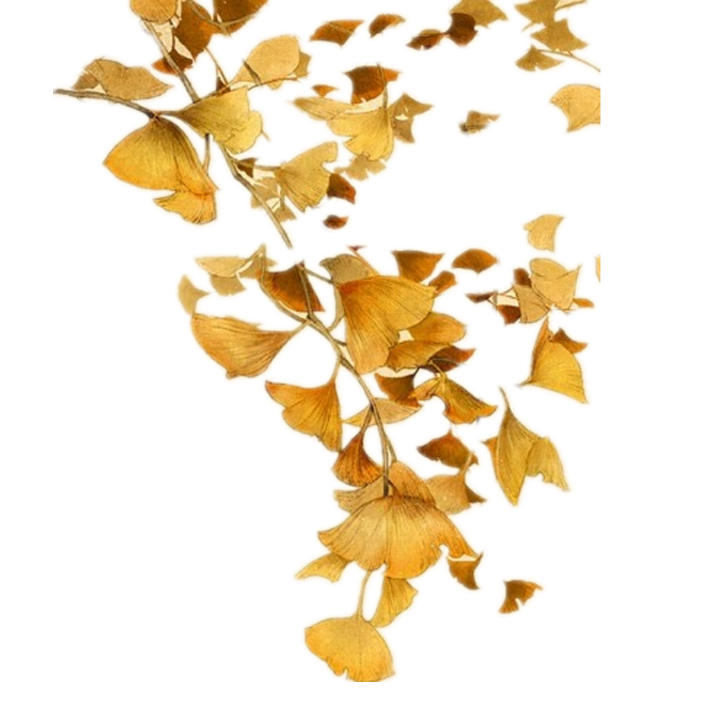 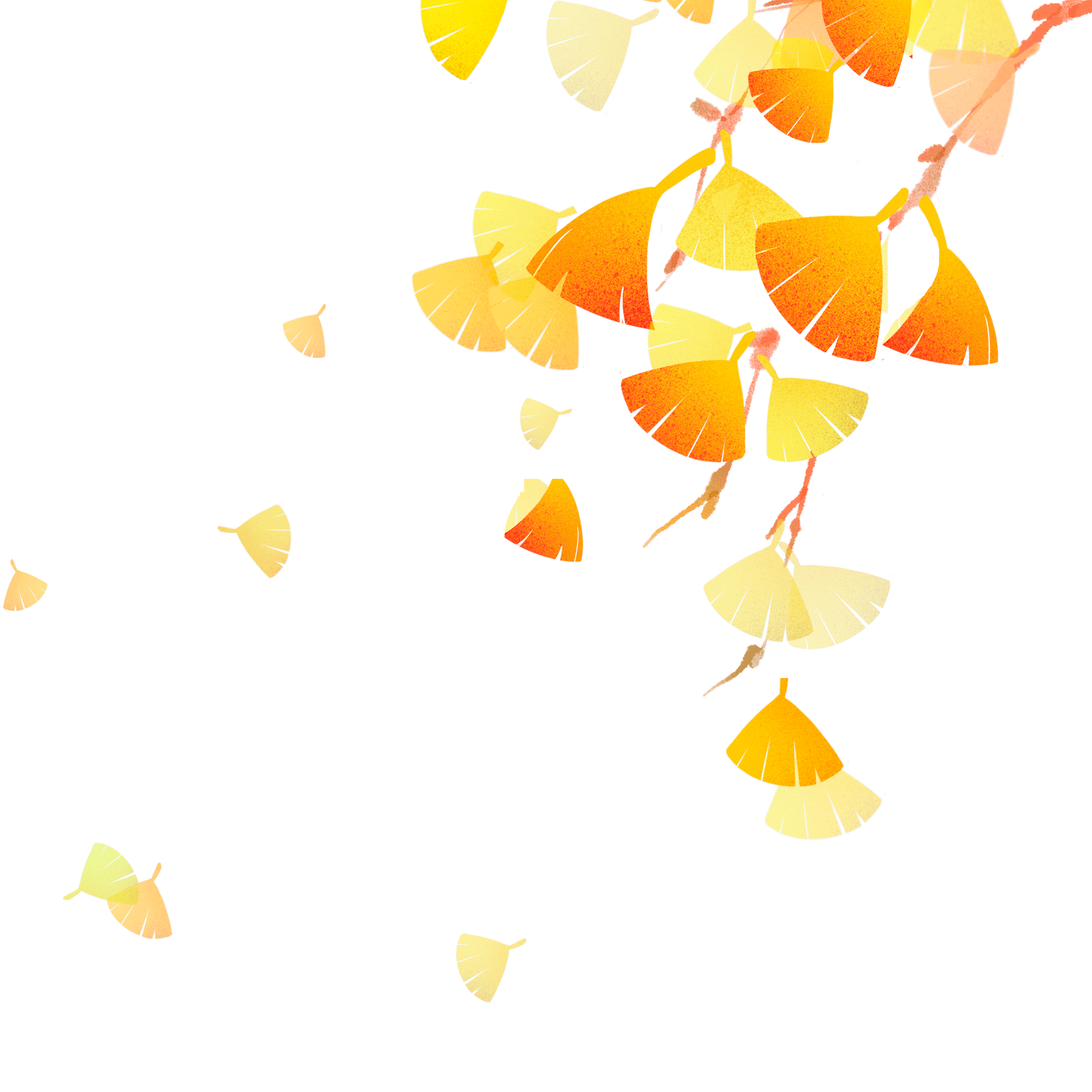 Tiết 49
ĐỌC KẾT NỐI CHỦ ĐIỂM
THU SANG
(Đỗ Trọng Khơi)
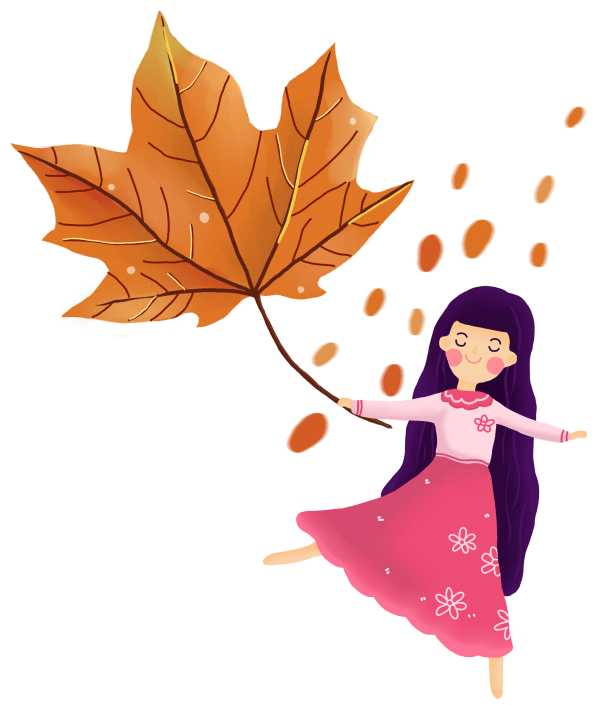 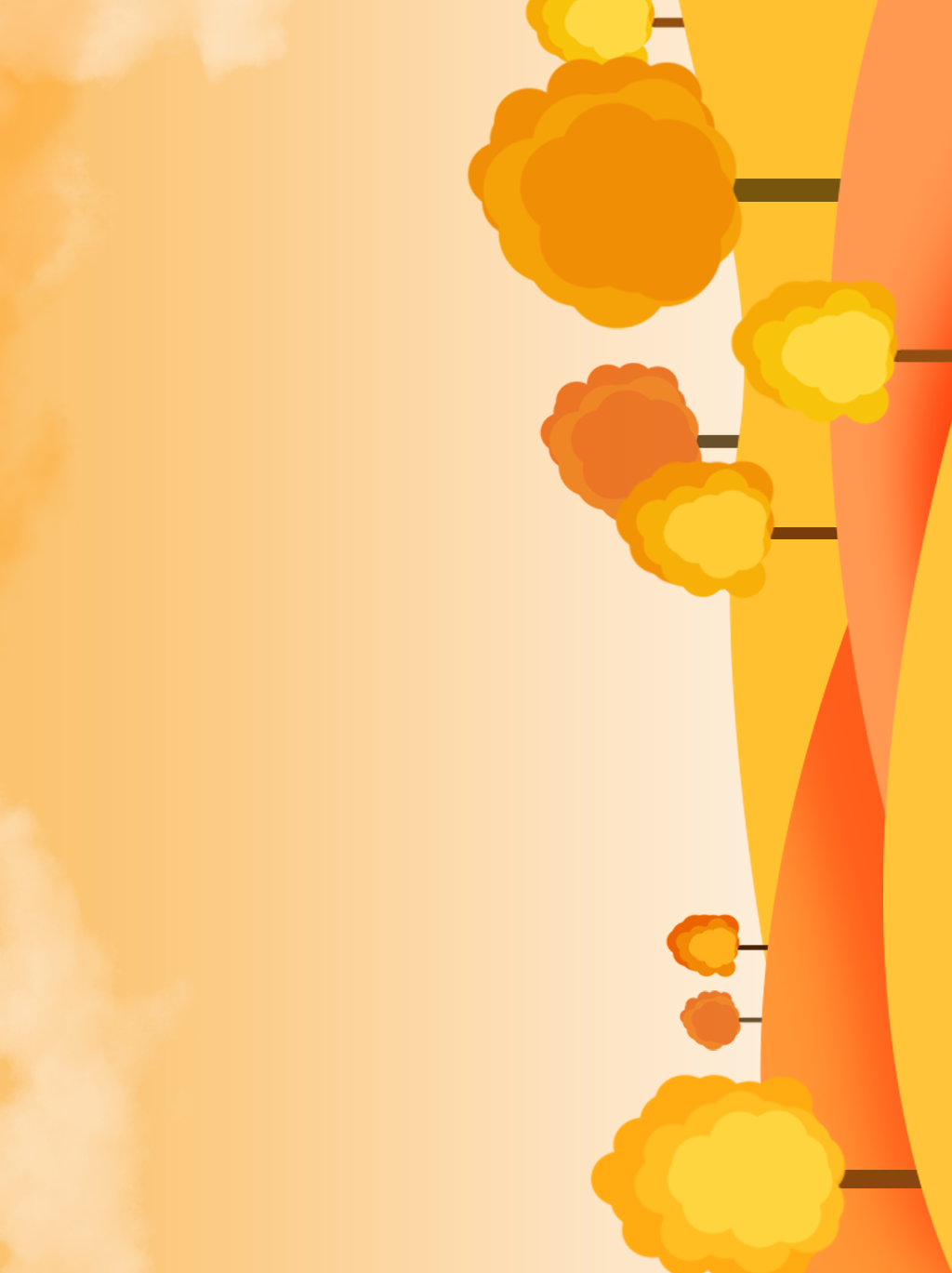 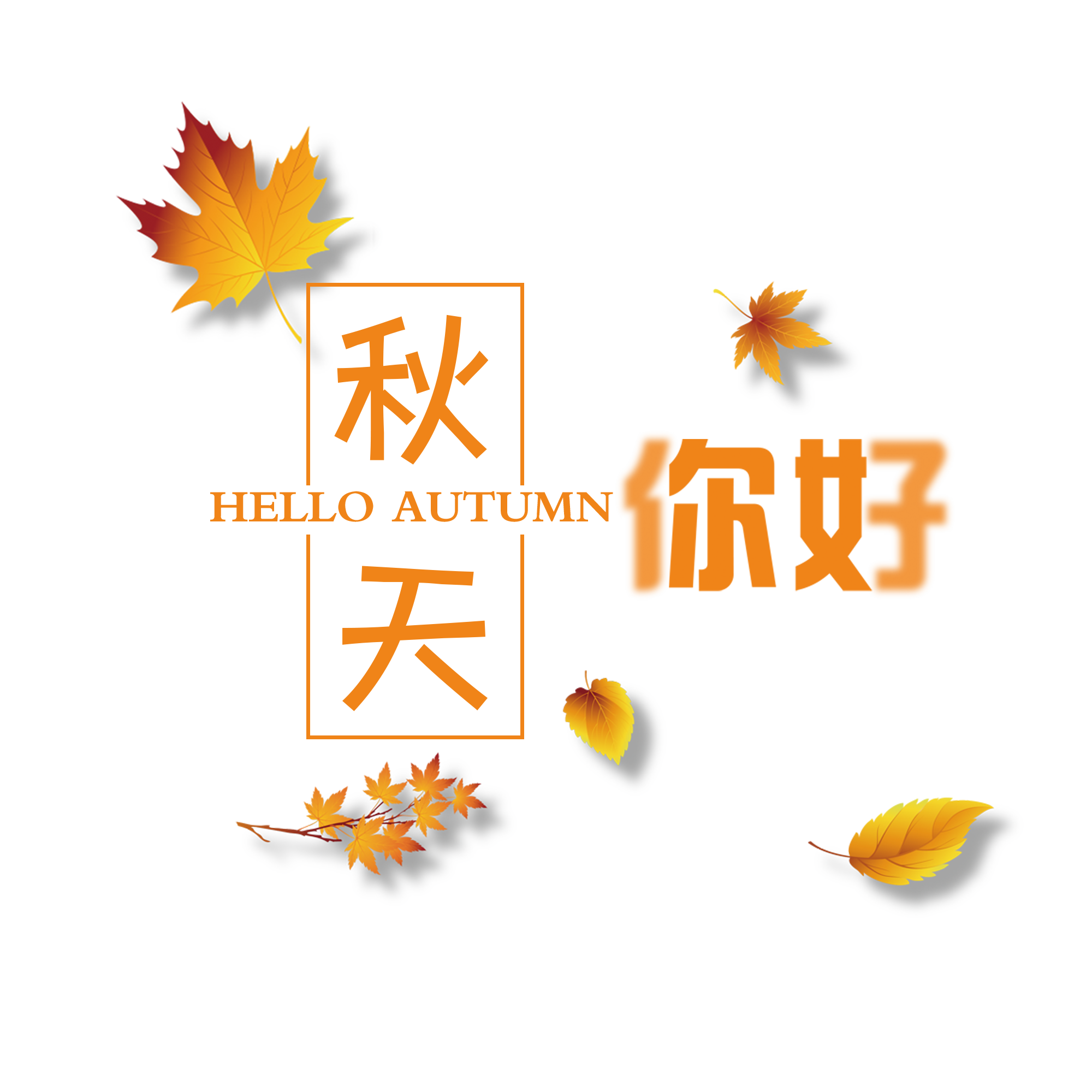 Hình thành kiến thức
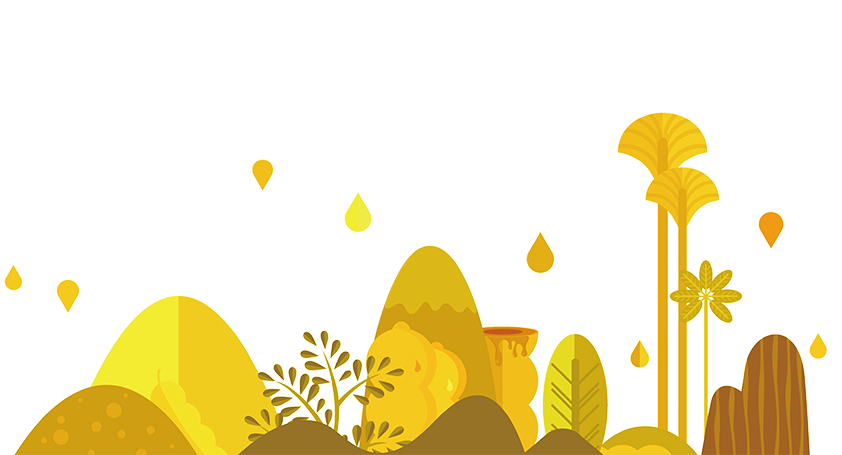 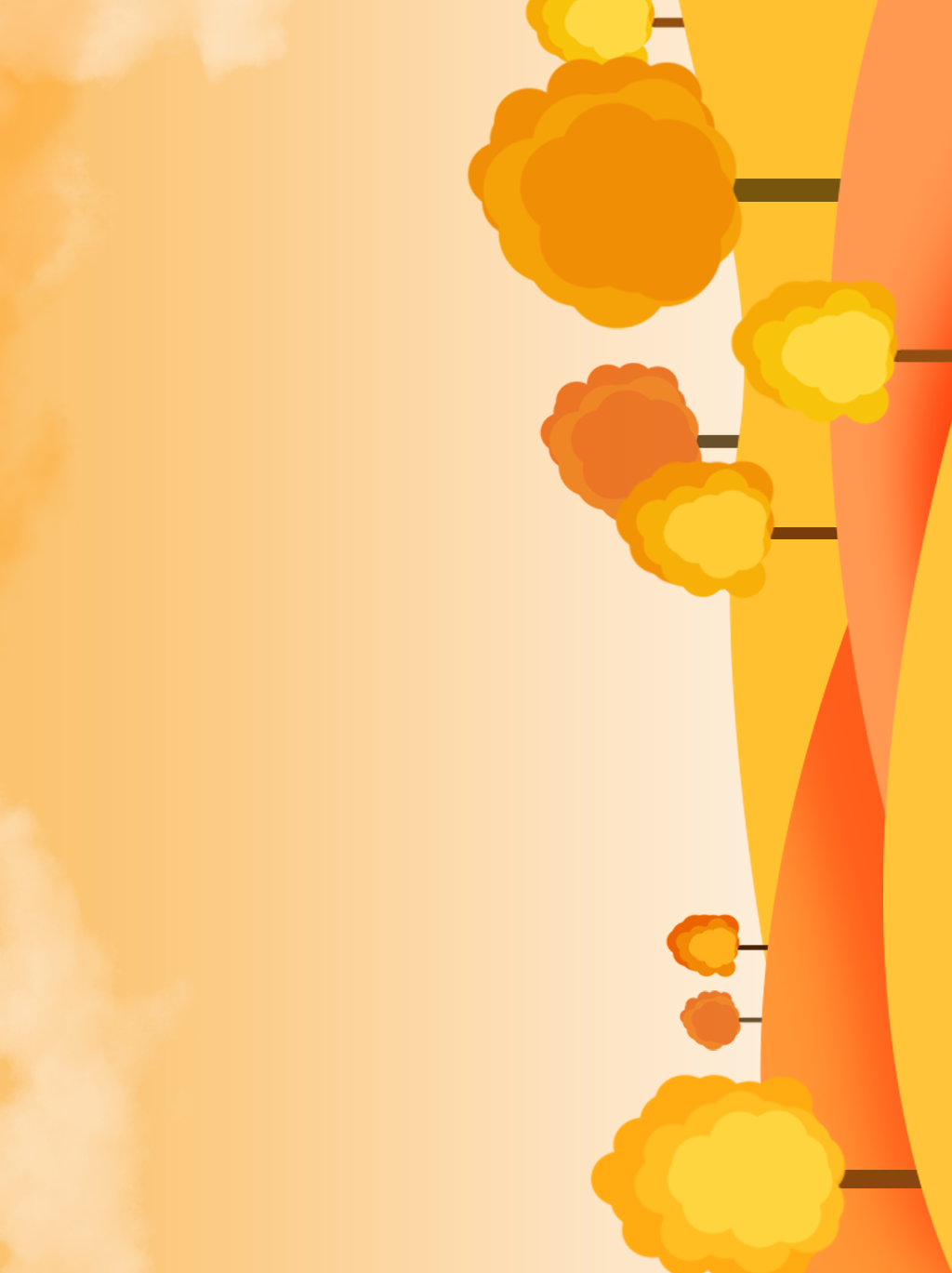 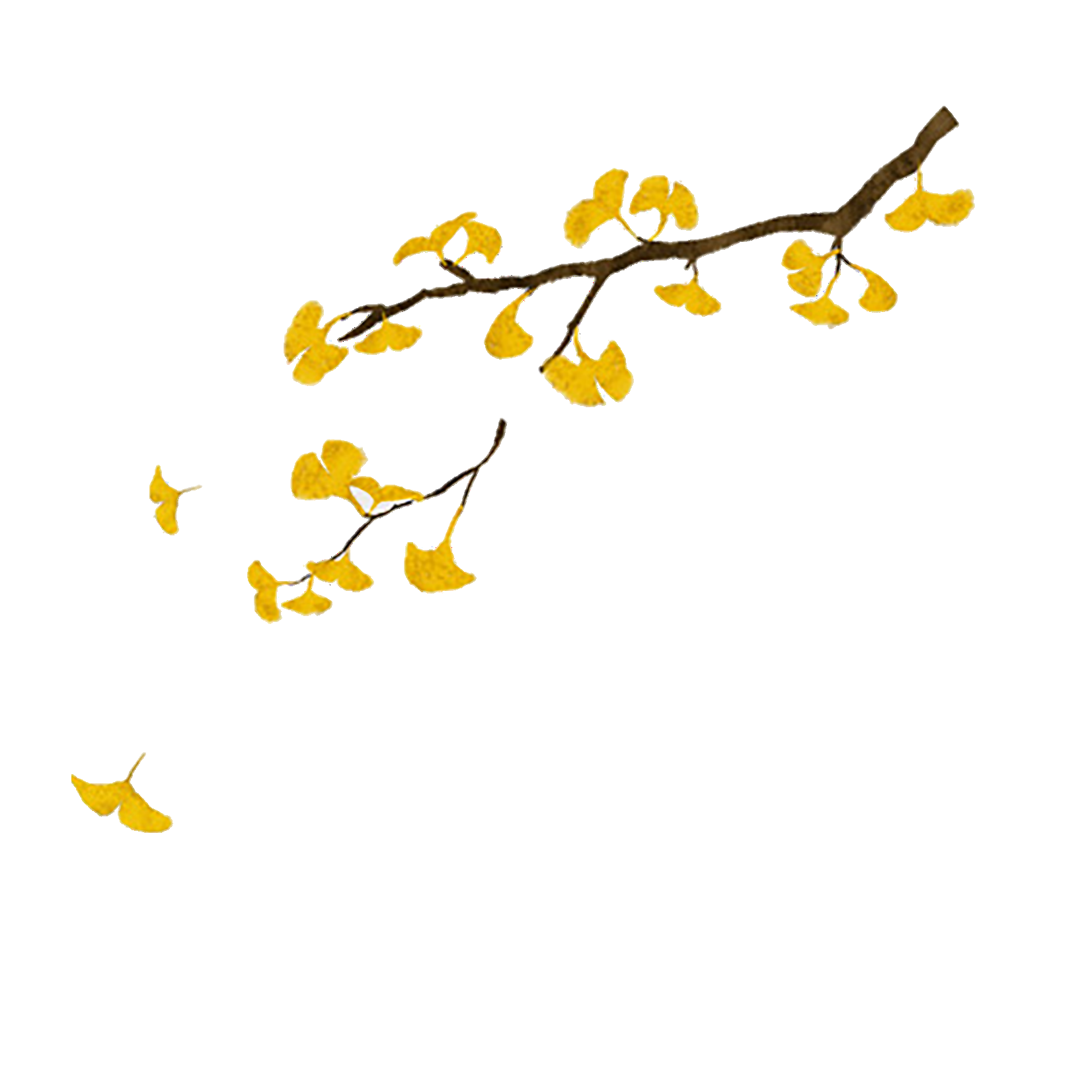 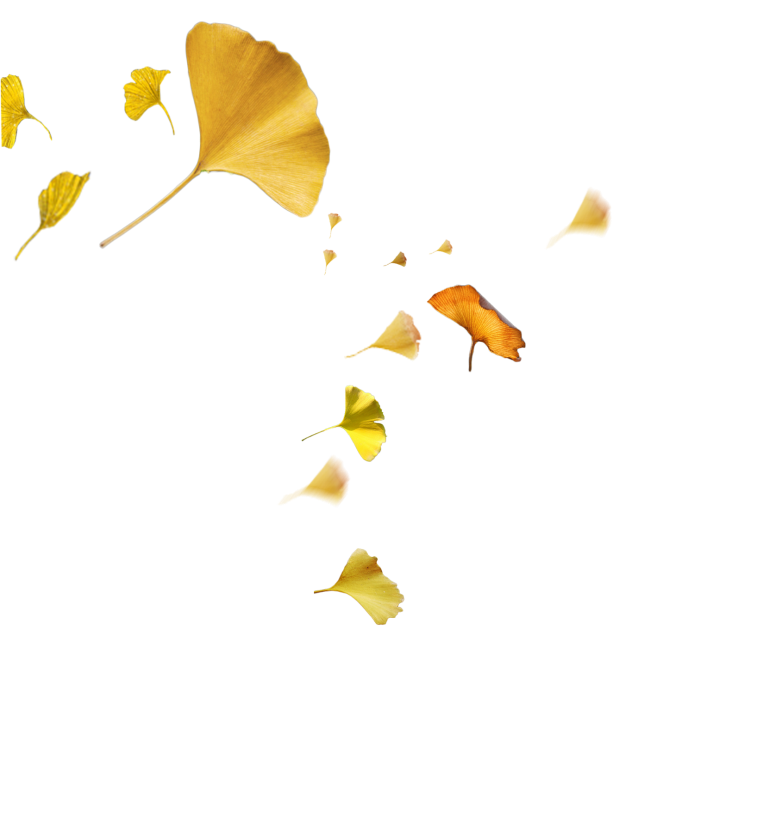 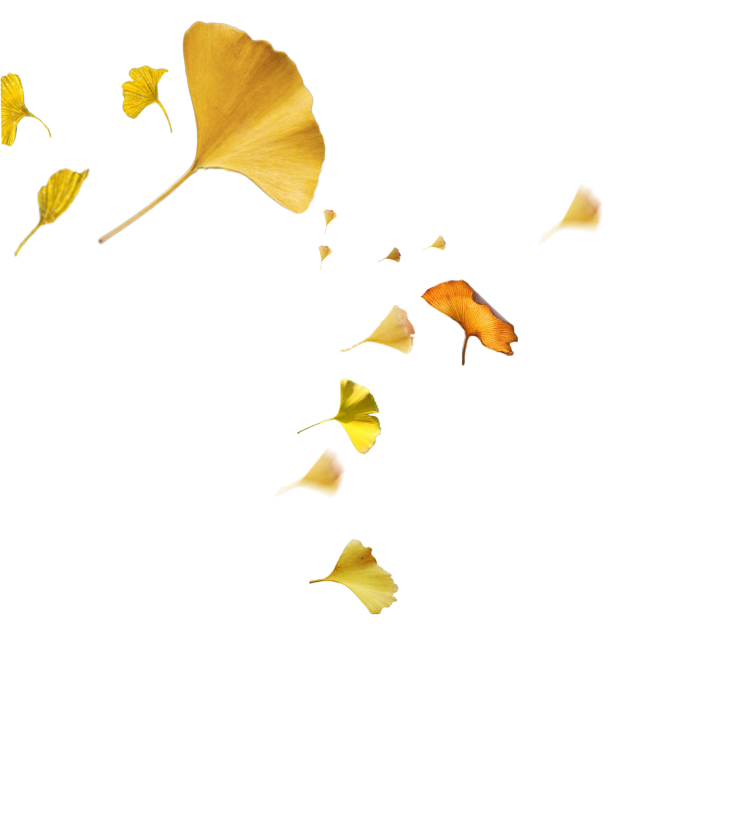 I. TÌM HIỂU CHUNG
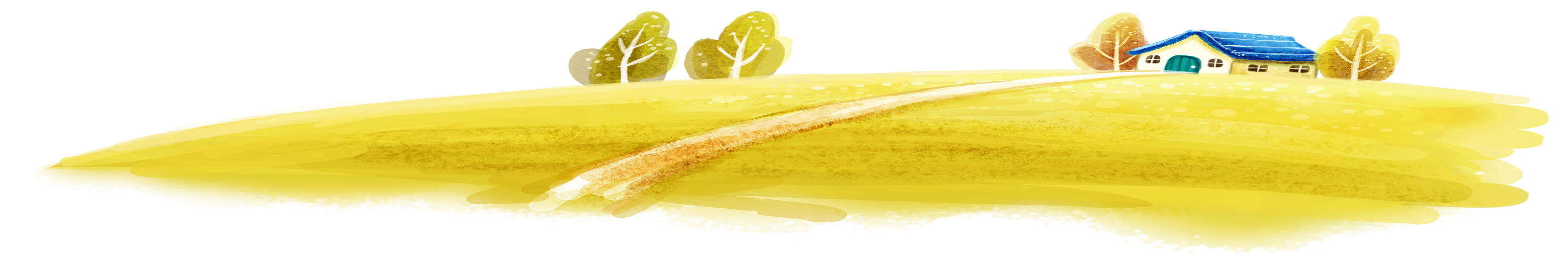 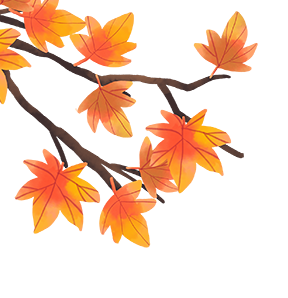 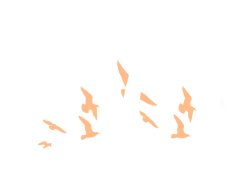 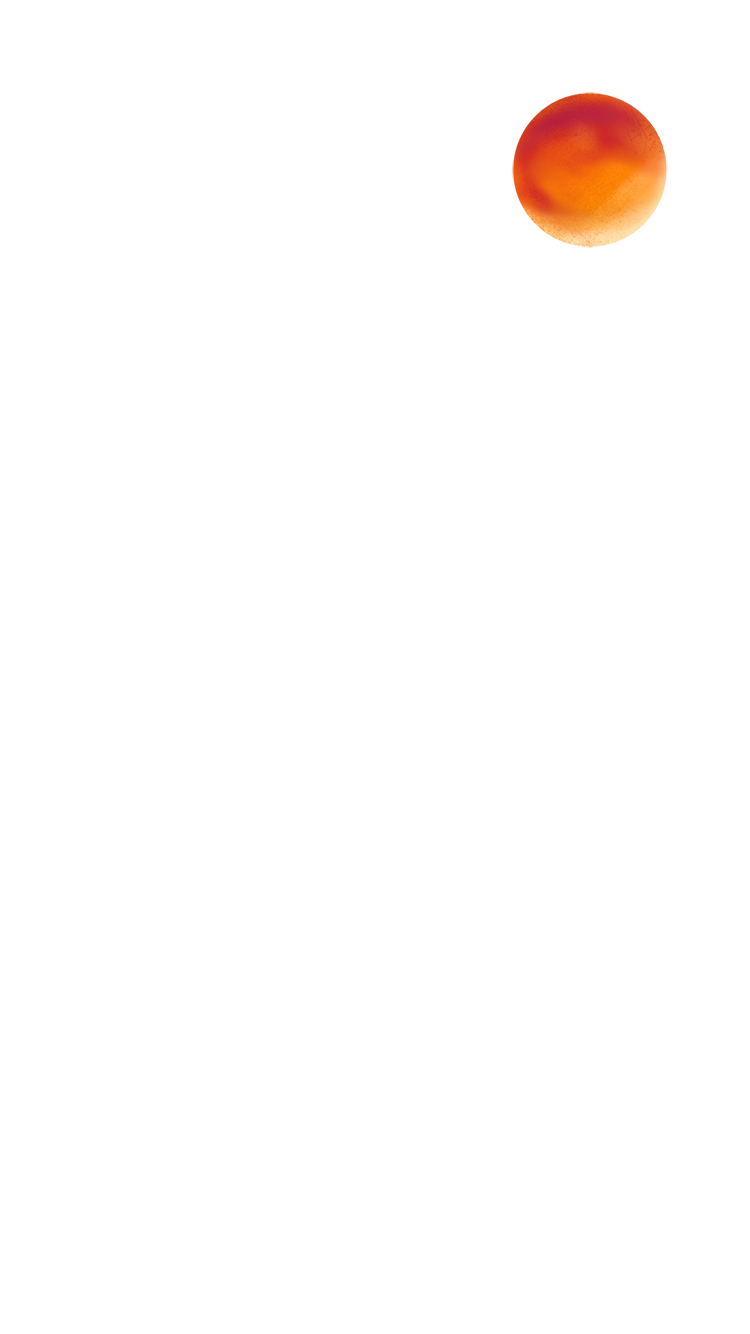 1 . Tác giả, tác phẩm
* Đỗ Trọng Khơi sinh ngày 17 / 07/ 1960, tên thật là Đỗ Xuân Khôi, quê ở tỉnh Thái Bình. Ông là Hội viên Hội Nhà văn Việt Nam năm 2001; Hội viên Hội Văn học nghệ thuật Thái Bình.
.
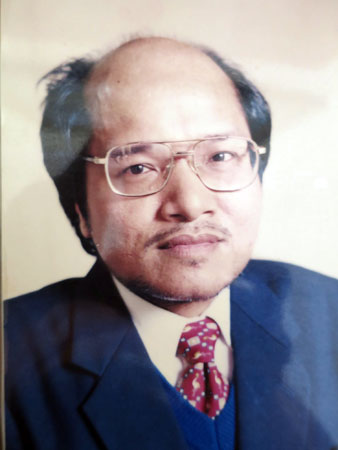 - Tác giả có các bút danh khác là Văn Thiện Nhân, Thái Cẩm Hà.
*“ Thu sang” in trong tập “Tuyển tập thơ Việt Nam 1975.
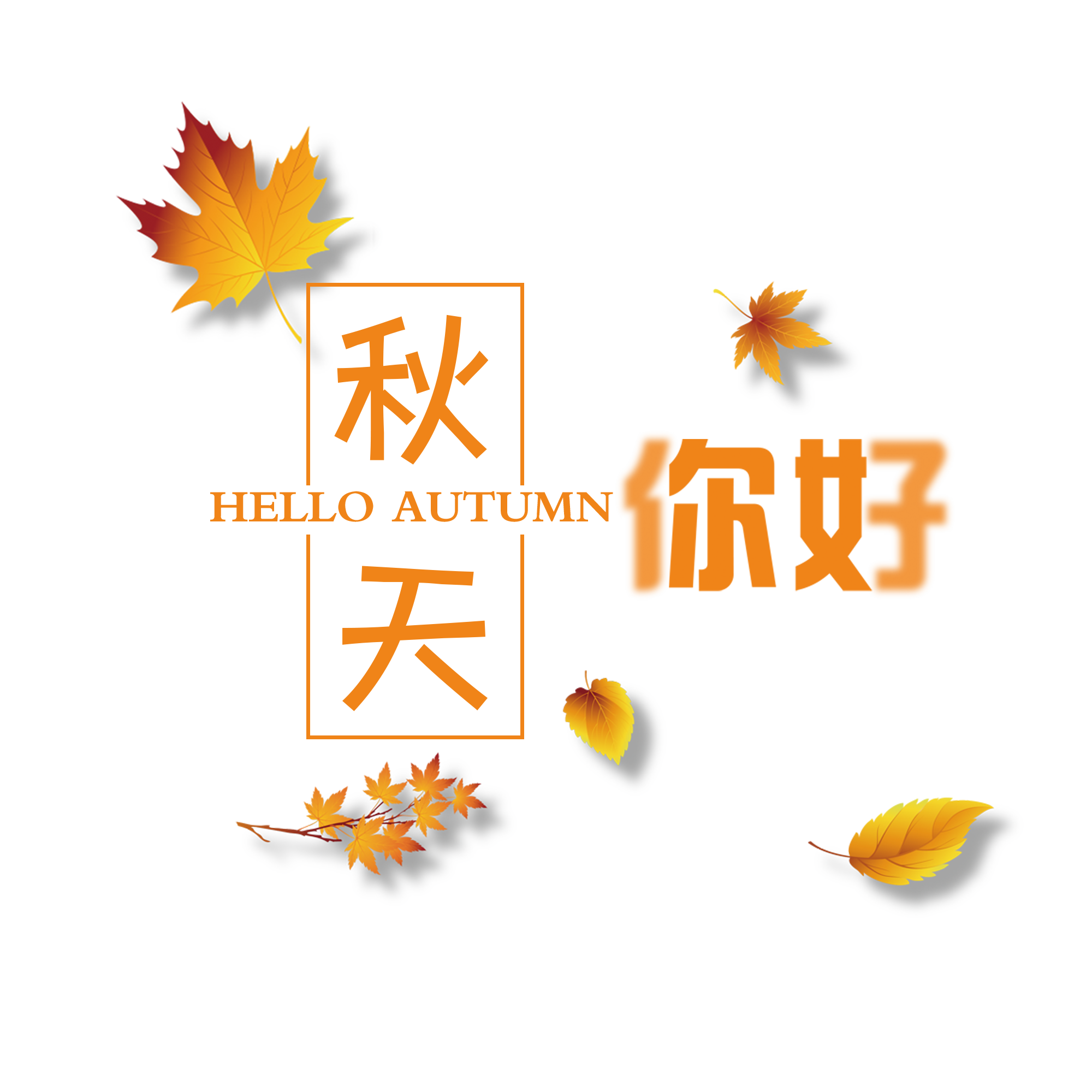 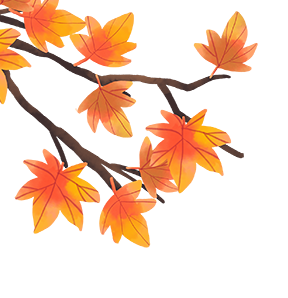 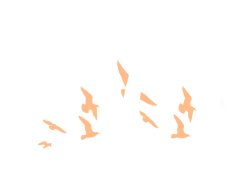 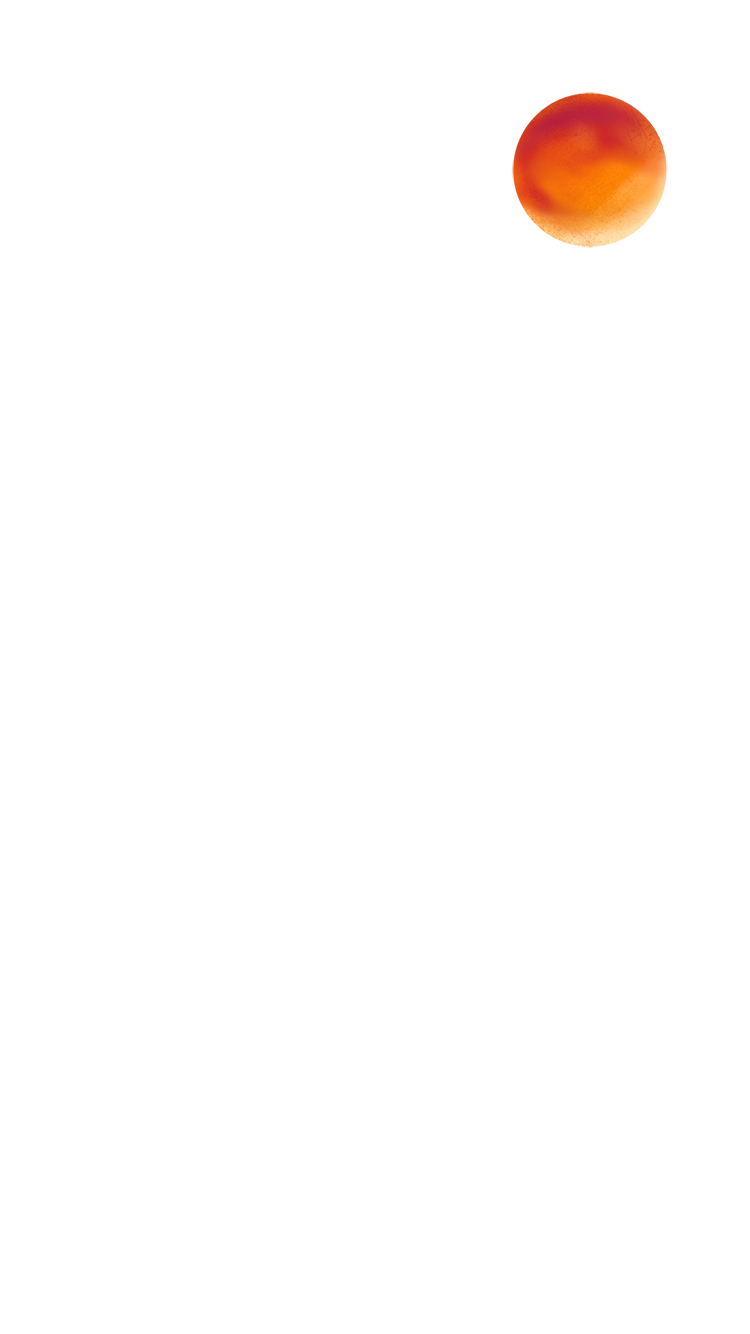 * Tác phẩm chính
01
02
Ma ngôn (Truỵên ngắn); Cầm thu (Thơ, 2002)
Trước ngôi mộ thời gian (Thơ, 1995)
03
04
Con chim thiêng vẫn bay (Thơ, 1992)
Gọi làng (Thơ, 1999)
05
06
Bến thời gian 
         (Thơ,  1995)
Tháng mười thương mến (Thơ, 1994)
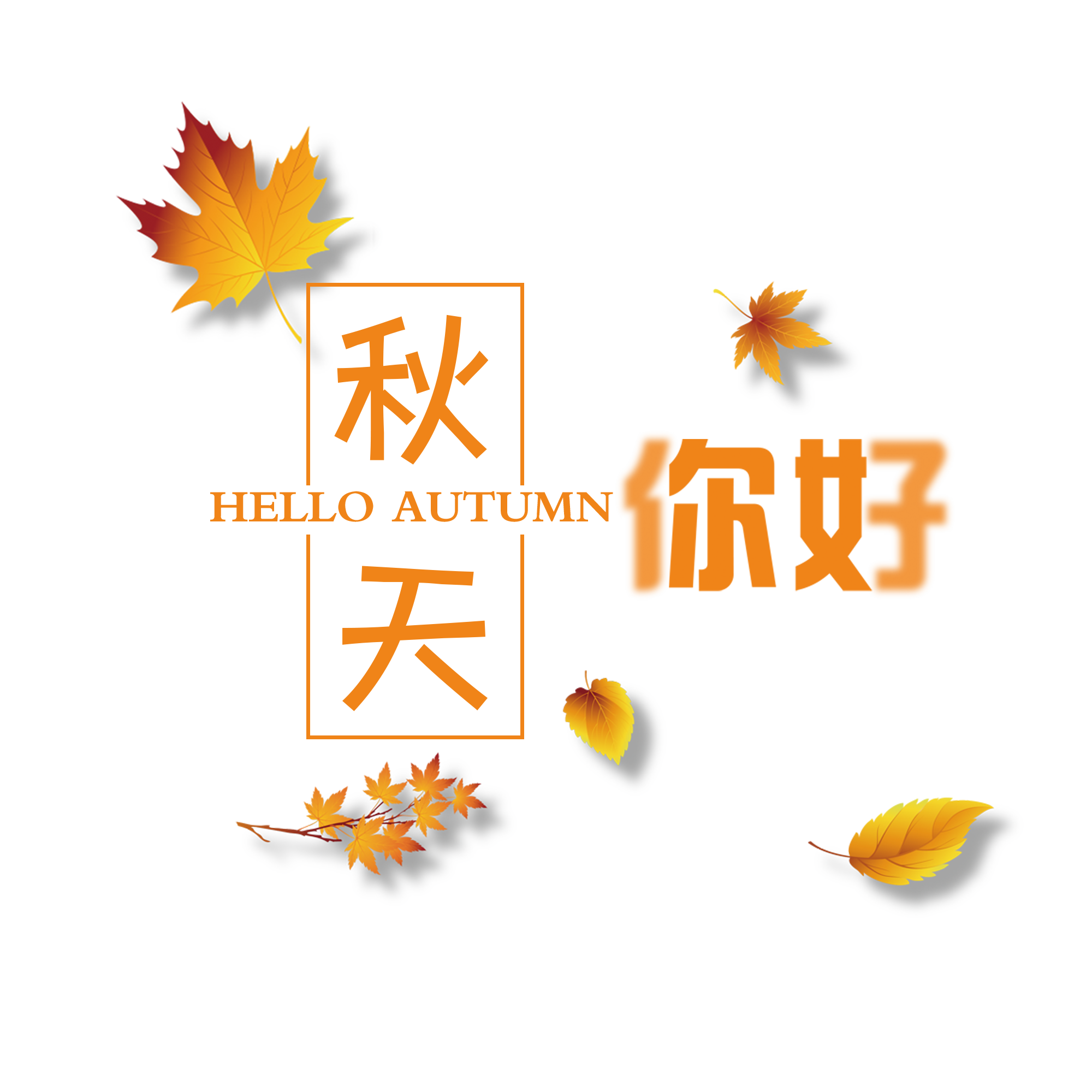 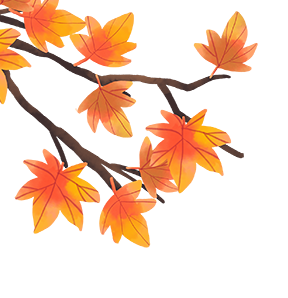 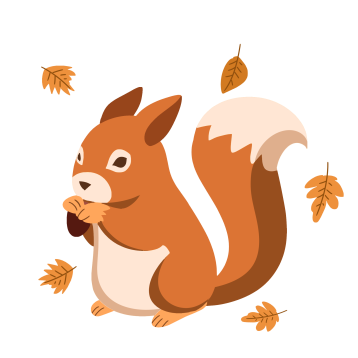 2. Đọc văn bản (SGK/86)
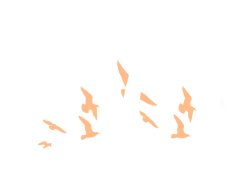 - Đọc: diễn cảm 
  (đọc thuộc bài thơ trước khi đến lớp)
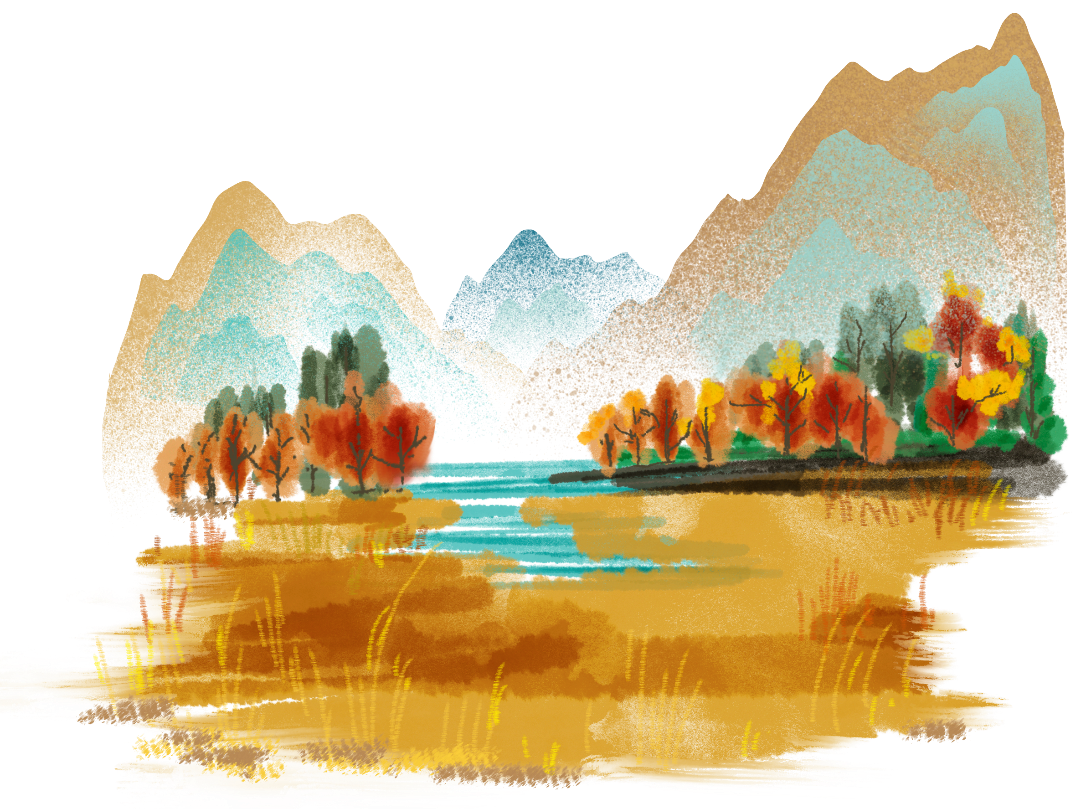 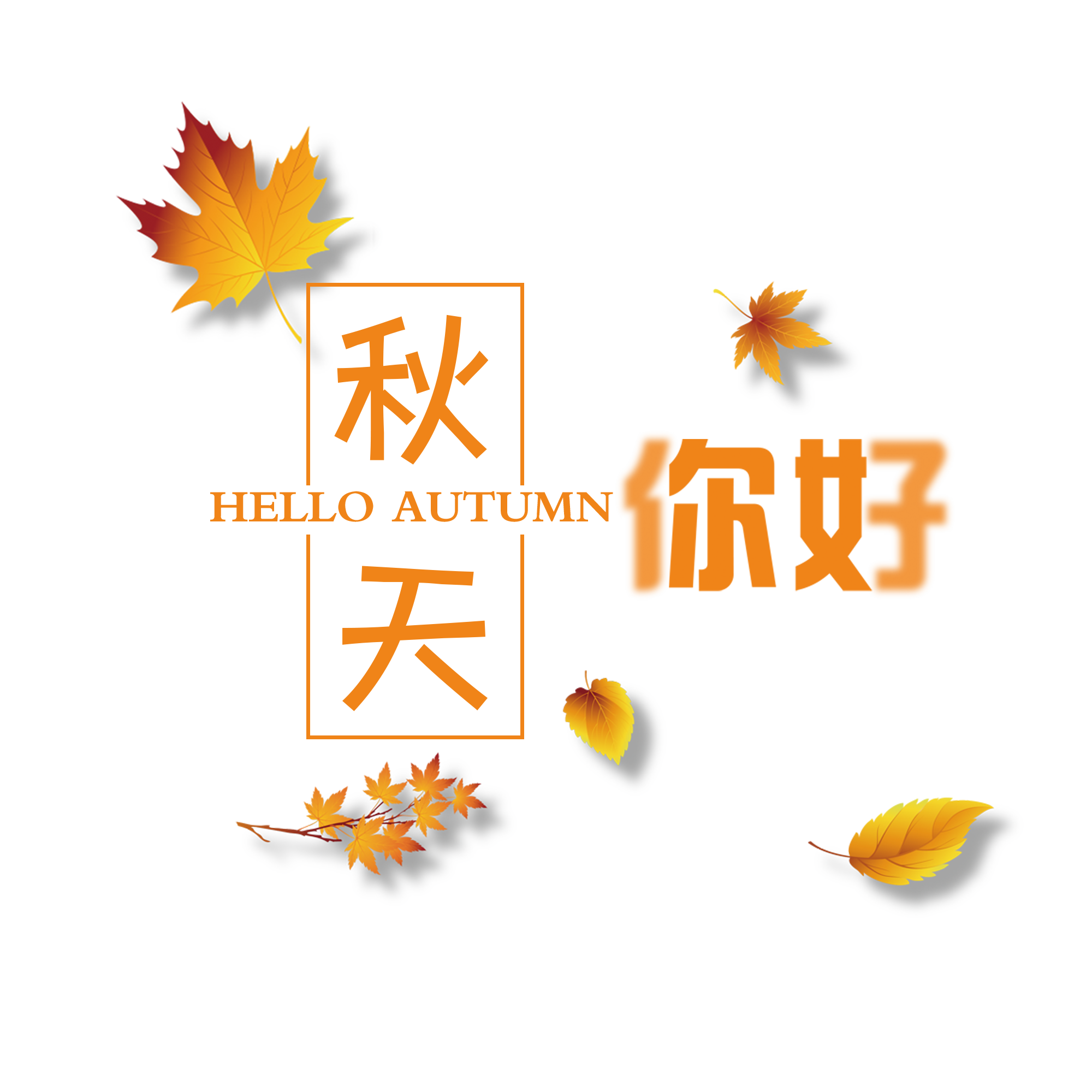 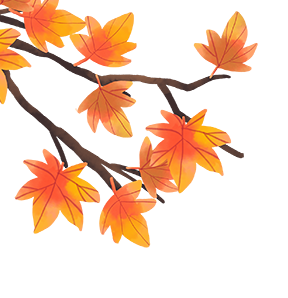 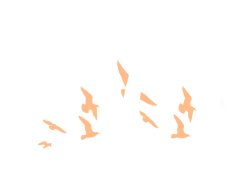 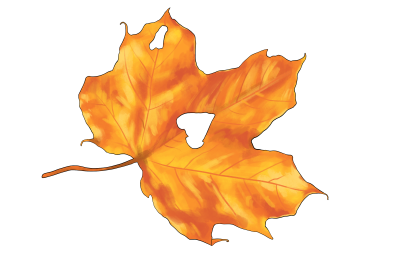 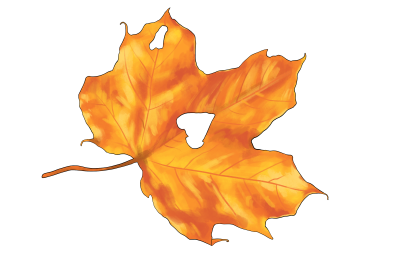 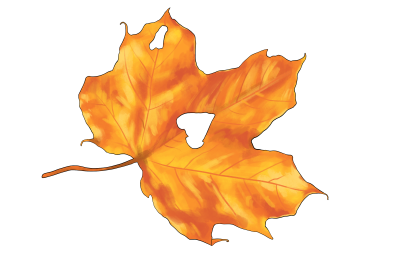 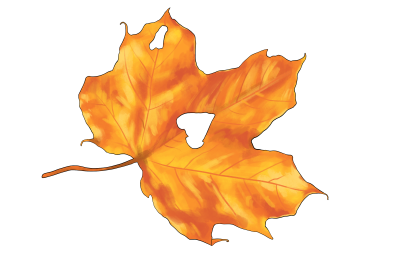 01
02
03
04
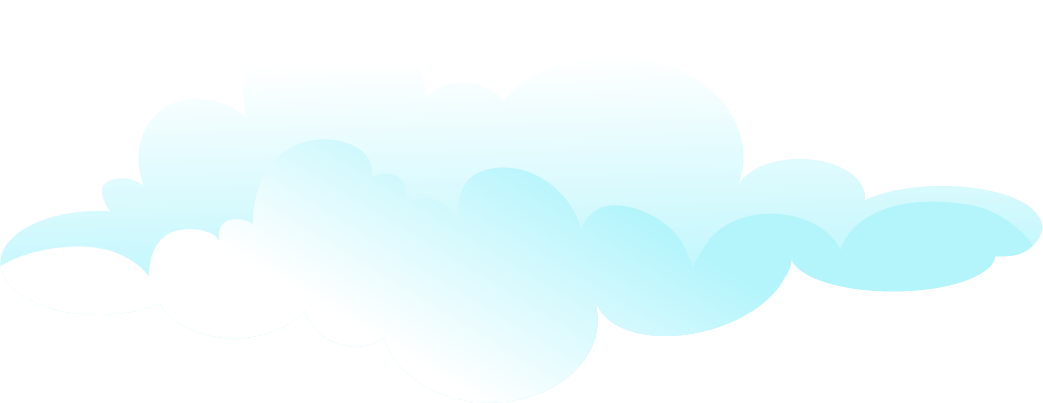 3. Bố cục (4 phần)
Phần 3: Hai câu tiếp: Sắc xanh thu sang
Phần 4: Hai câu cuối: Vườn chiều lúc sang thu
Phần 2: Hai câu tiếp: Sắc vàng của thu
Phần 1: Hai câu thơ đầu: Dấu hiệu thu sang
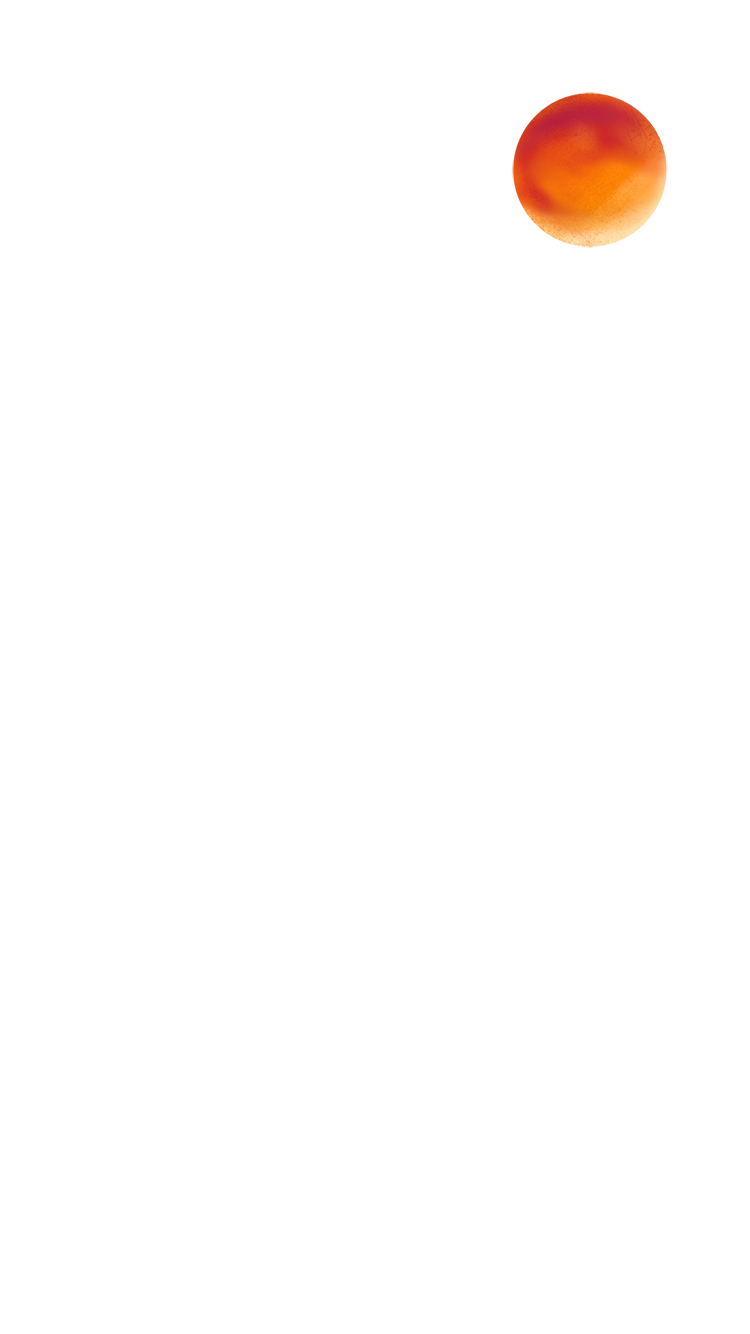 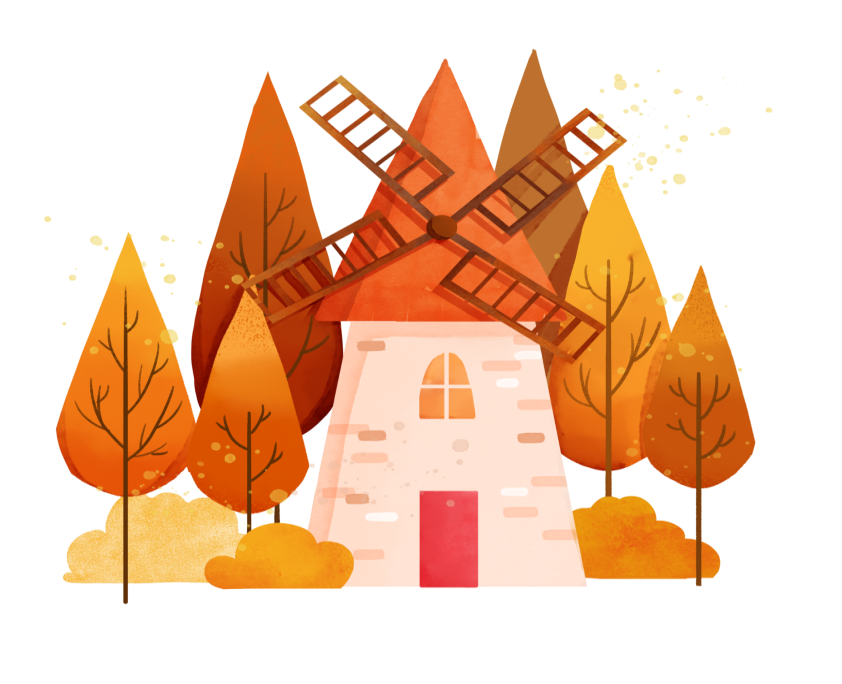 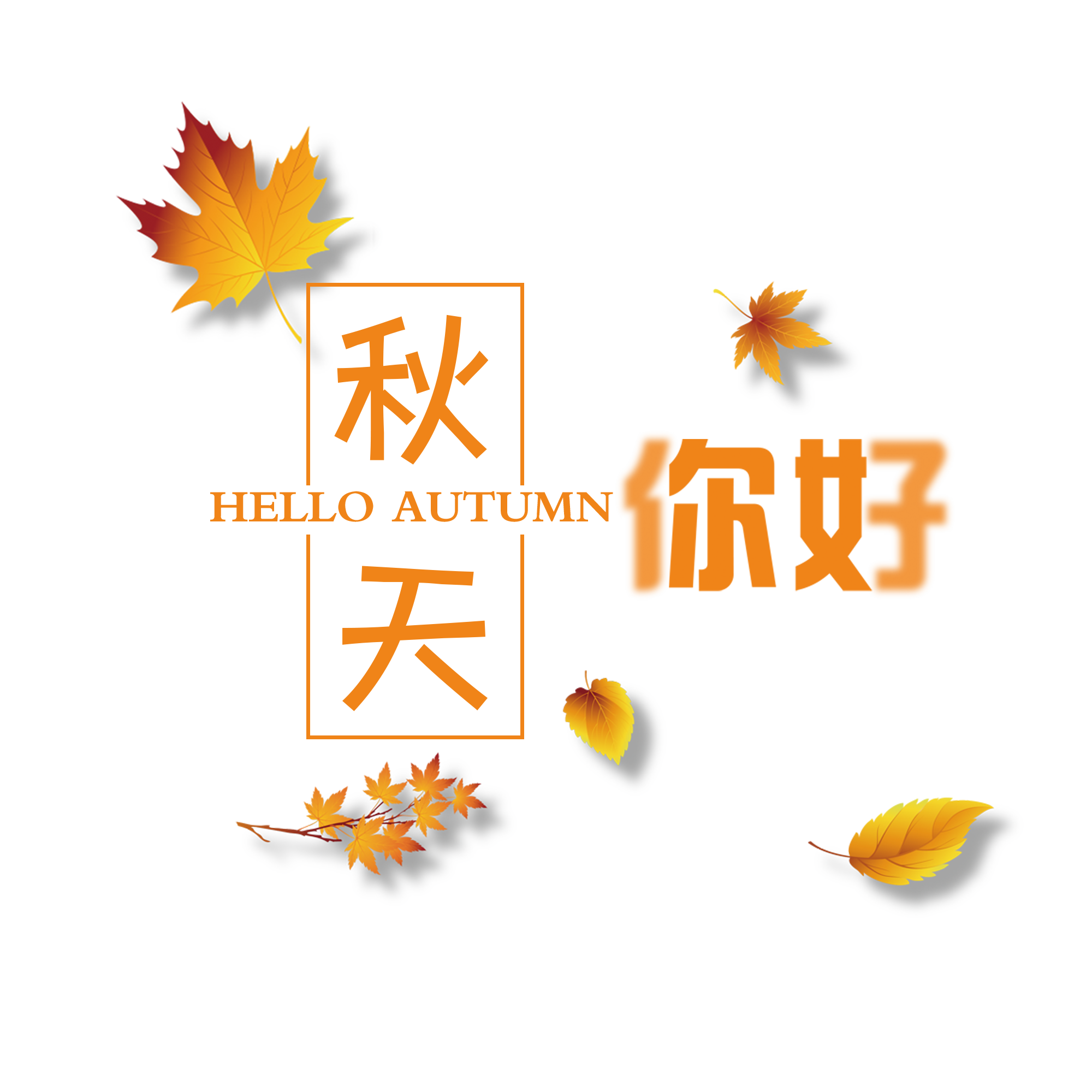 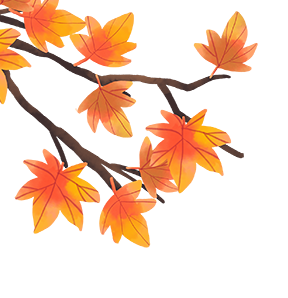 4. Thể loại
5. Phương thức biểu đạt
Thơ lục bát
Biểu cảm, miêu tả
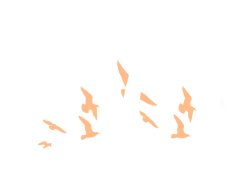 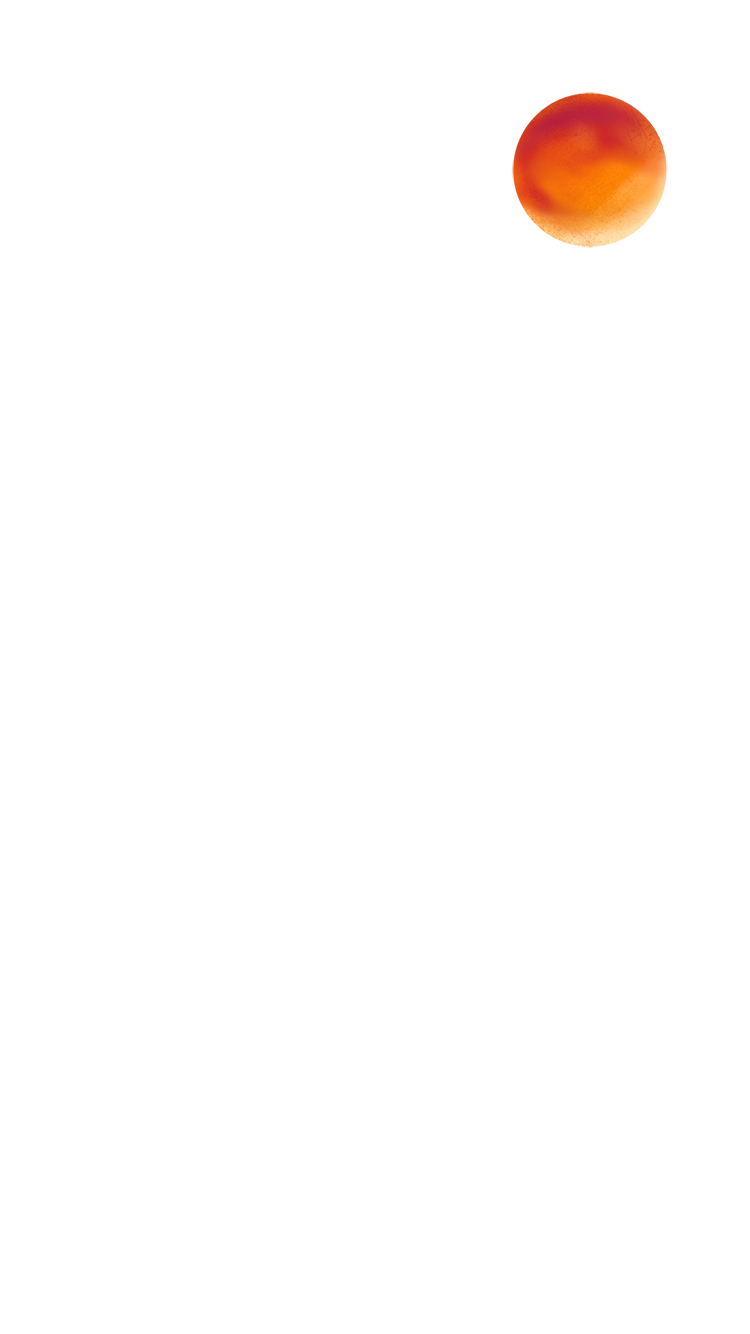 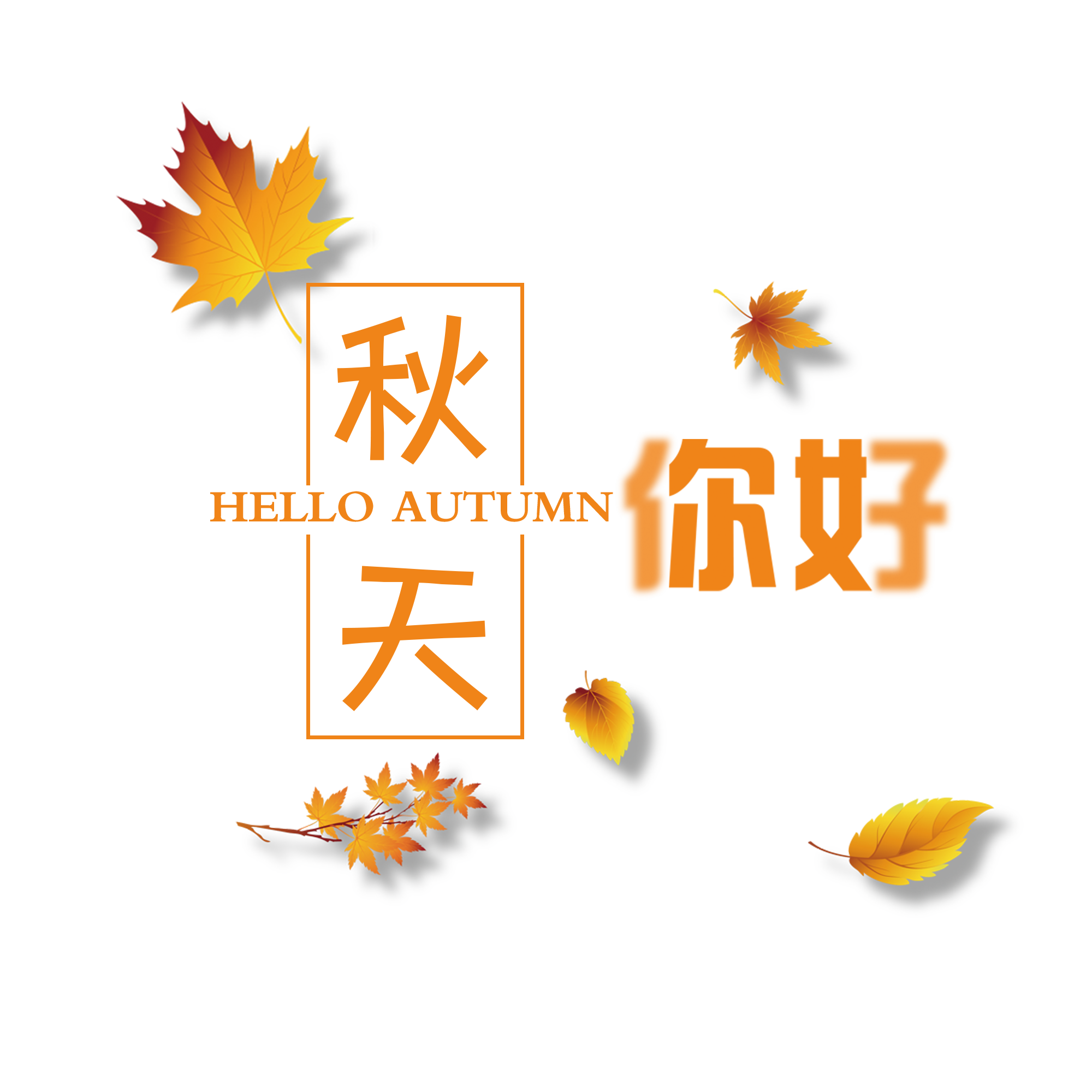 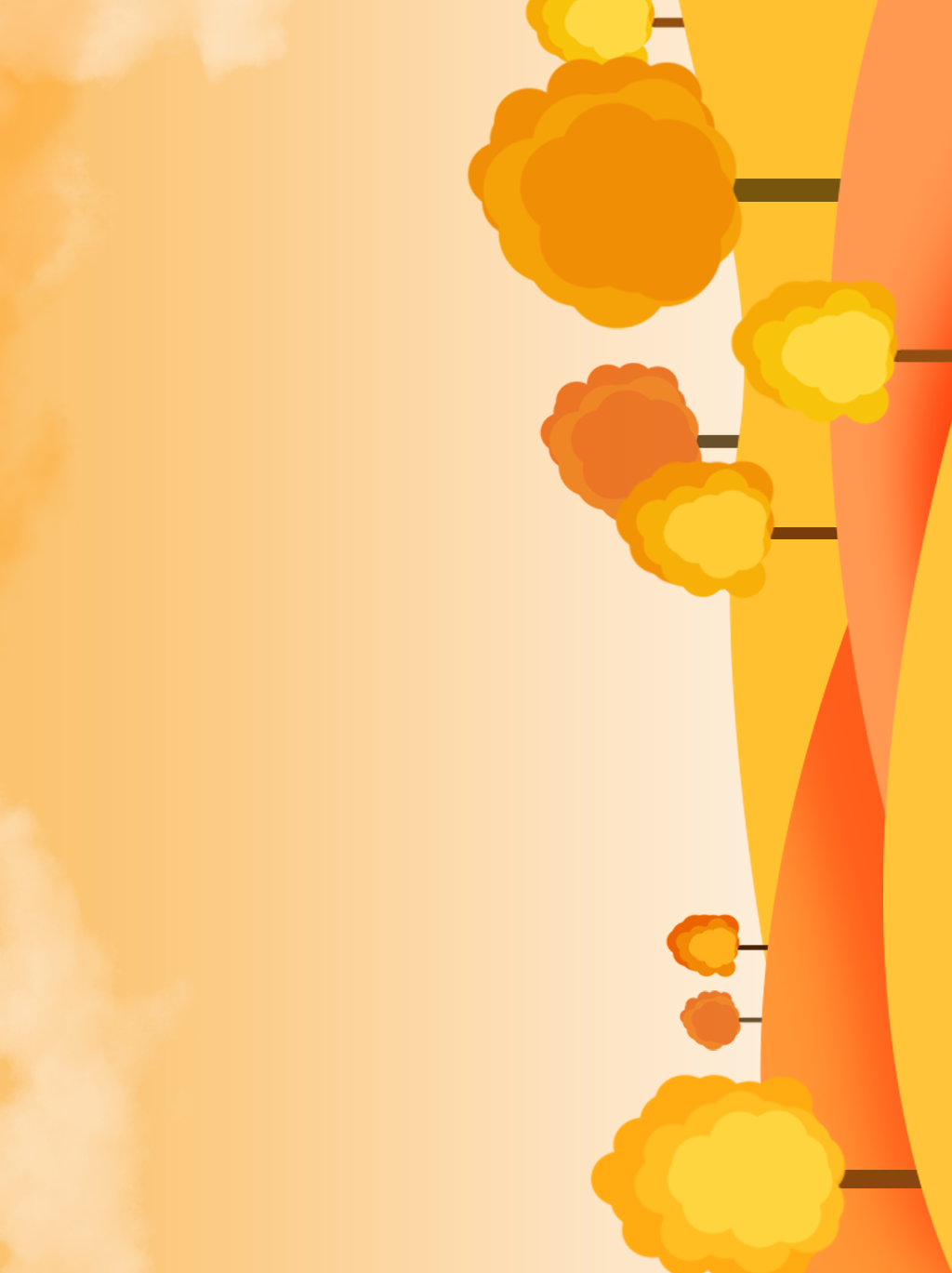 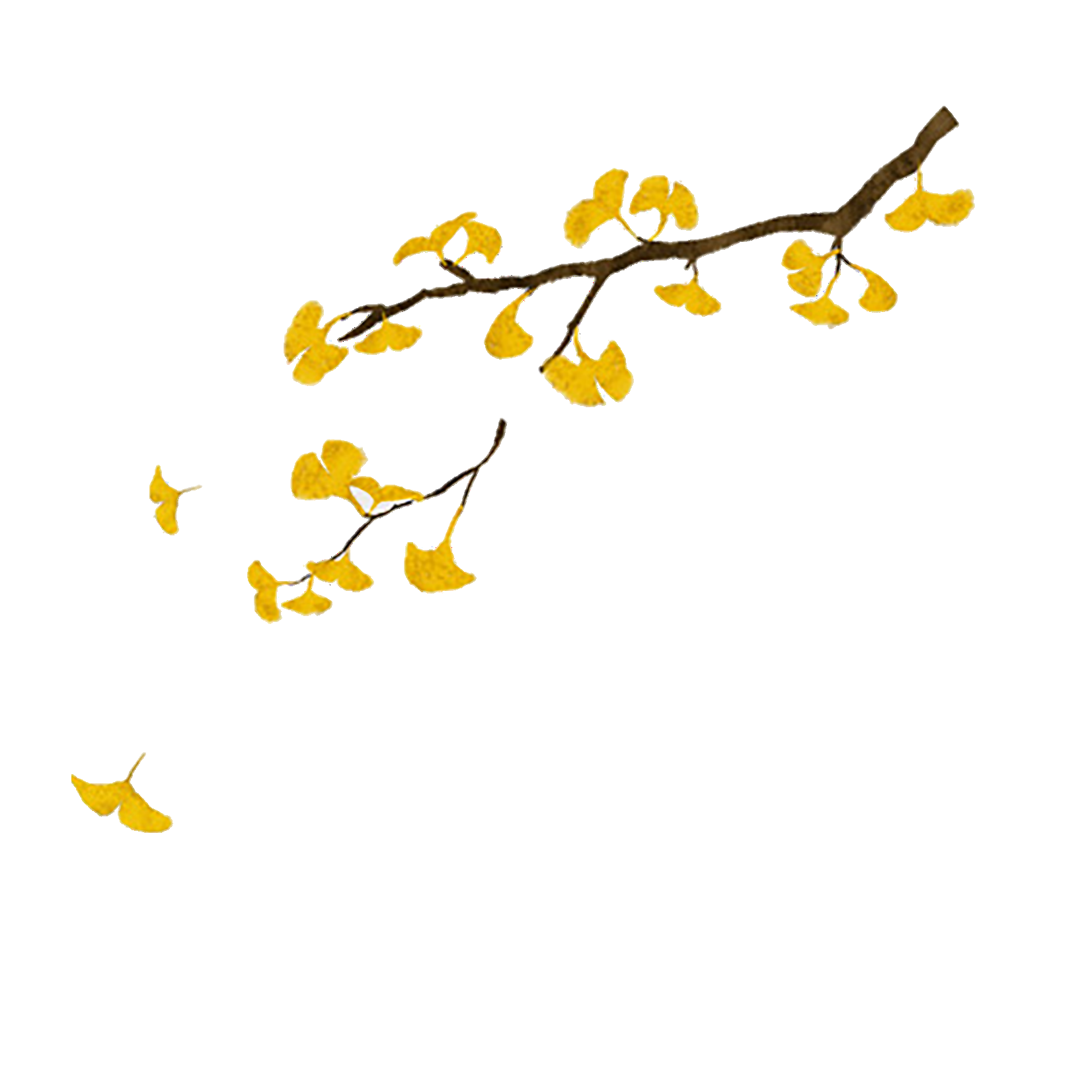 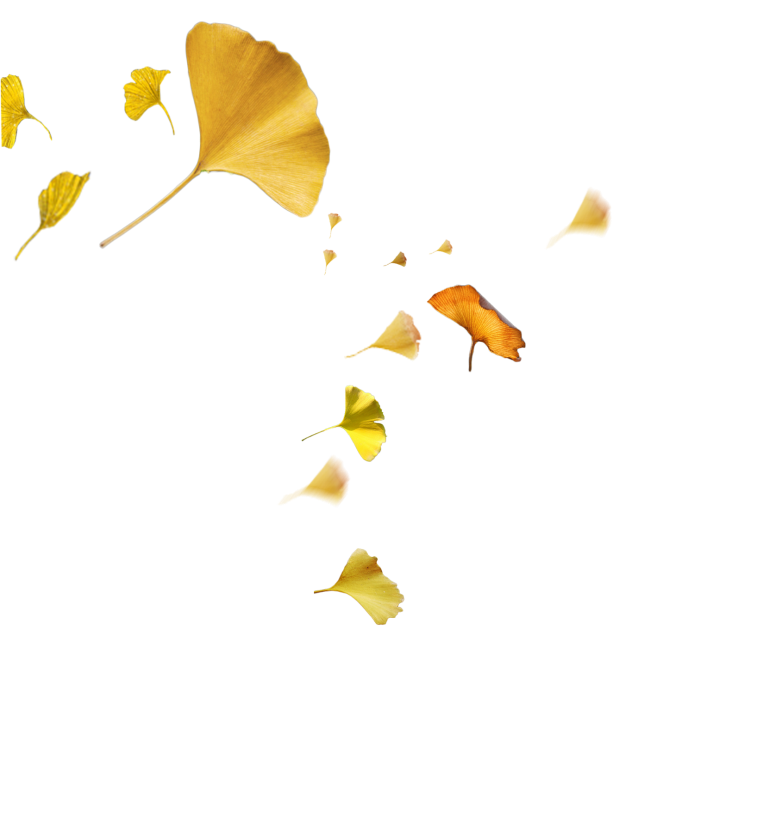 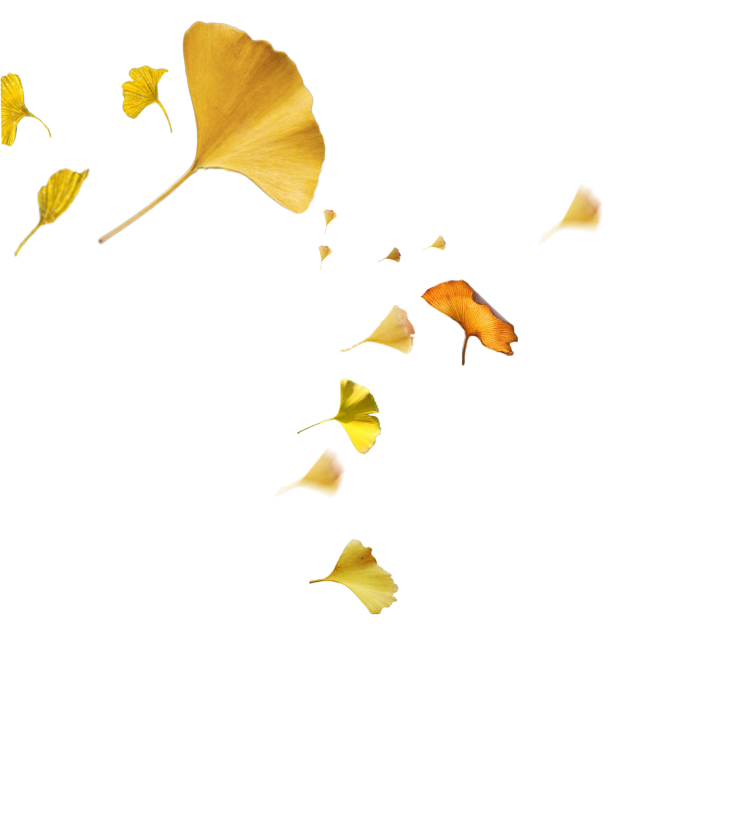 II. ĐỌC HIỂU VĂN BẢN
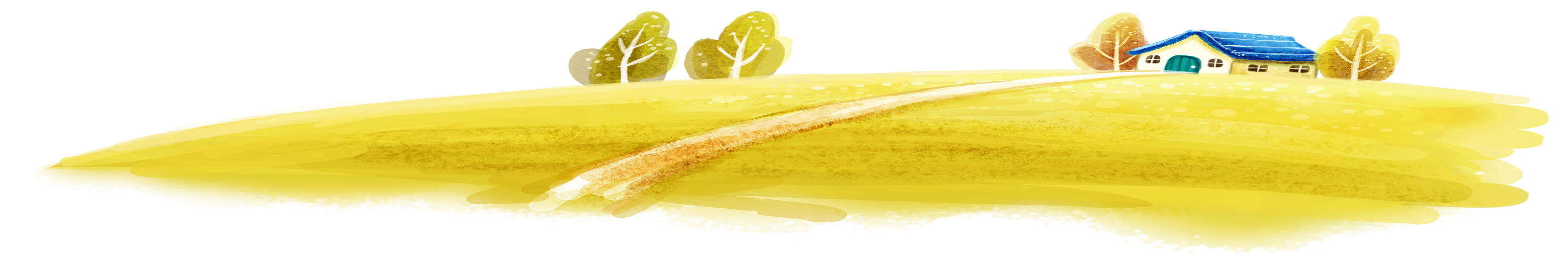 1. Cảm nhận về mùa thu:
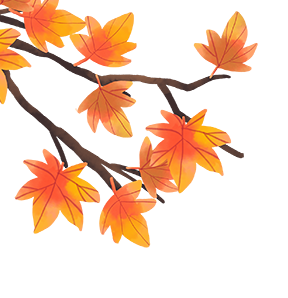 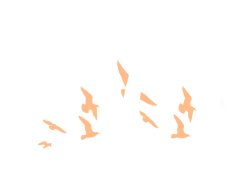 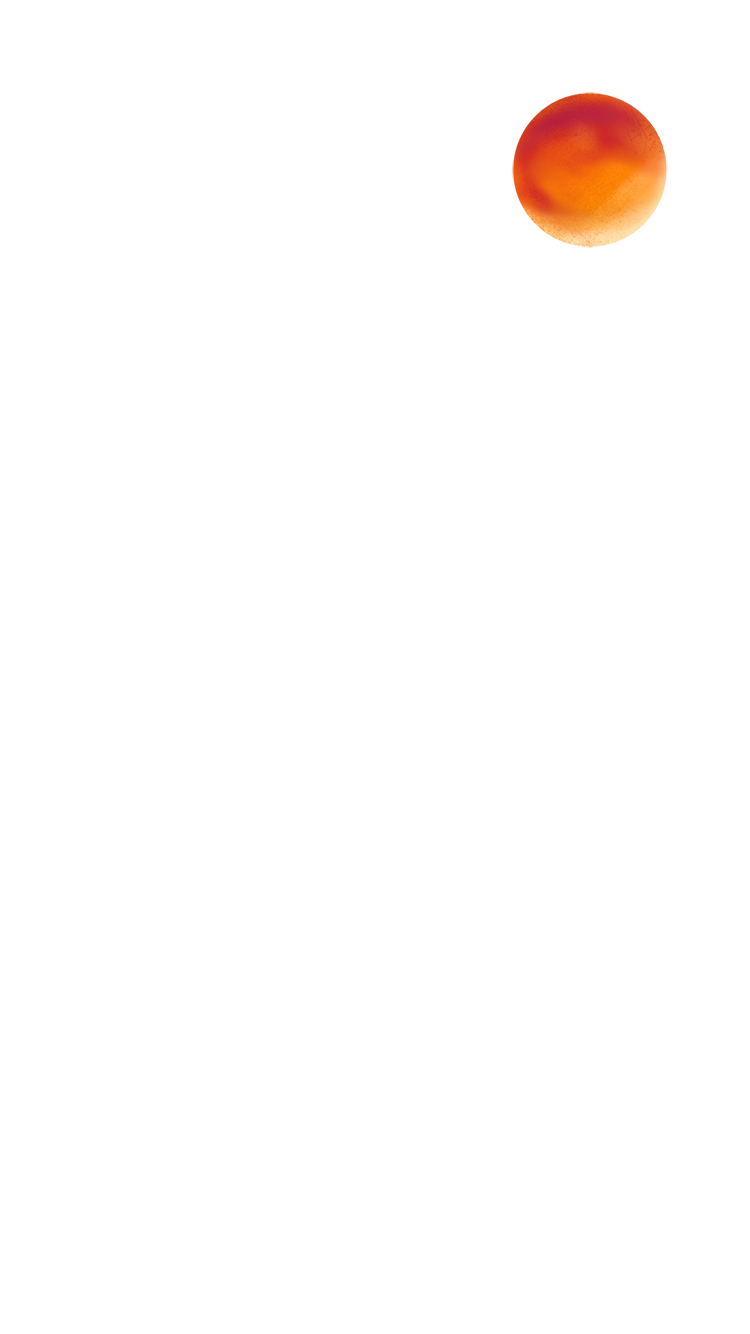 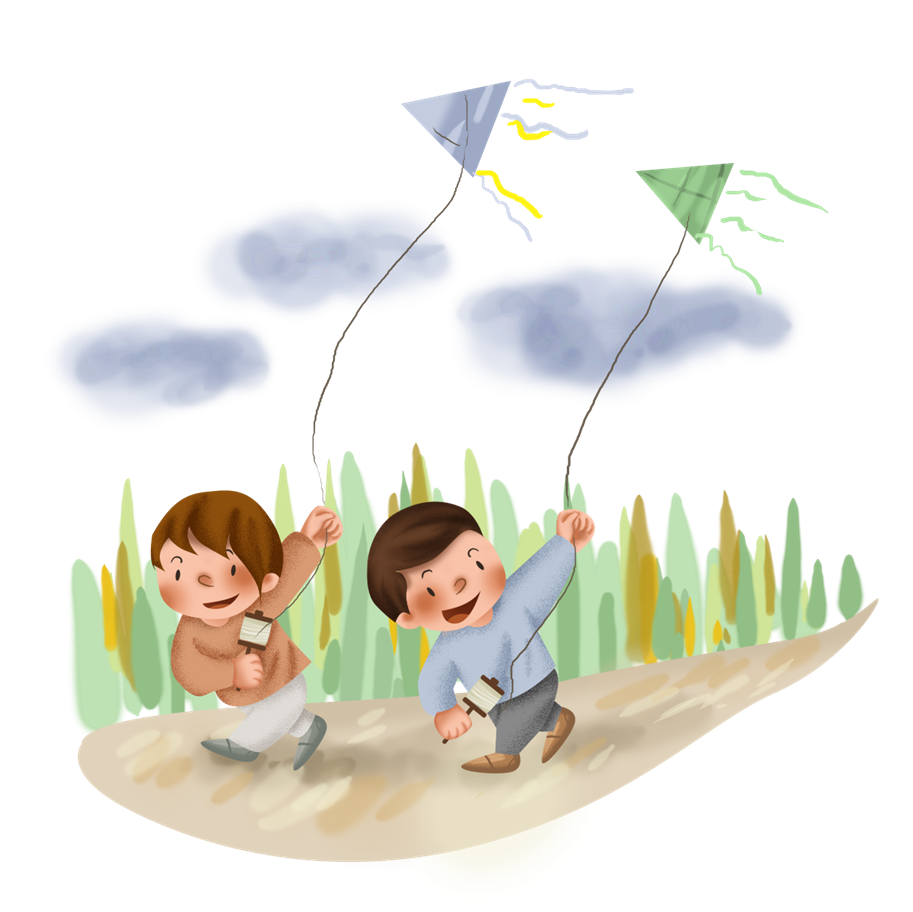 Nêu cảm nhận của em về những âm thanh, màu sắc được miêu tả trong bài thơ và cho biết những từ ngữ, hình ảnh nào đã mang lại cho em cảm nhận như vậy.
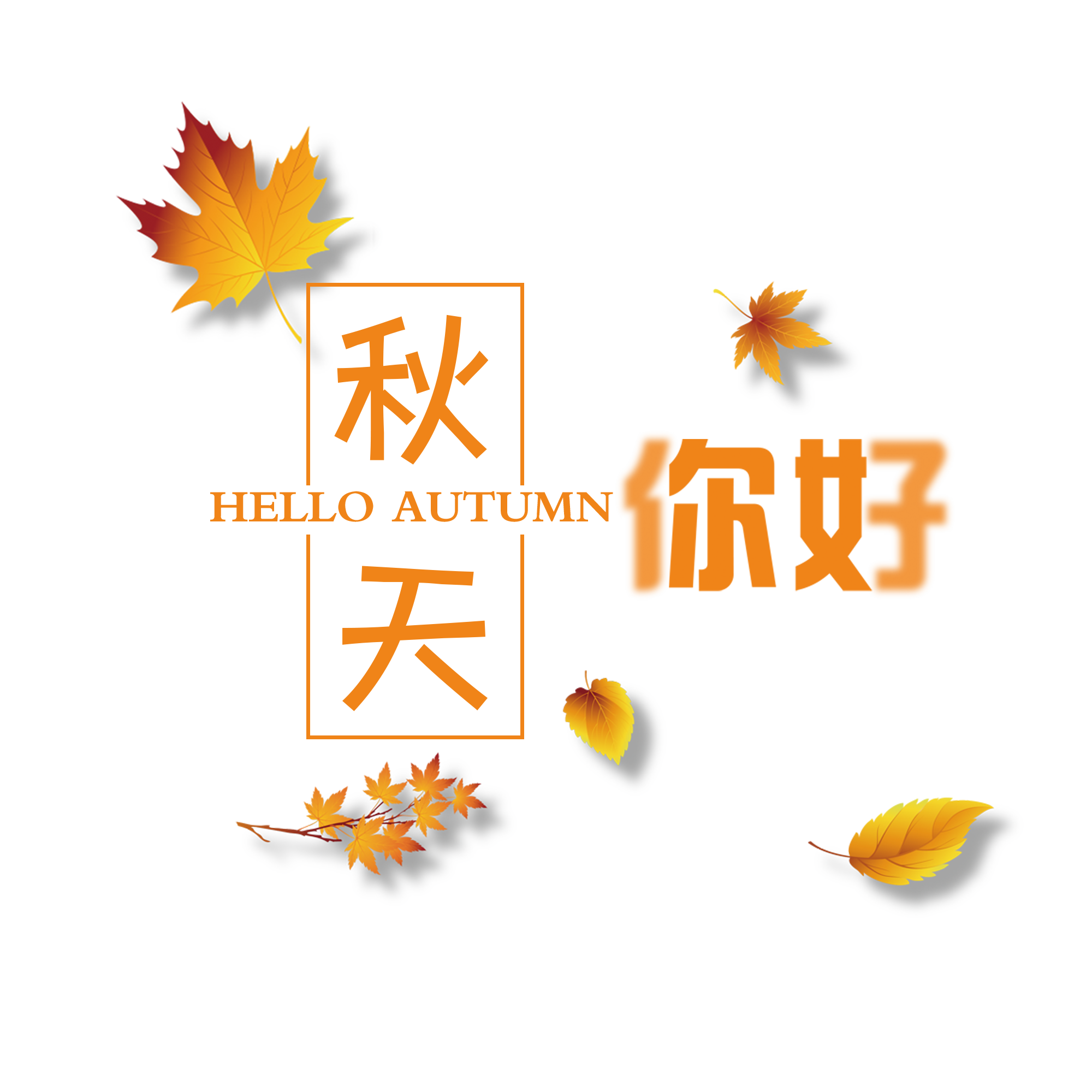 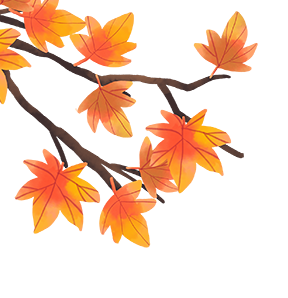 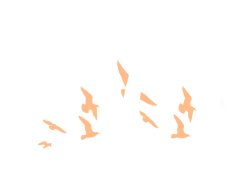 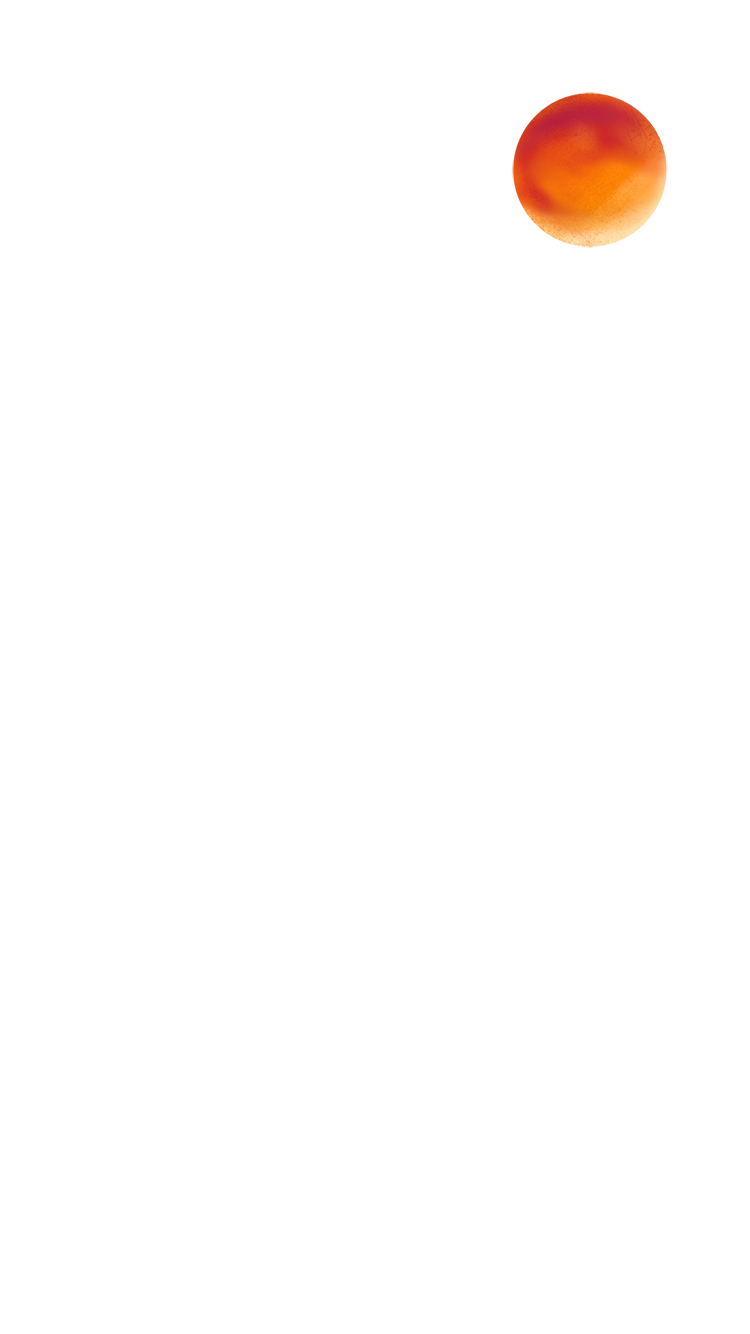 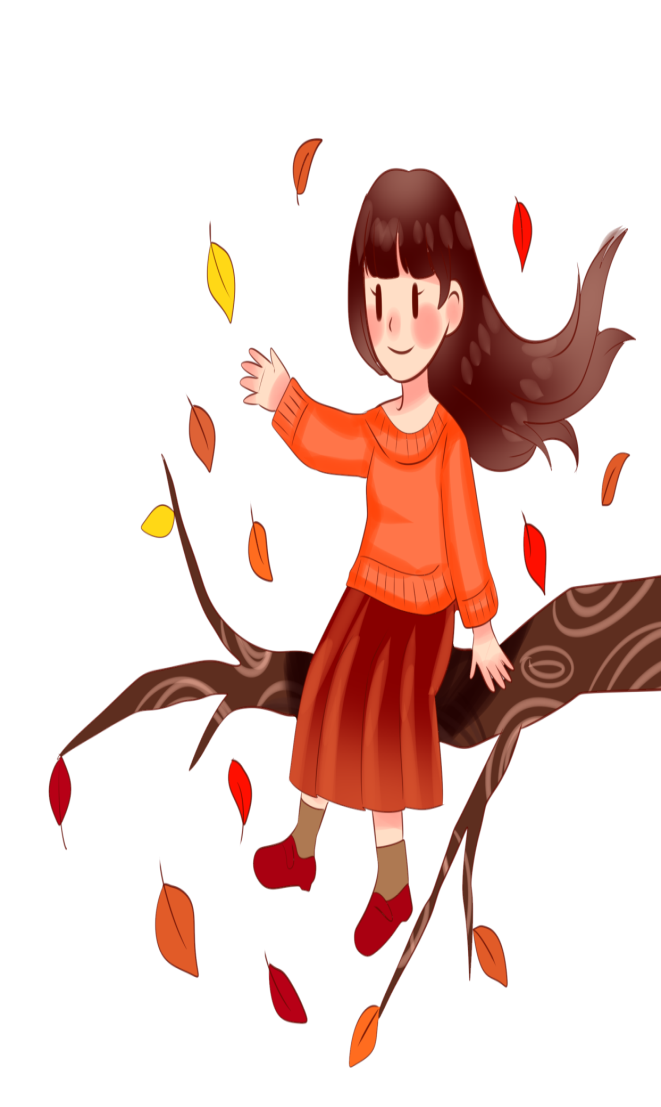 *Từ ngữ:
“tràn ngập nỗi mong manh”, “kiệt sức hè”, “nắng nồng”, “rộn”, “ngậm”, “rong chơi”, “khoảng ngày xanh”...
=>Ngôn từ tinh tế, sâu lắng.
* Hình ảnh: 
“ ngày xanh sang mùa”, “nắng”, “vườn chiều”,  “mảnh trăng vàng”,...
=> Hình ảnh sinh động, tràn ngập sắc màu của không gian.
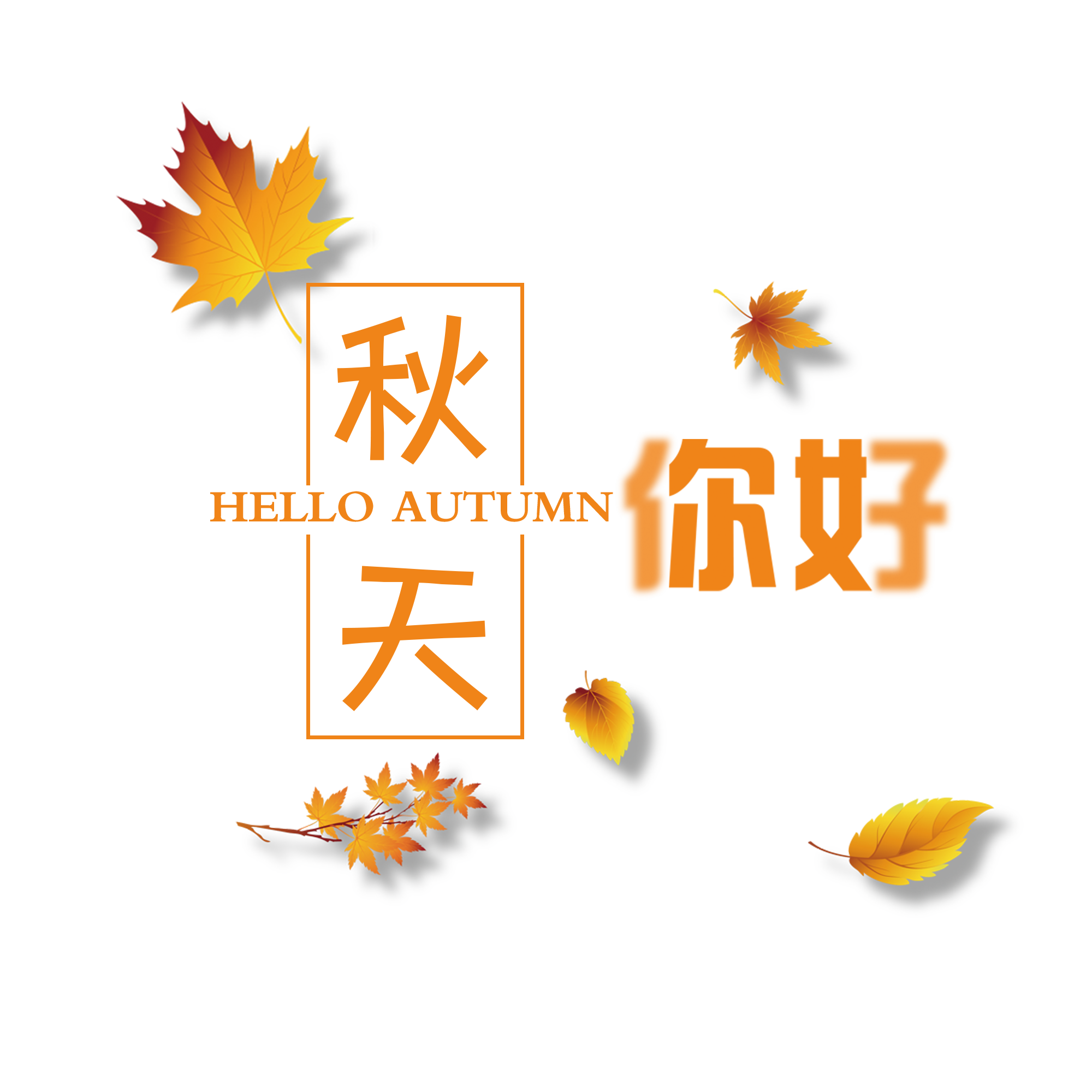 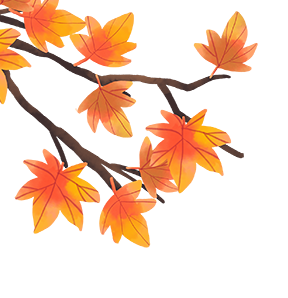 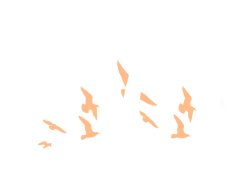 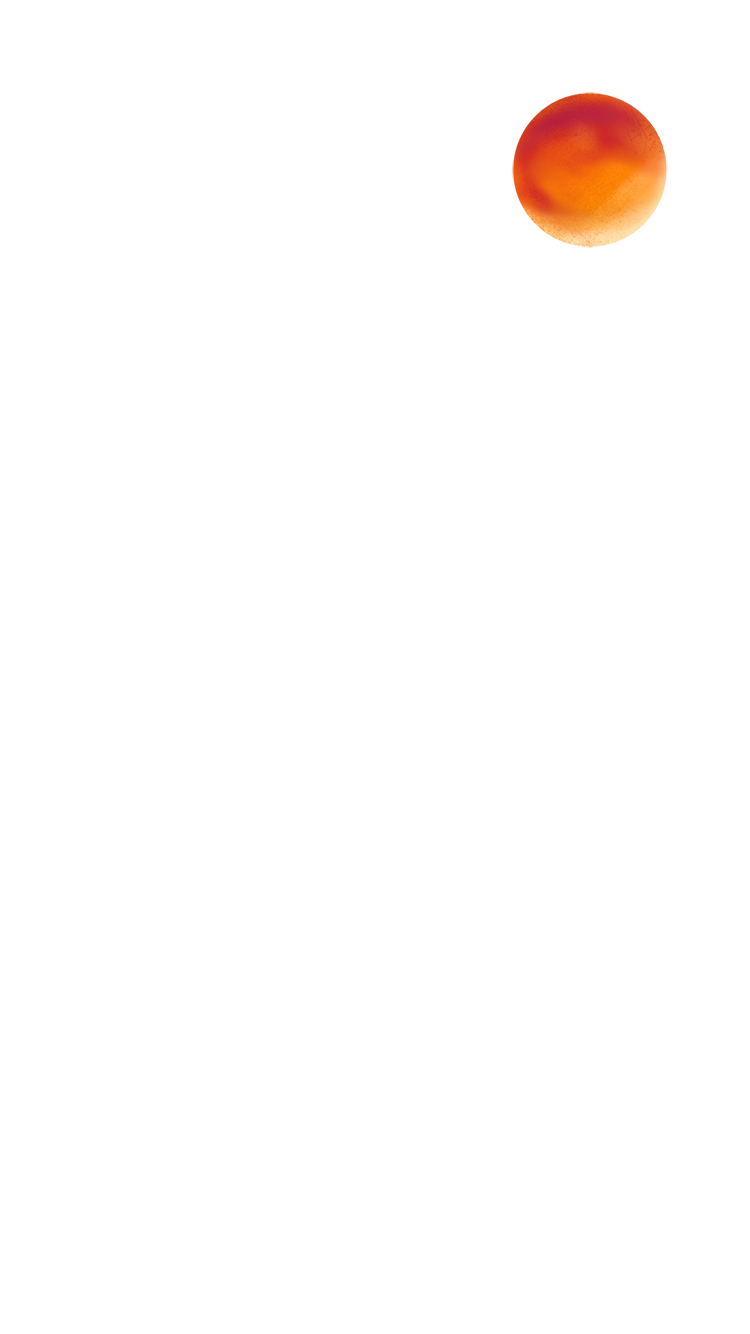 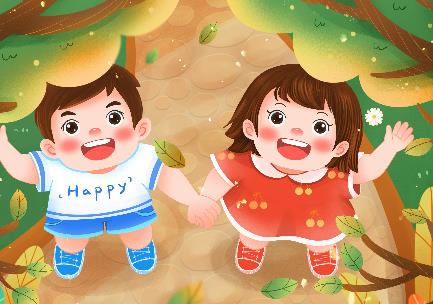 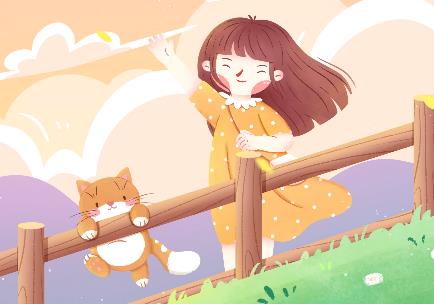 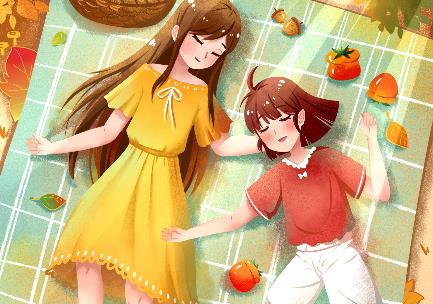 Bức tranh thu sang có sự kết hợp hài hòa giữa màu sắc và âm thanh.
Âm thanh rộn rã, kết hợp cùng những gam màu tươi sáng, rực rỡ
Vẻ đẹp của mùa thu sinh động, có hồn và tràn ngập sức sống.
01
02
03
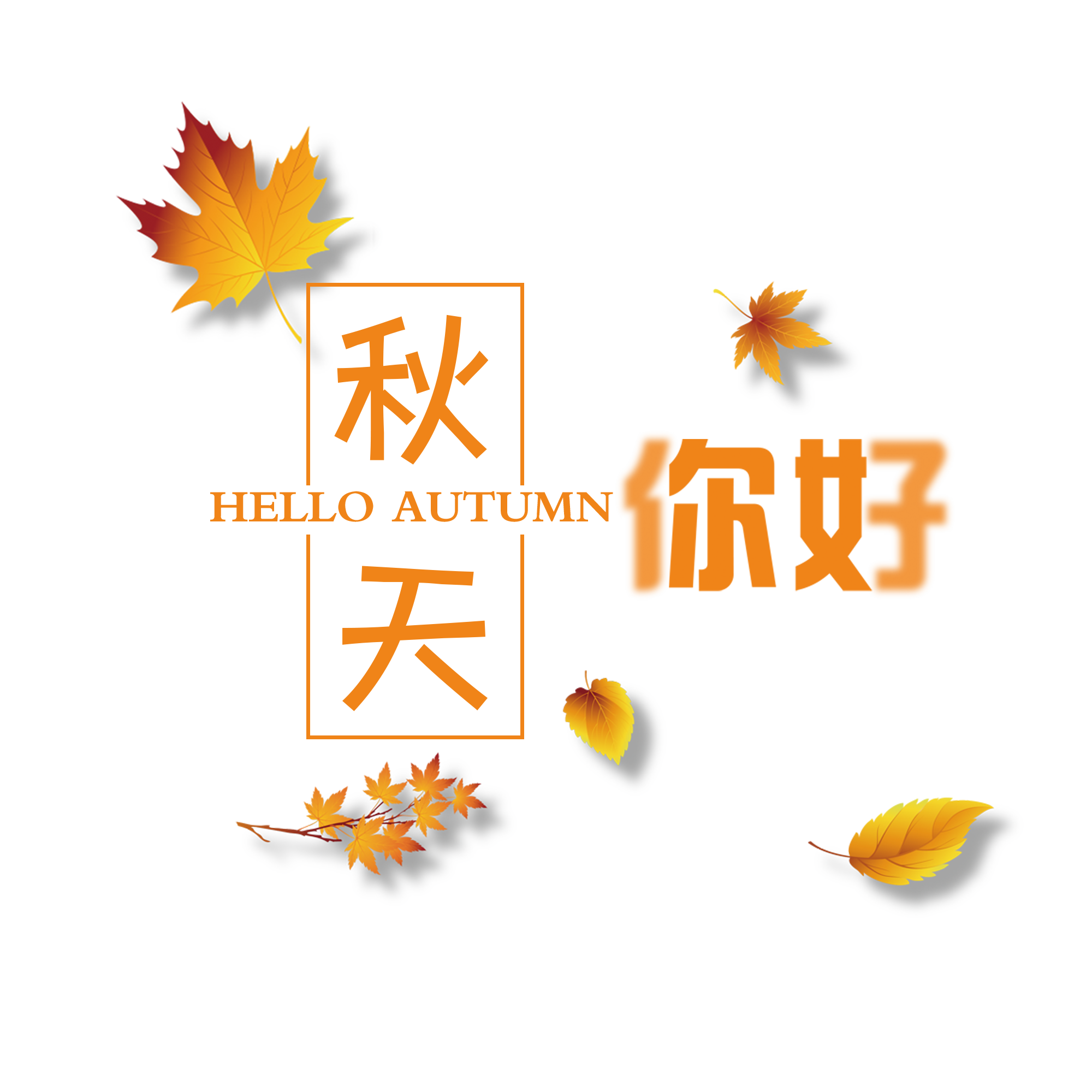 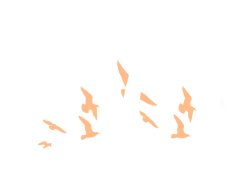 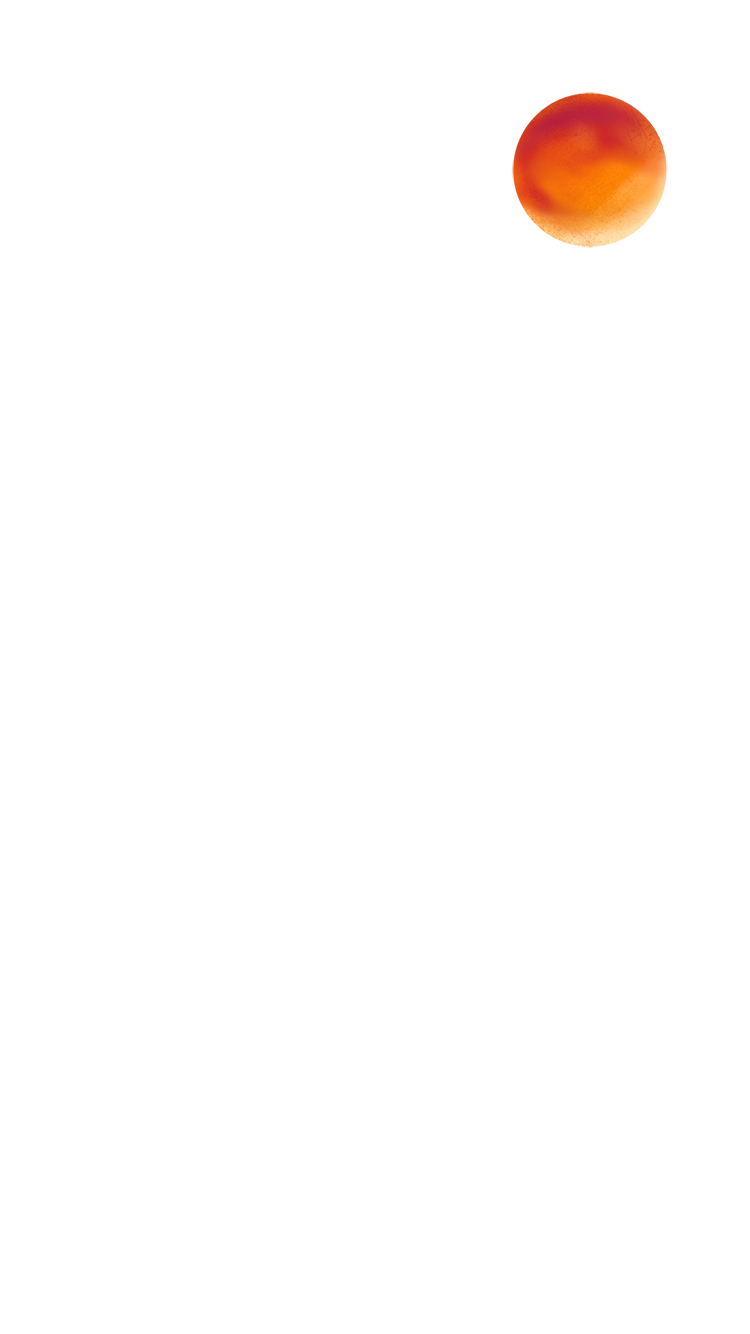 2.  Tình cảm của tác giả dành cho thiên nhiên
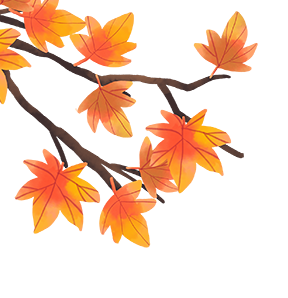 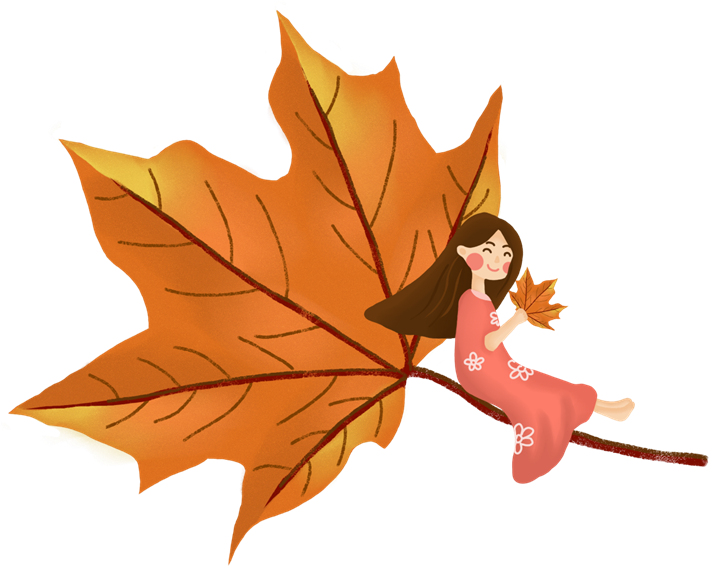 Em có nhận xét gì về tình cảm của tác giả dành cho thiên nhiên và cách thể hiện tình cảm ấy trong bài thơ ?
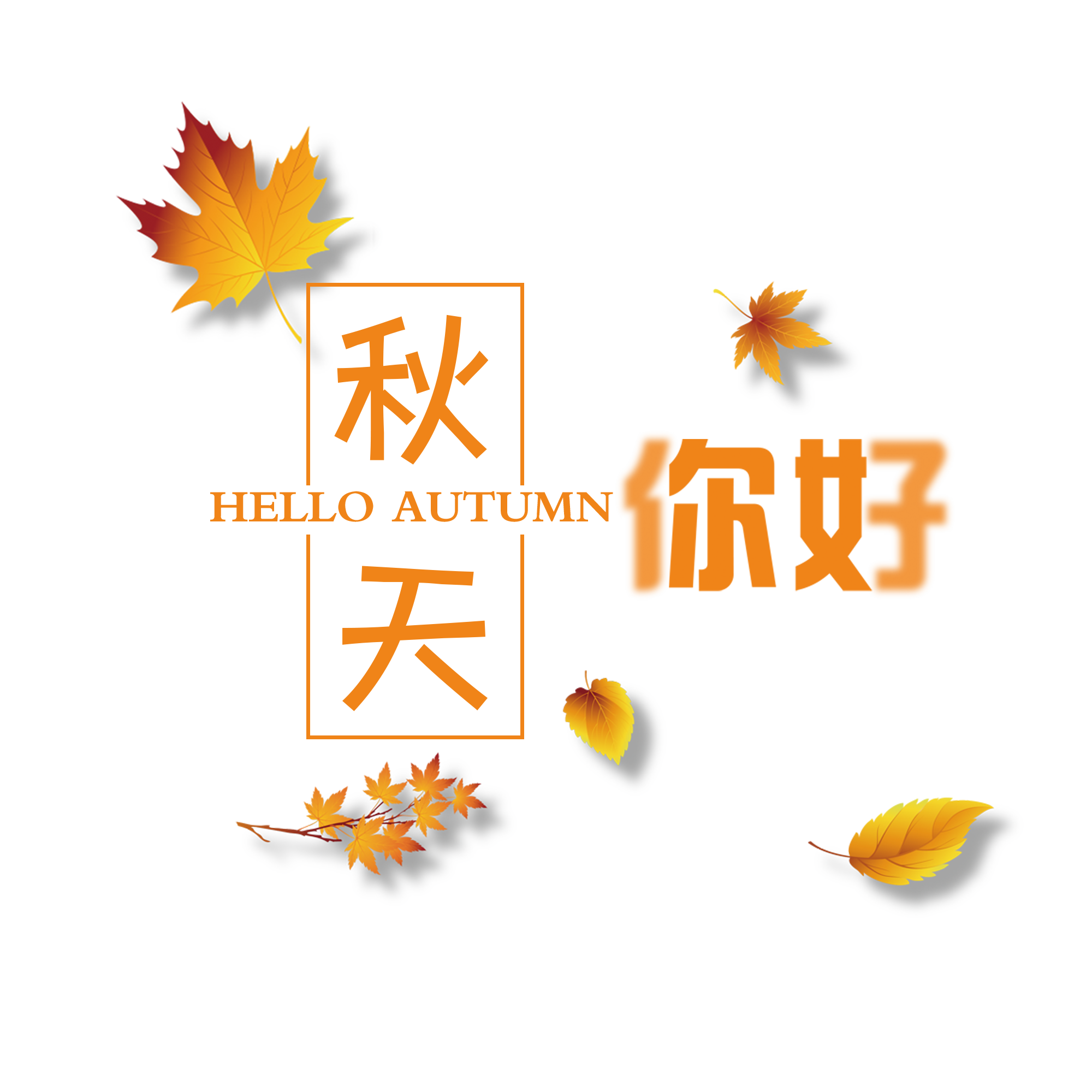 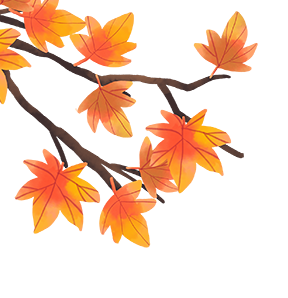 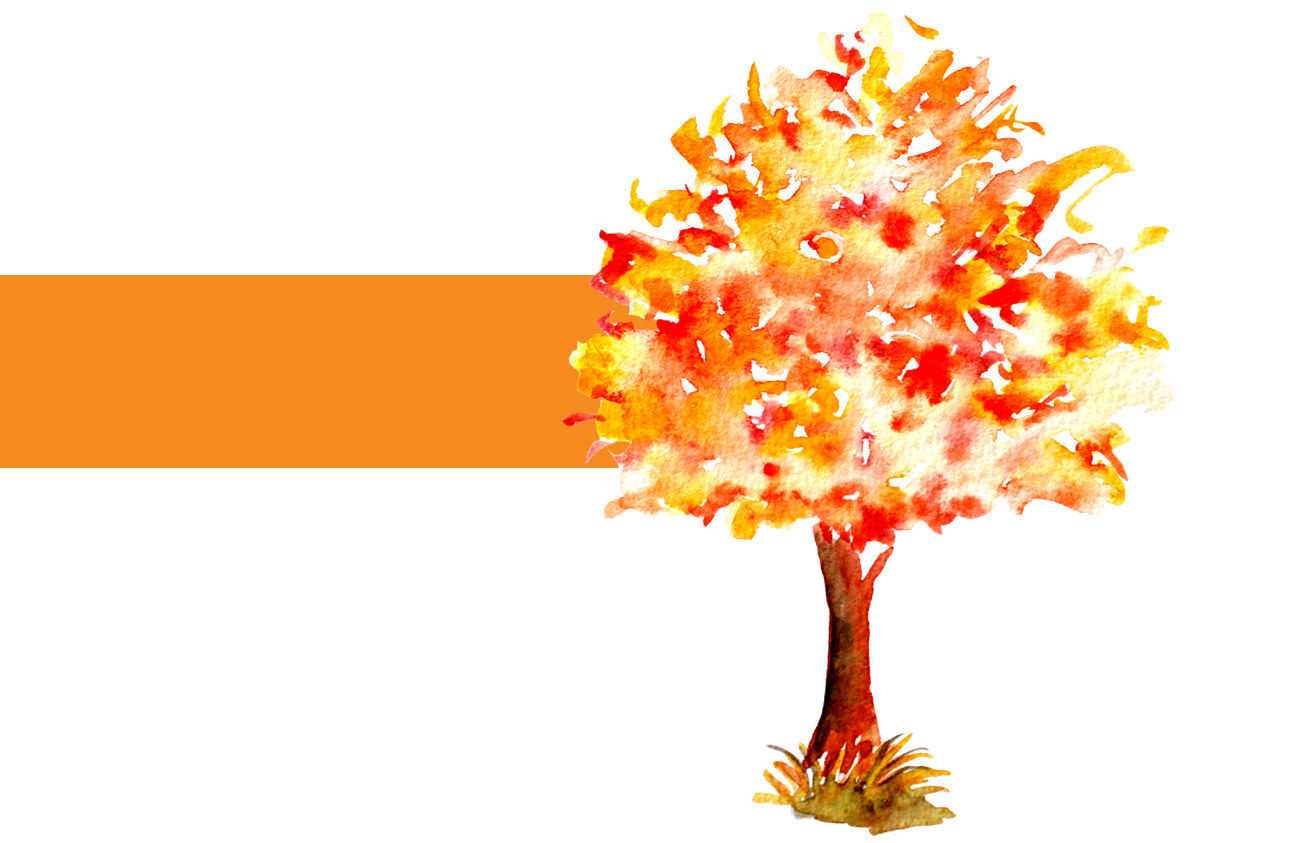 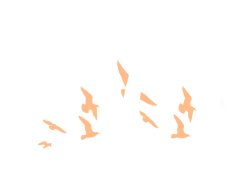 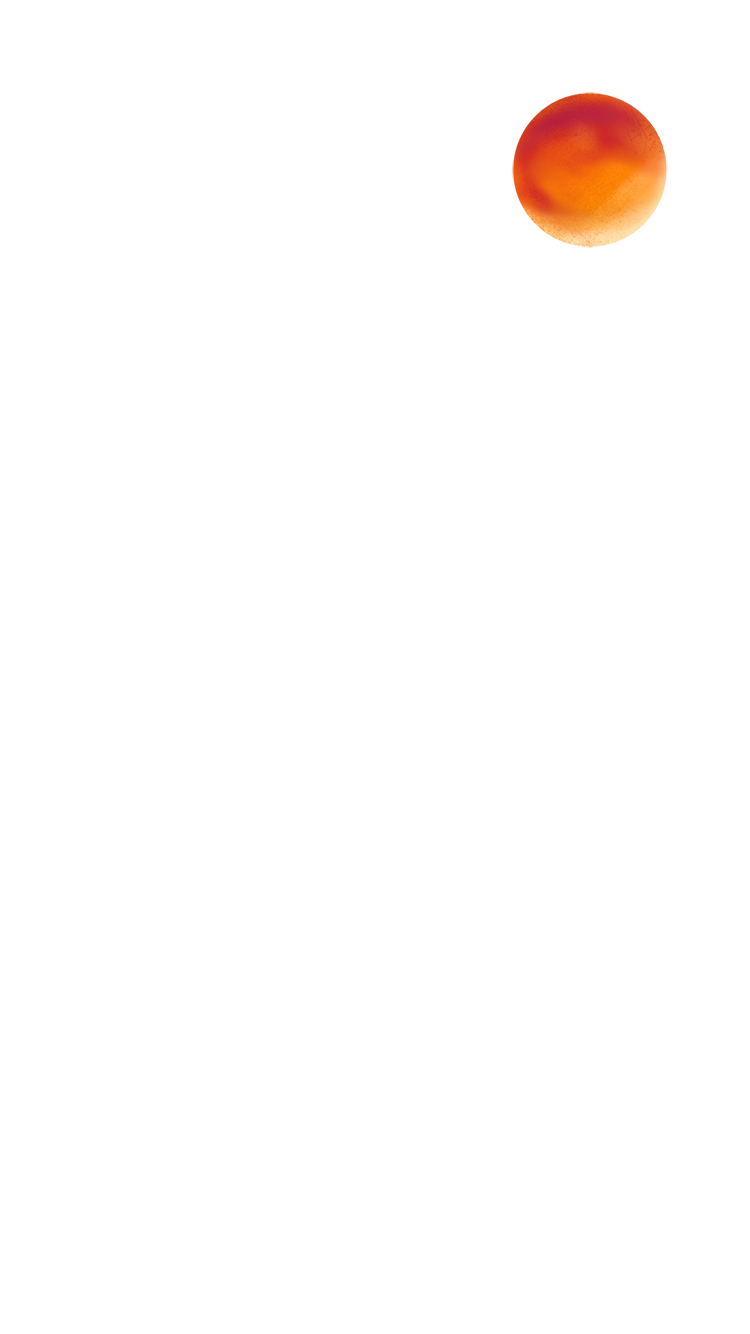 Tình cảm yêu mến, trân trọng của tác giả được thể hiện gián tiếp qua cách miêu tả thiên nhiên.
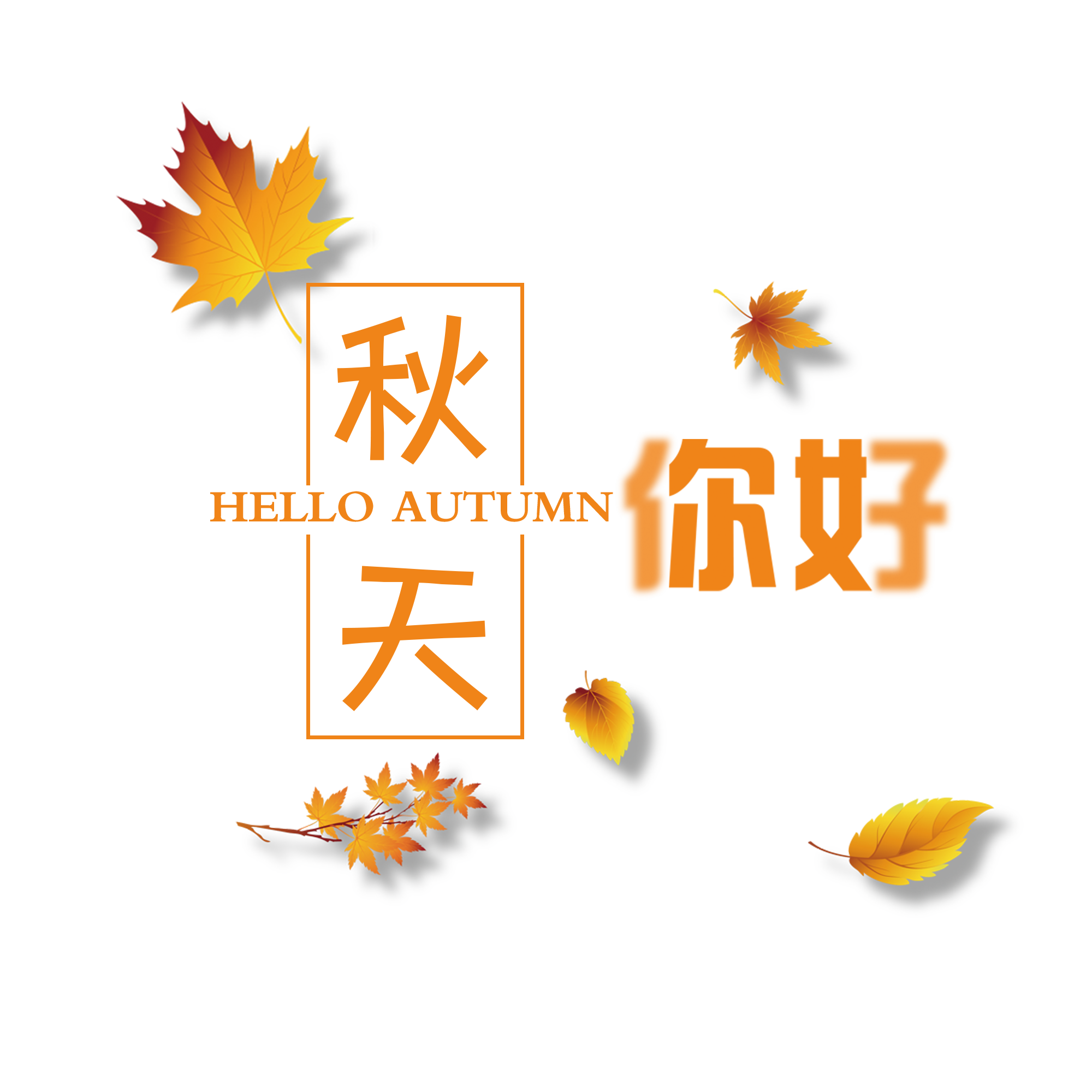 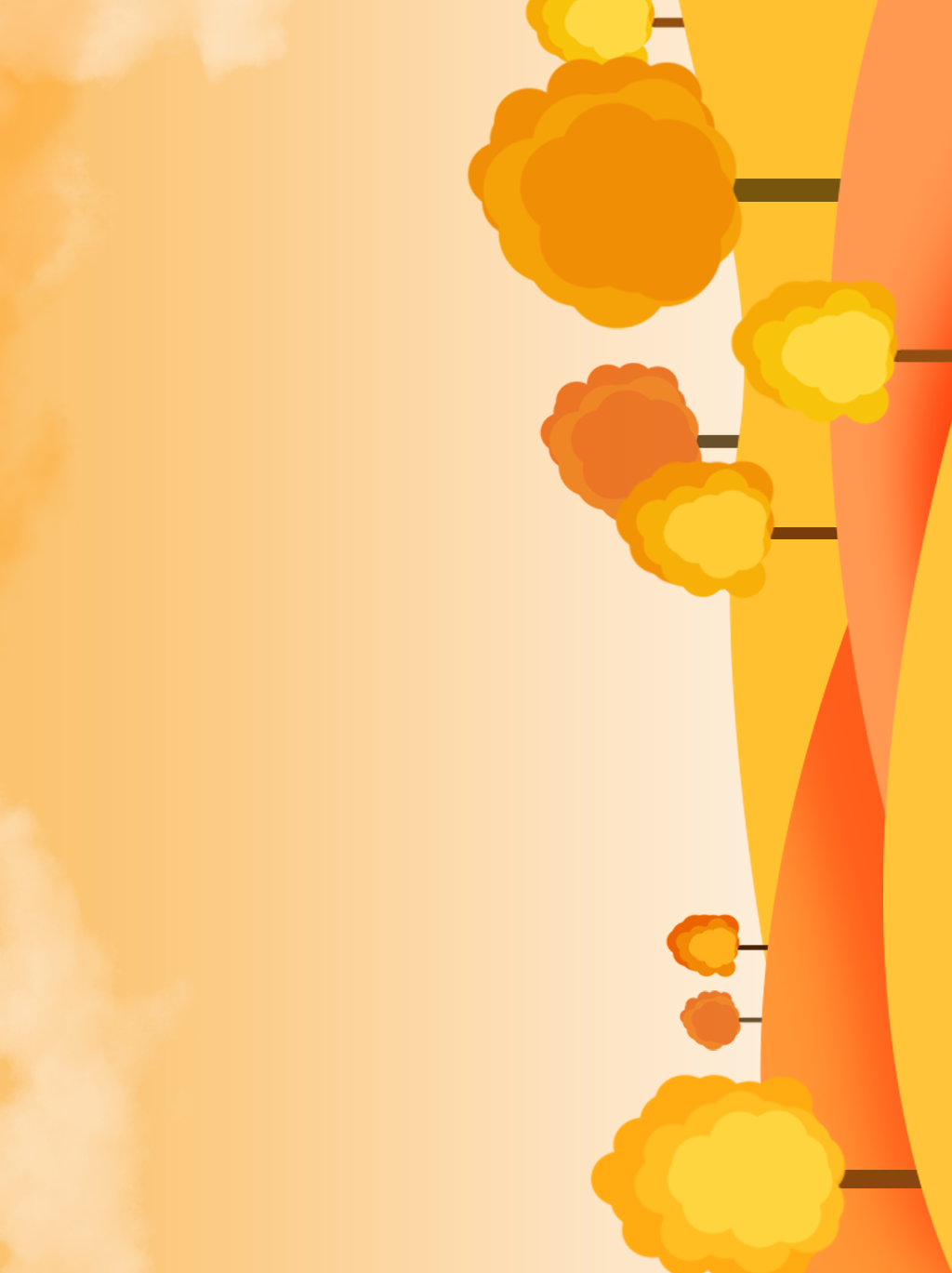 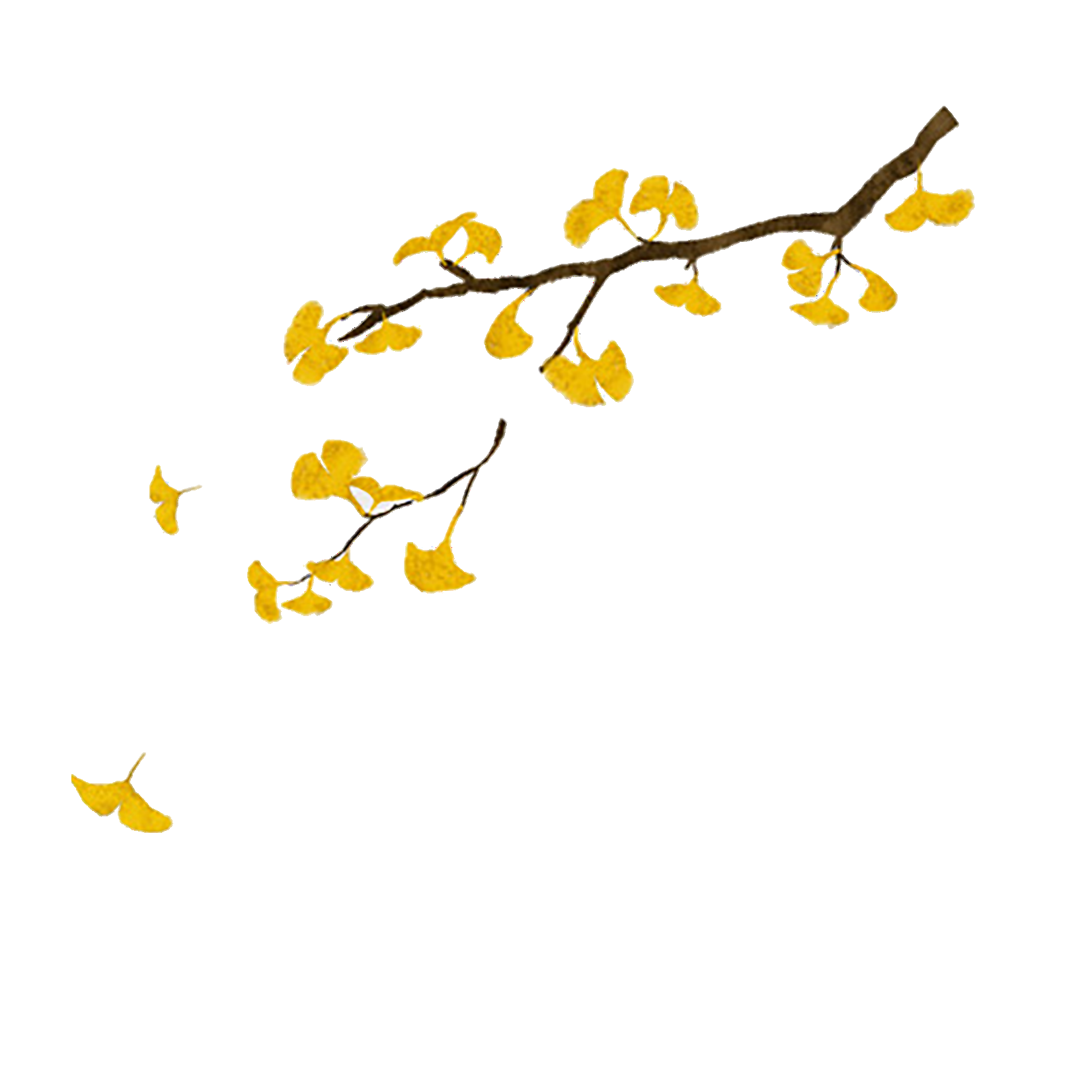 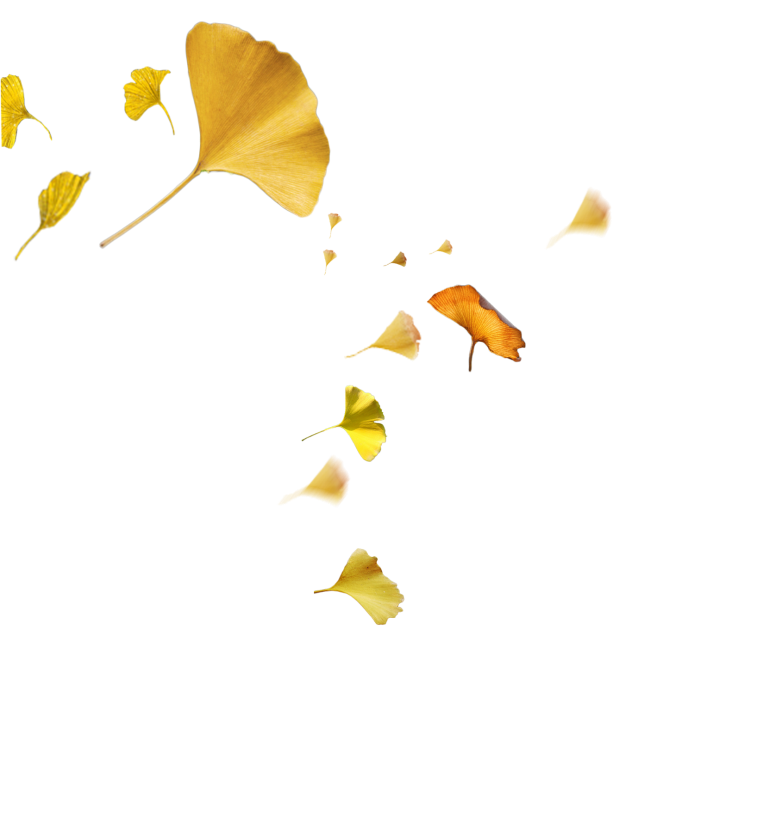 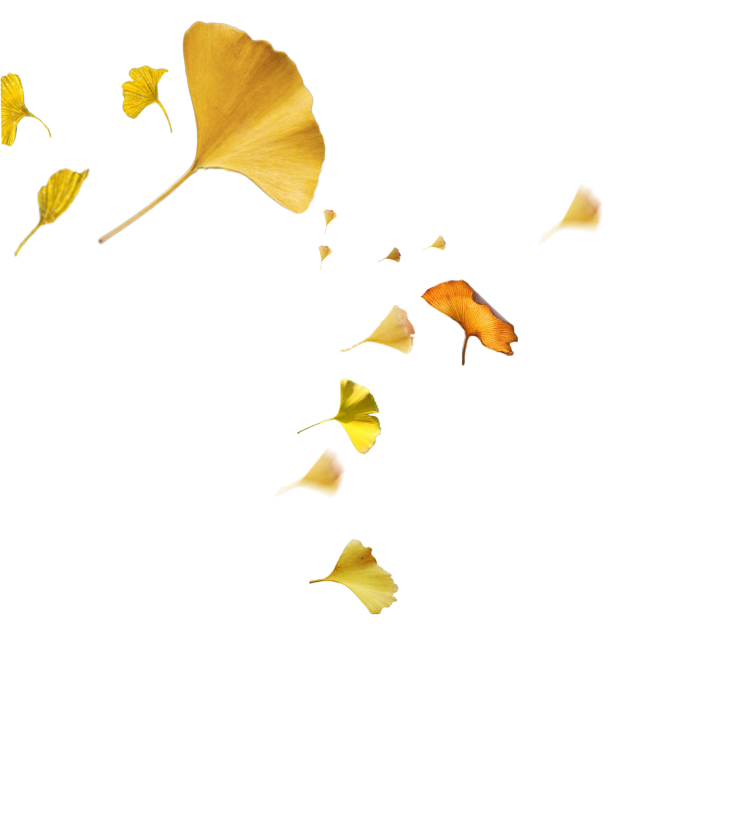 III. TỔNG KẾT
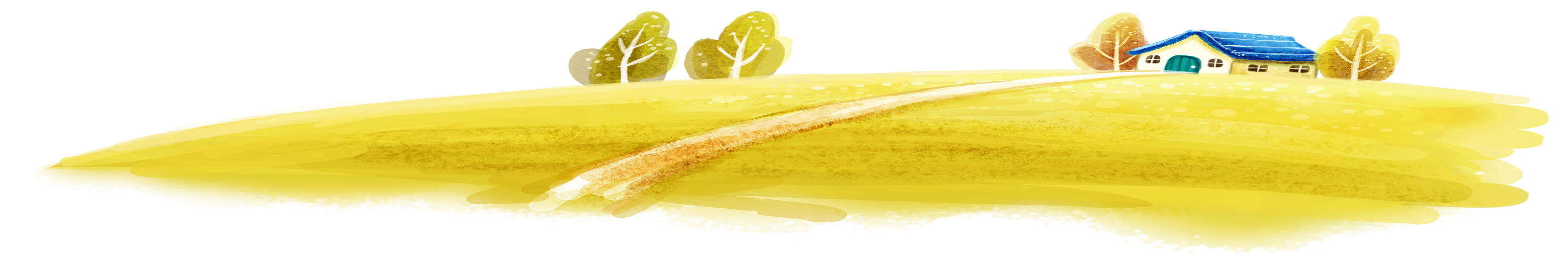 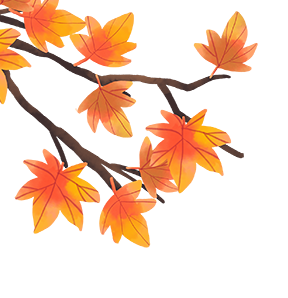 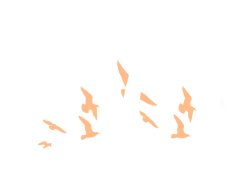 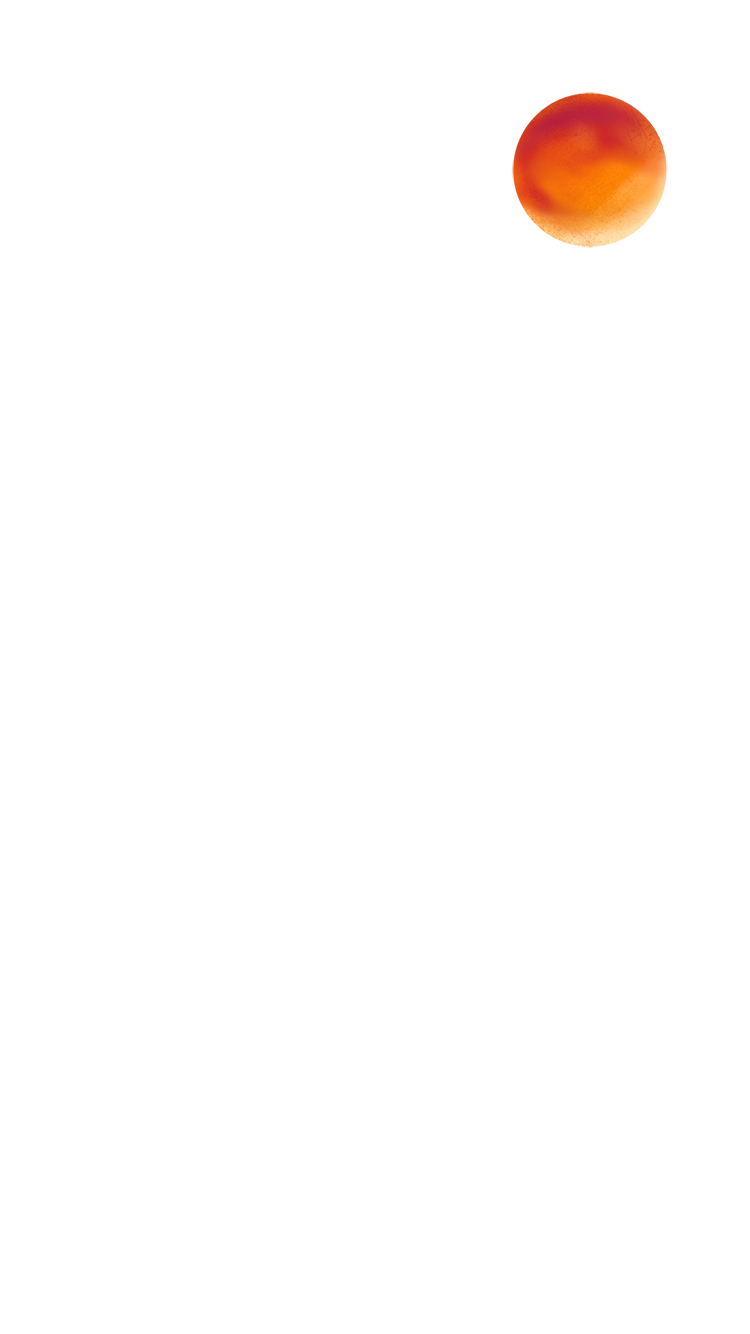 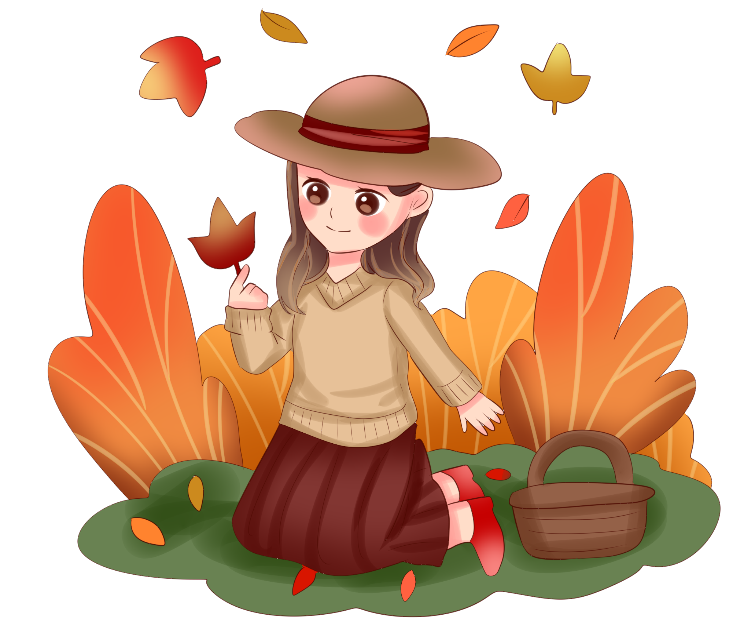 01
Theo em, chủ đề của văn bản là gì?
02
Nghệ thuật đặc sắc được thể hiện qua bài thơ ?
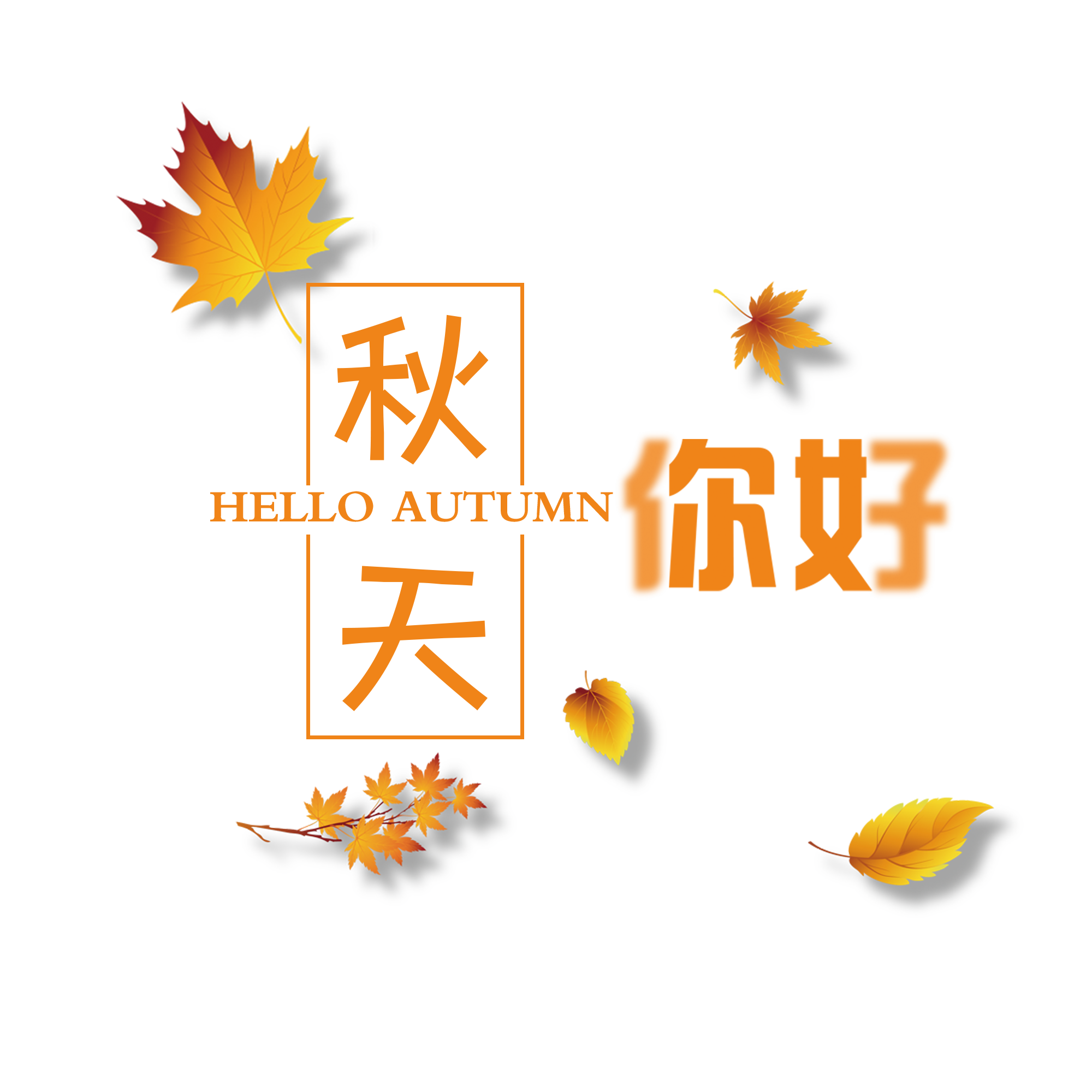 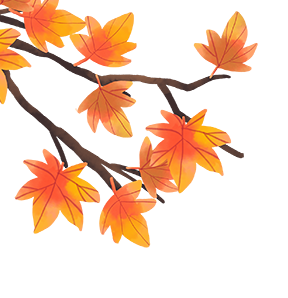 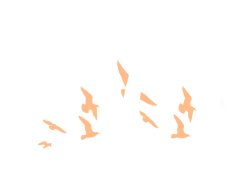 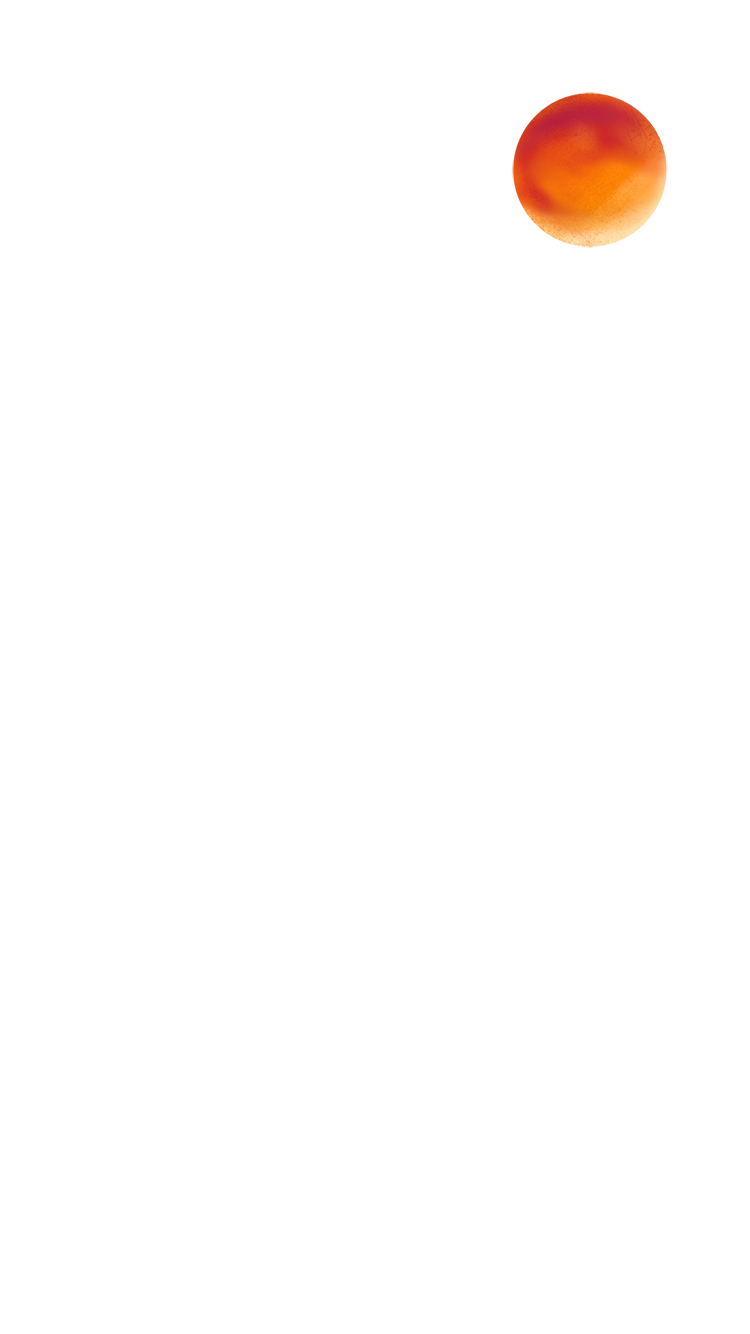 1. Chủ đề của bài thơ
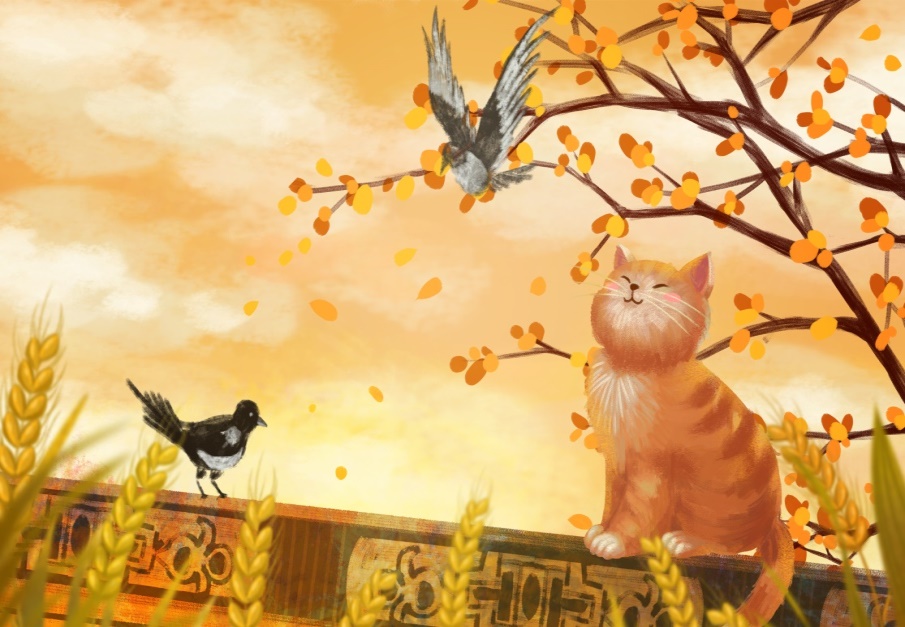 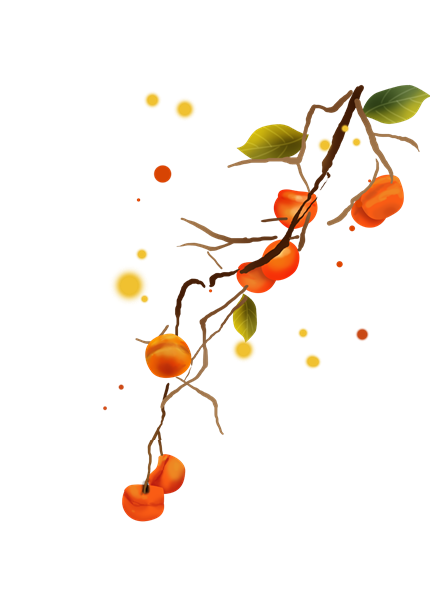 Bức tranh thiên nhiên đẹp, sinh động khi thu sang. Qua đó bộc lộ tình yêu thiên nhiên, yêu quê hương đất nước của tác giả khi mùa thu sang.
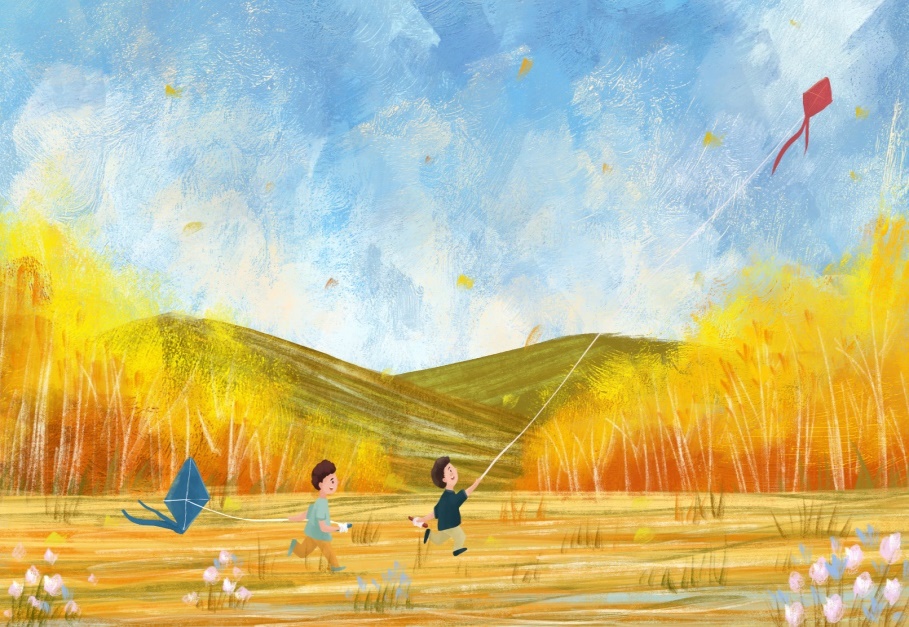 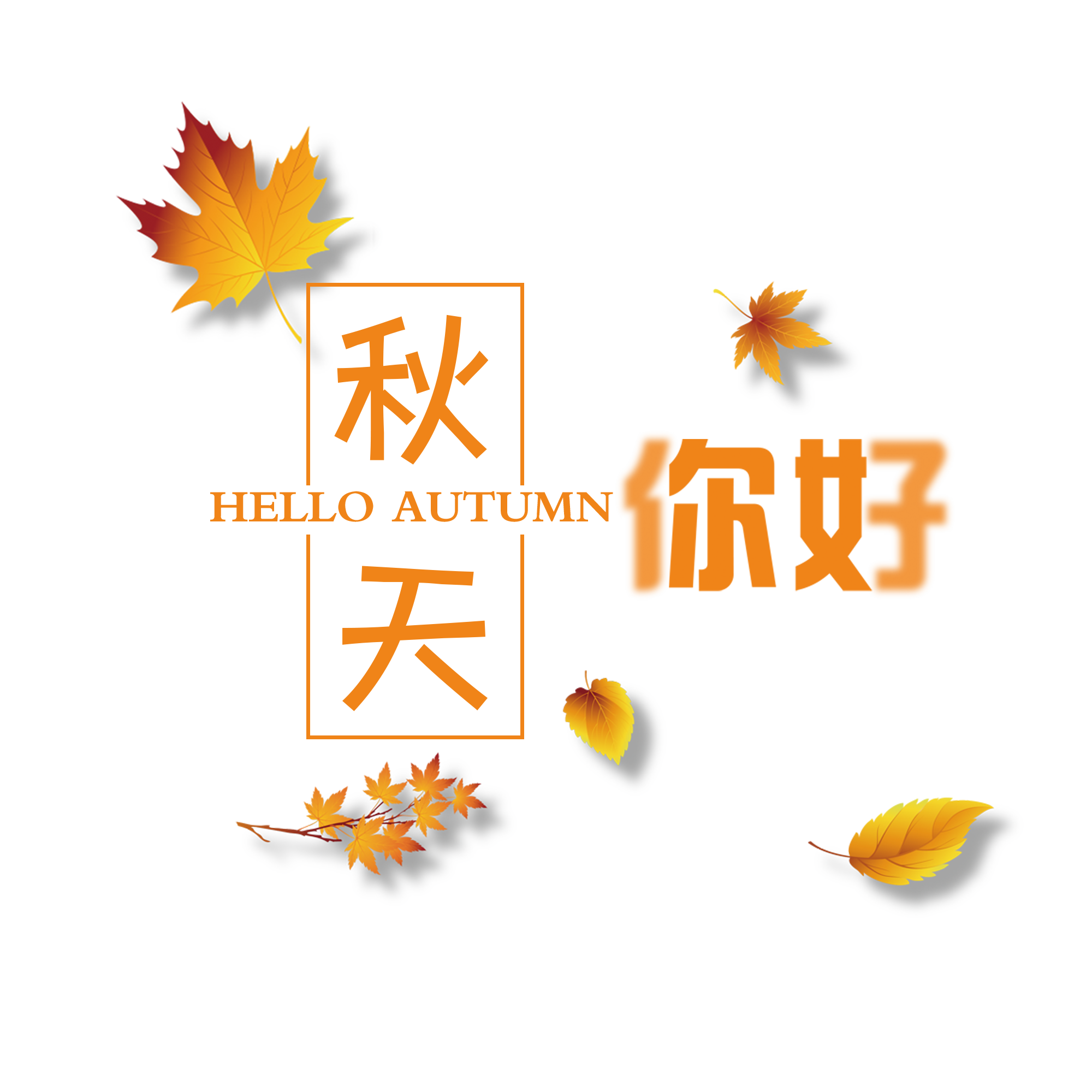 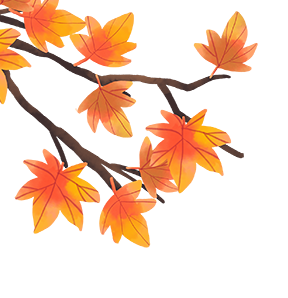 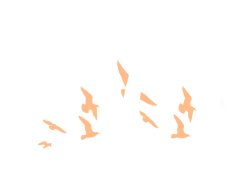 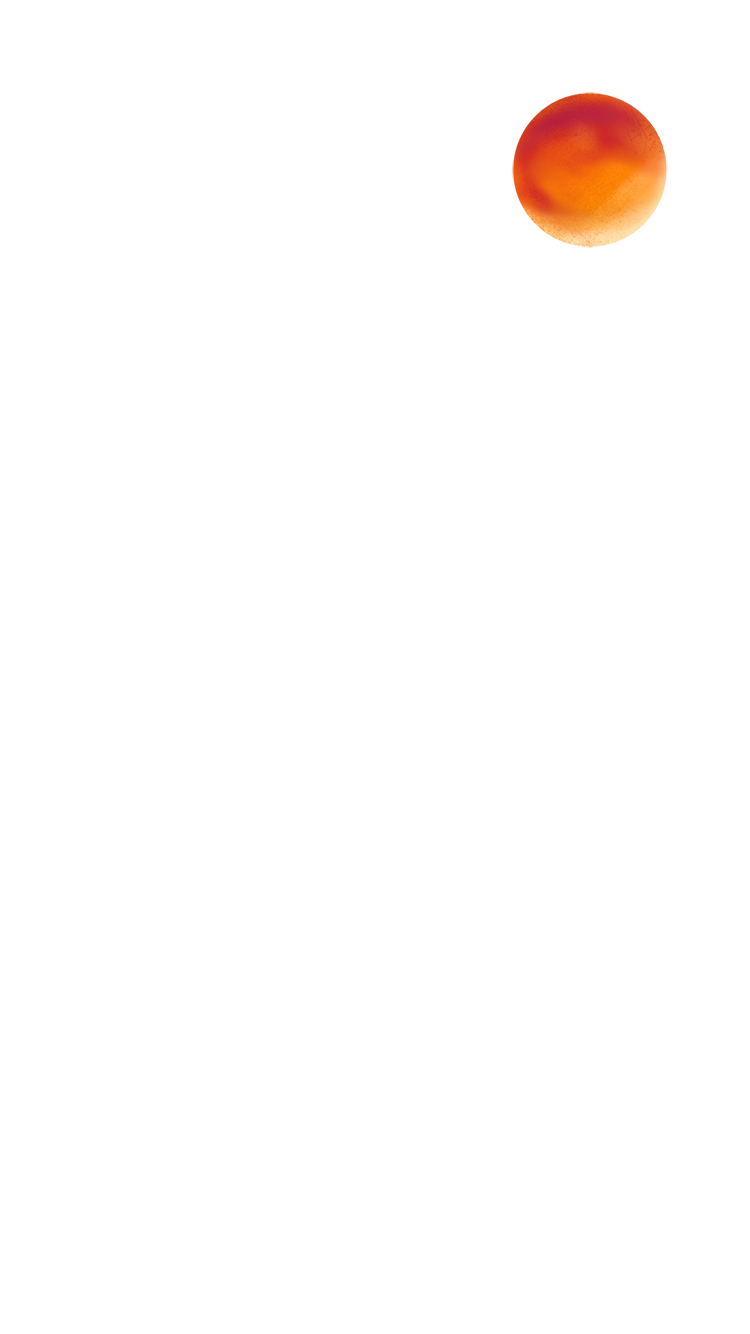 2. Nghệ thuật
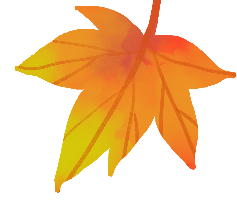 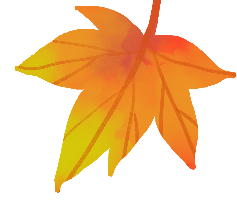 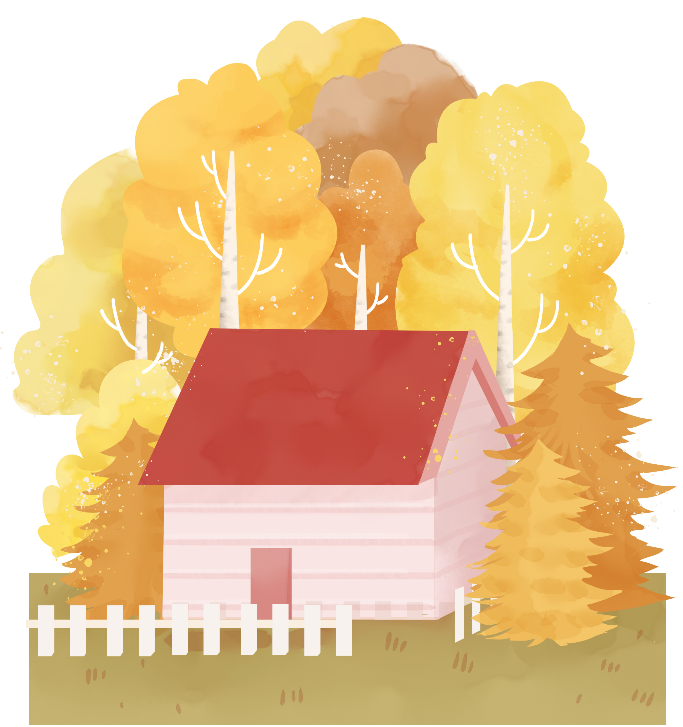 Hình ảnh, âm thanh, màu sắc sinh động, đẹp đẽ.
Thể thơ lục bát với ngôn từ thiết tha, nhẹ nhàng.
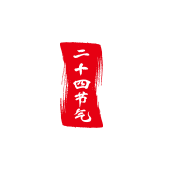 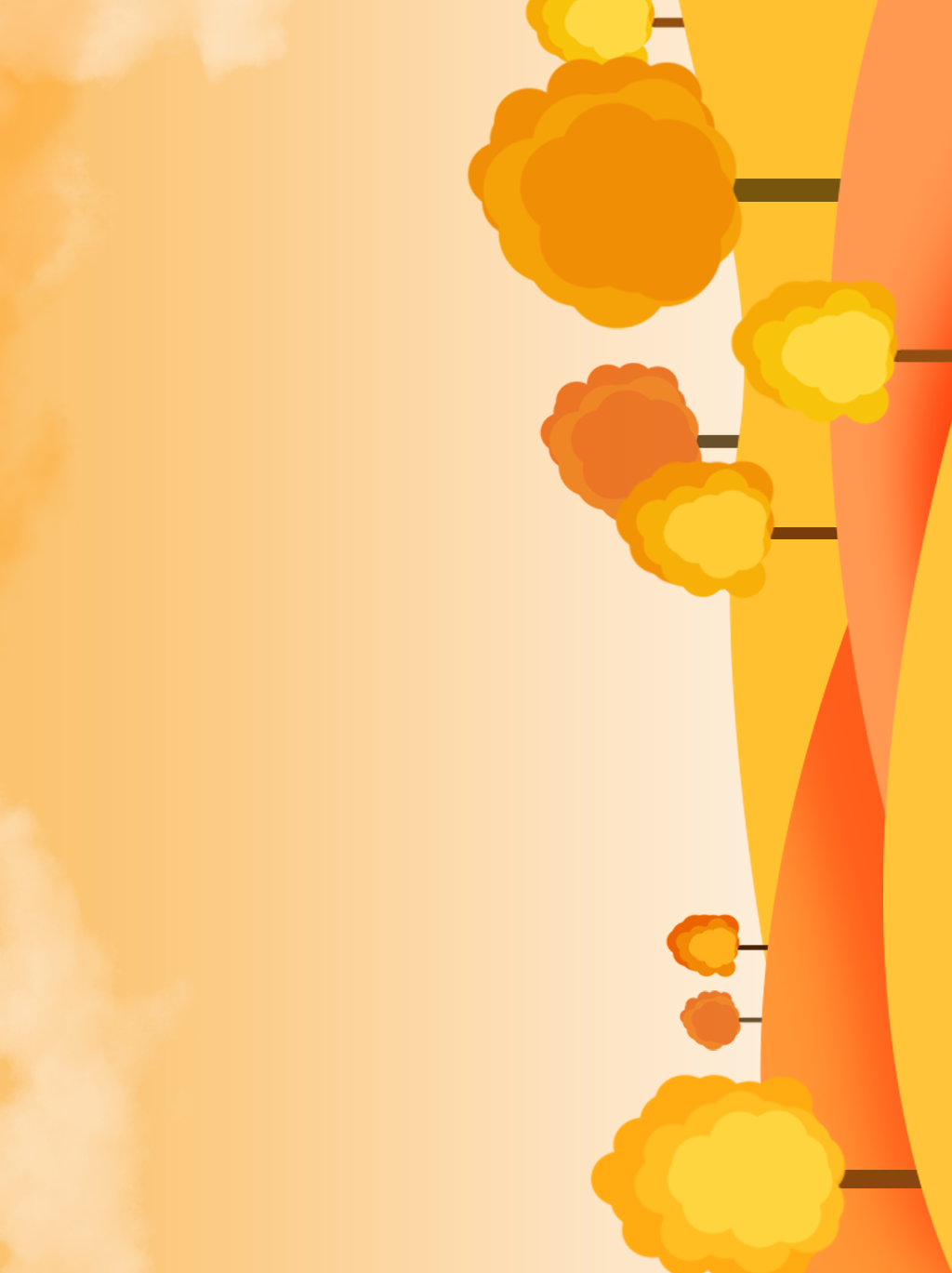 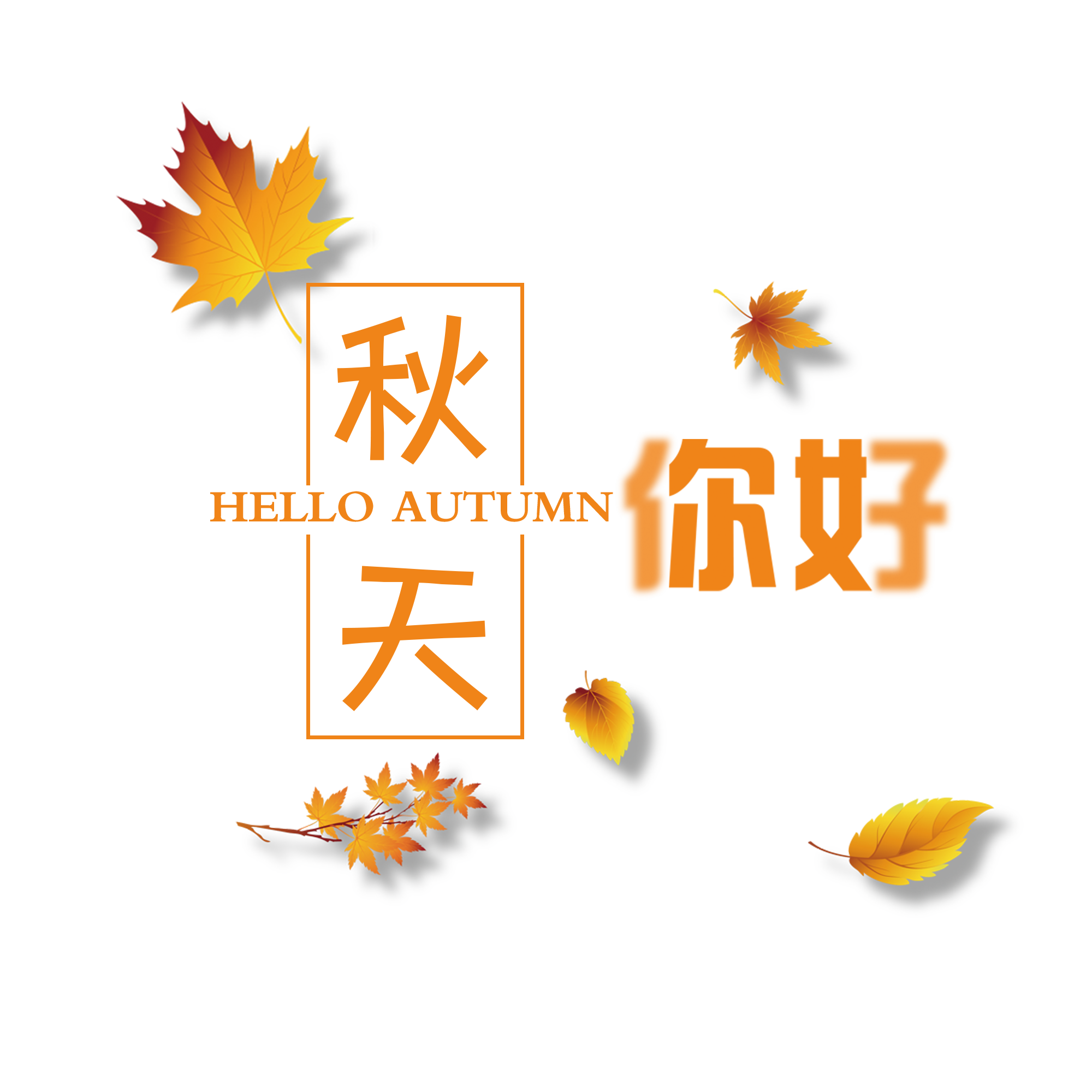 IV. LUYỆN TẬP
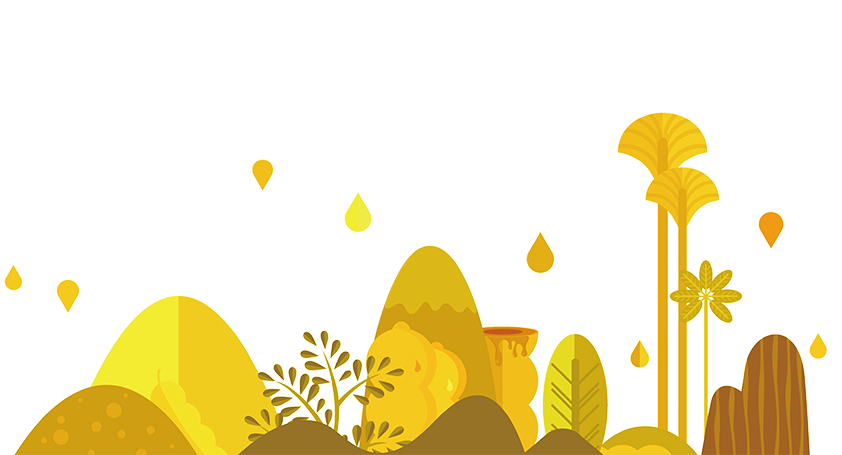 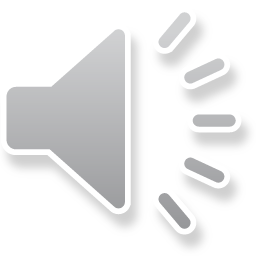 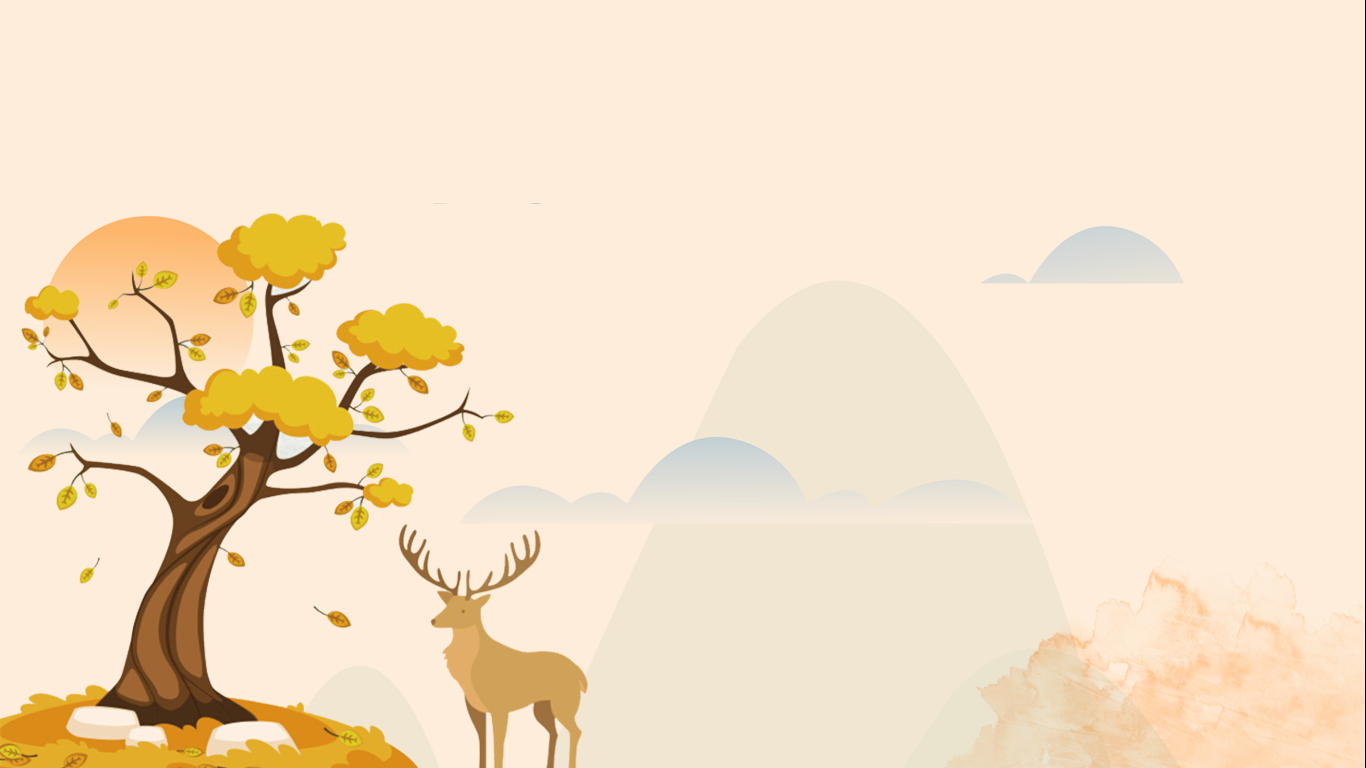 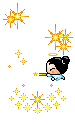 Vận dụng
VÒNG QUAY 
VĂN HỌC
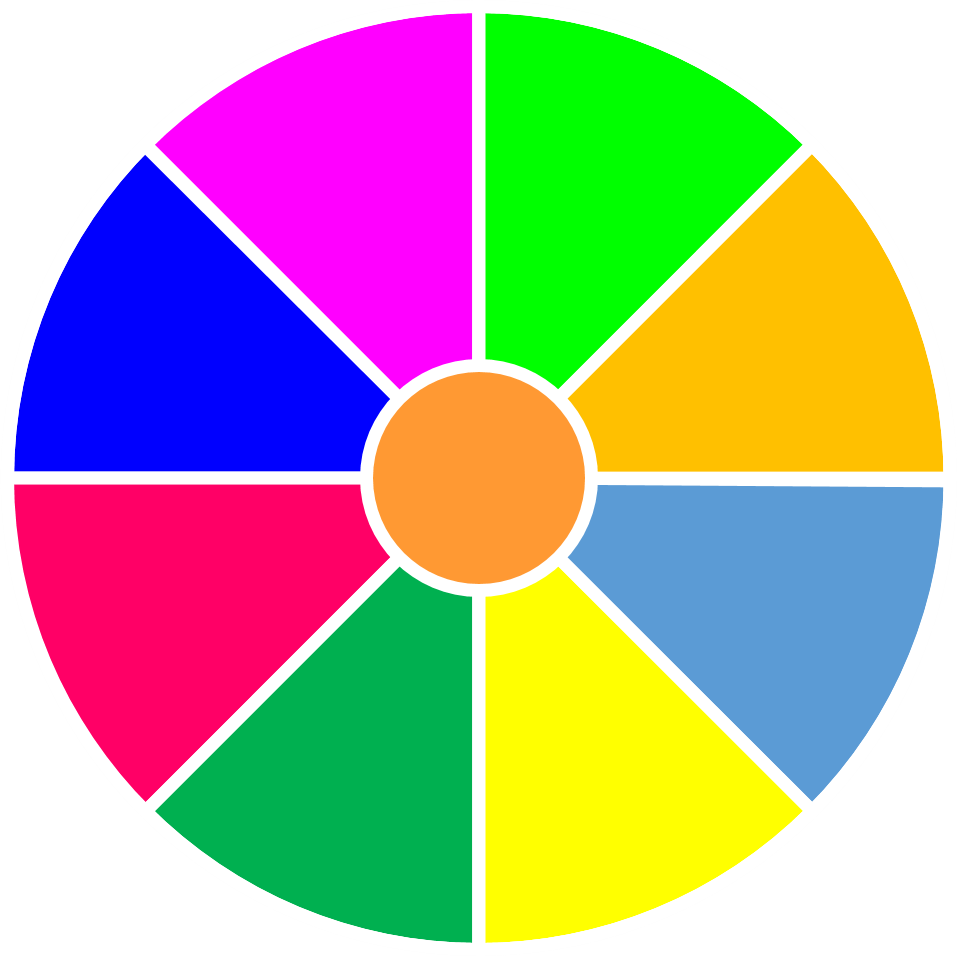 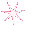 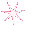 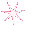 7
8
7
1
2
3
10
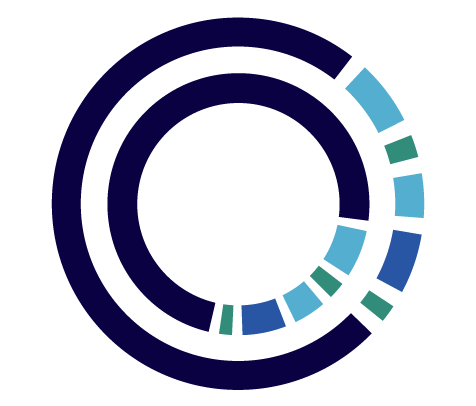 10
9
4
5
6
8
9
7
8
9
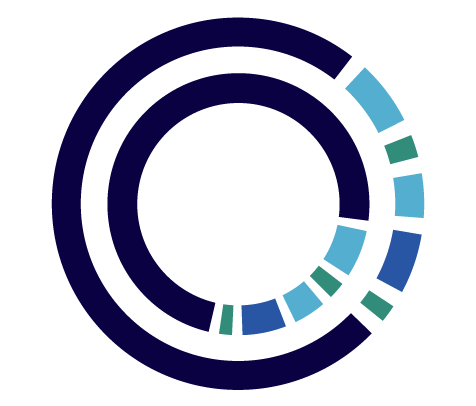 STOP
QUAY
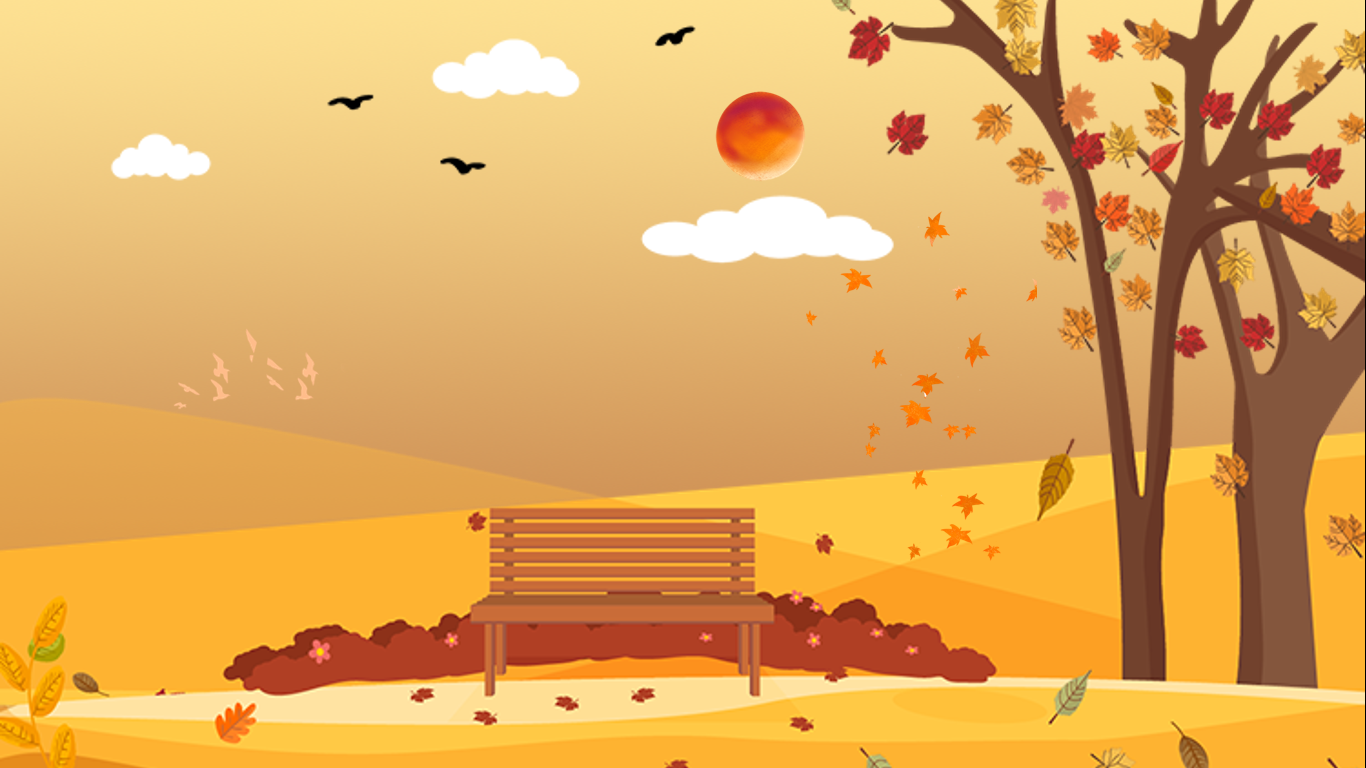 1. Bài thơ Thu sang của tác giả nào?
A. Đỗ Trọng Khơi
B. Tố Hữu
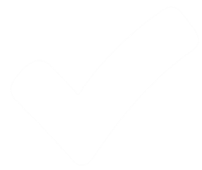 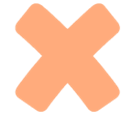 D. Trần Đăng Khoa
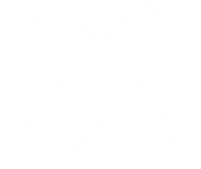 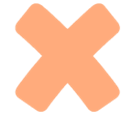 C. Hữu Thỉnh
QUAY VỀ
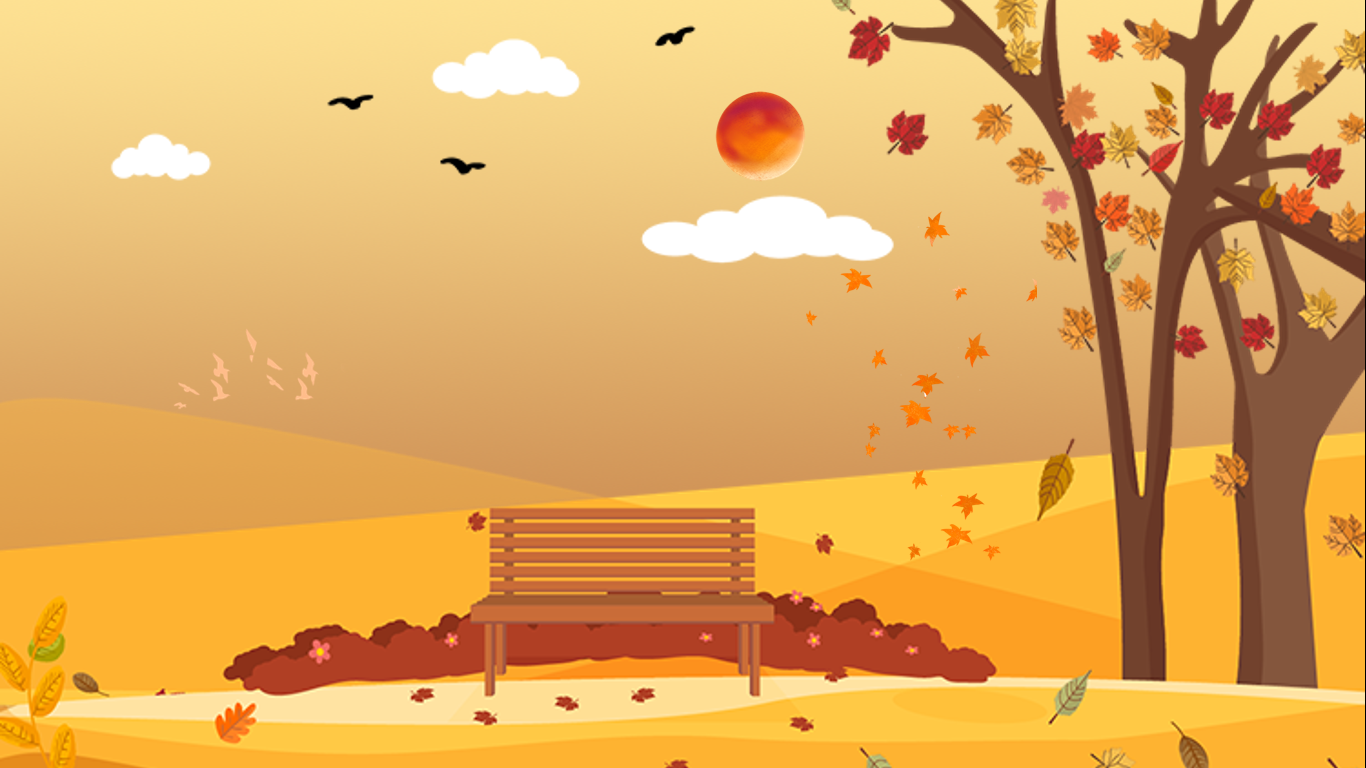 2. Bài thơ Thu sang được viết theo thể thơ nào?
A. Thơ tự do
B. Thơ lục bát
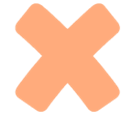 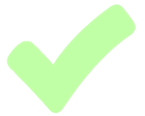 C. Thơ bốn chữ
D. Thơ năm chữ
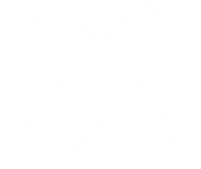 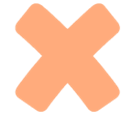 QUAY VỀ
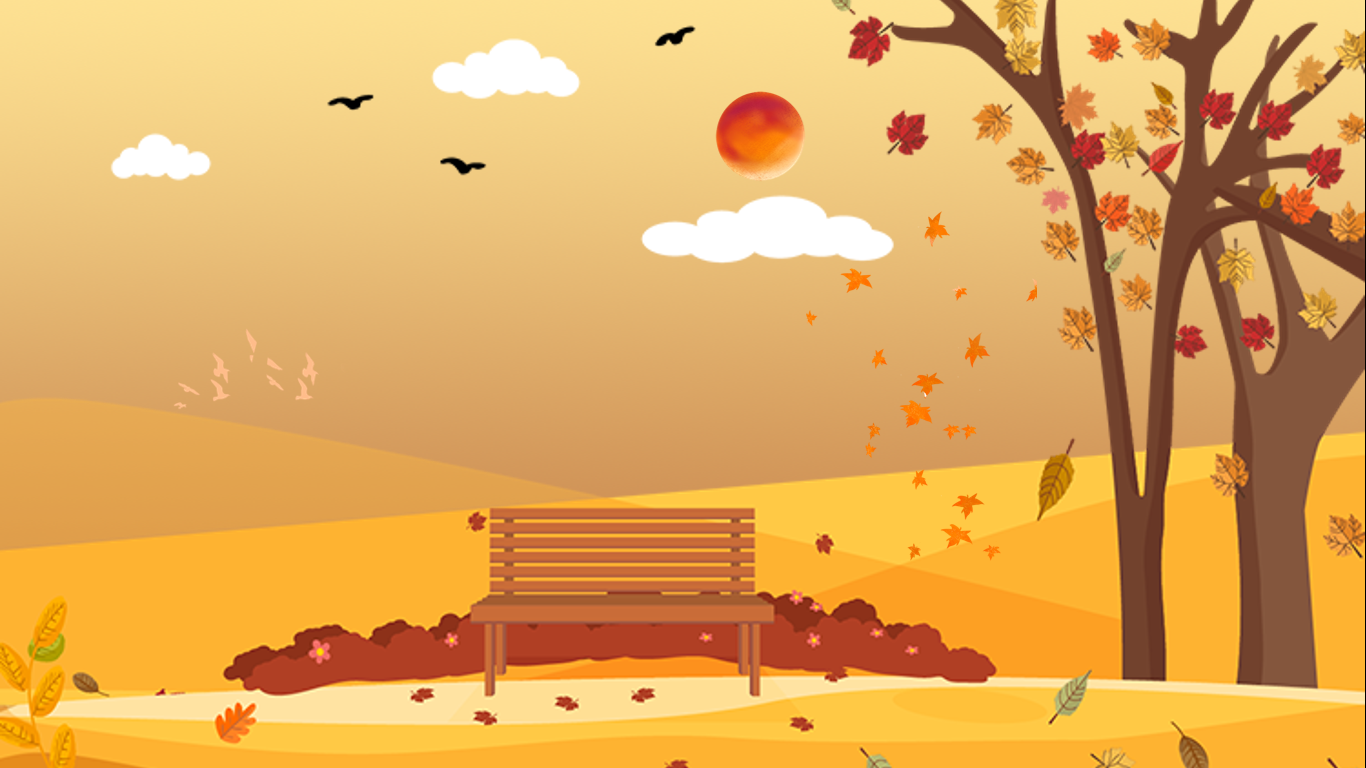 3. Phương thức biểu đạt chính trong bài Thu sang là gì?
A. Biểu cảm
B. Tự sự
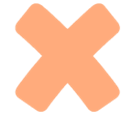 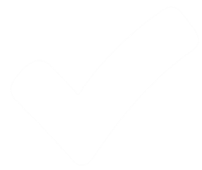 D. Miêu tả
C. Thuyết minh
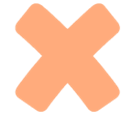 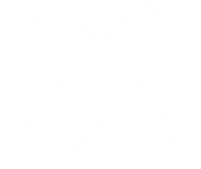 QUAY VỀ
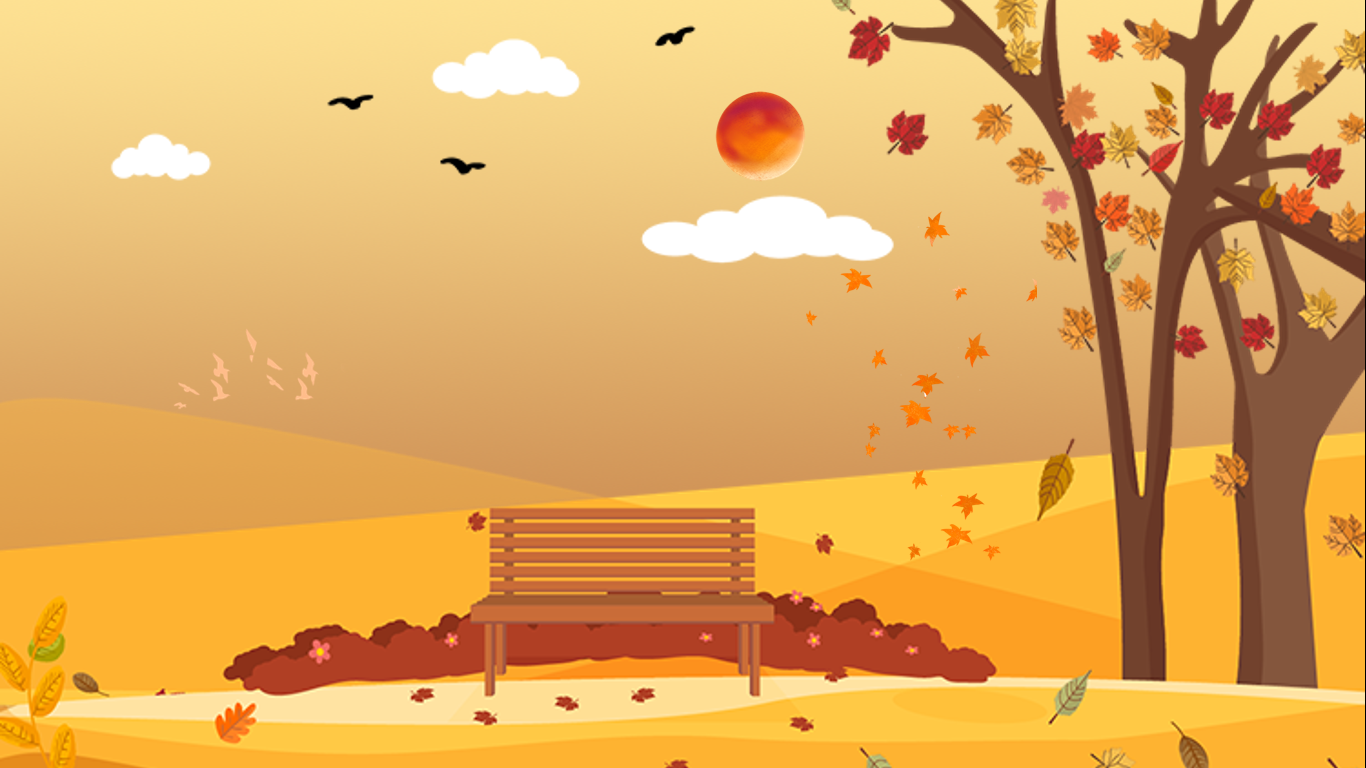 4. Trong bài thơ Thu sang, nhà thơ đã cảm nhận cảnh vật bằng những giác quan nào?
A. Thị giác, vị giác
B. Thính giác, xúc giác
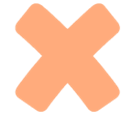 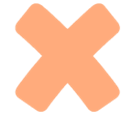 C. Thị giác, xúc giác
D. Xúc giác, vị giác
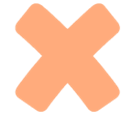 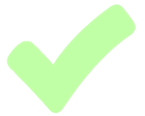 QUAY VỀ
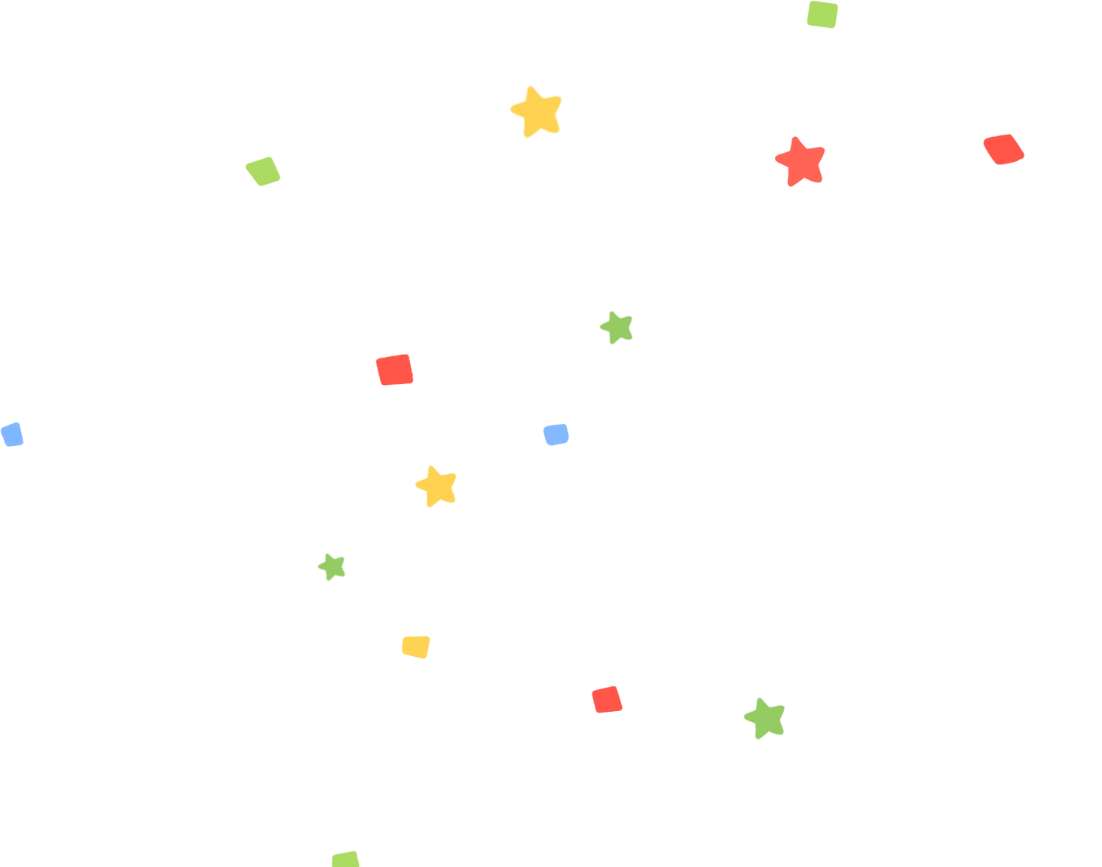 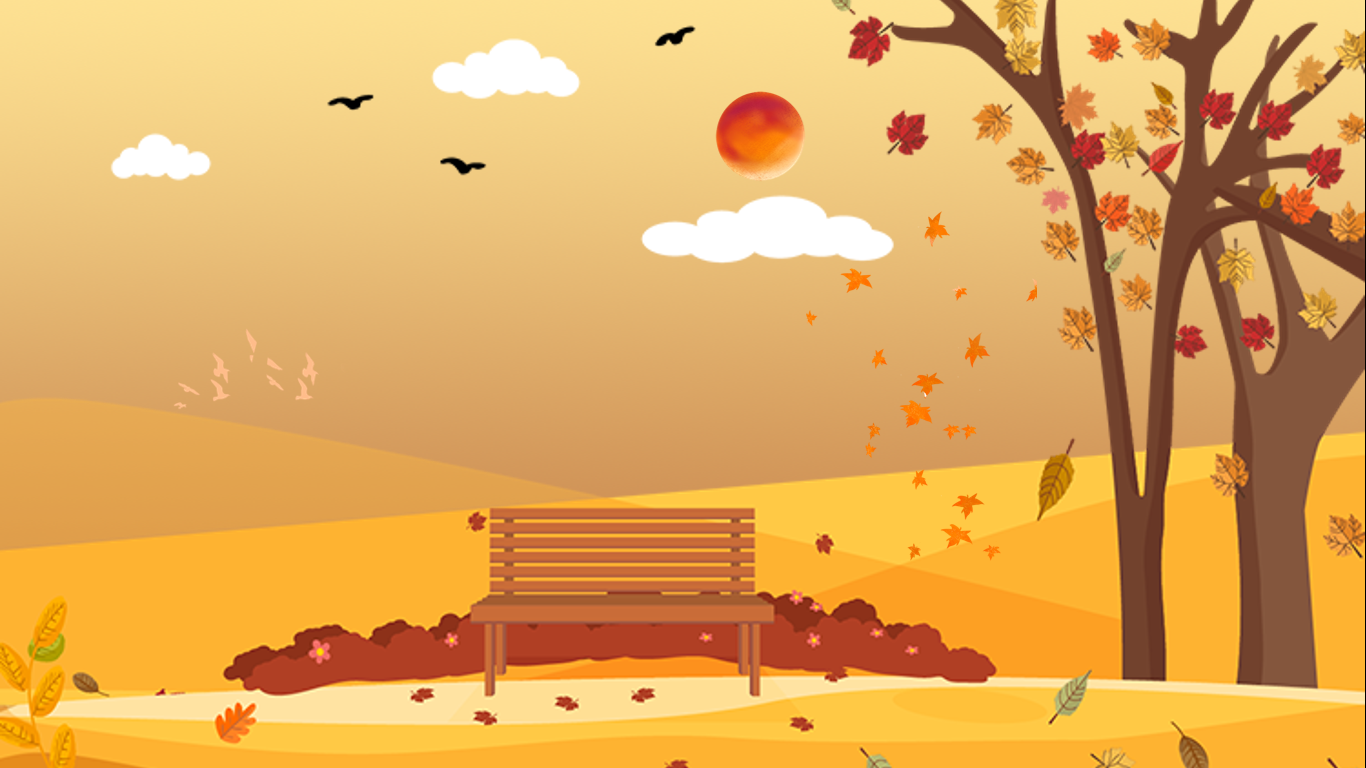 5. Trong bài thơ Thu sang, hình ảnh tiếng chim, vườn chiều và mảnh trăng vàng được cảm nhận bằng giác quan nào?
A. Cảm nhận bằng khứu giác
B. Cảm nhận bằng thị giác
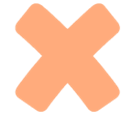 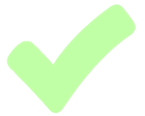 D. Cảm nhận bằng xúc giác
C. Cảm nhận bằng thính giác
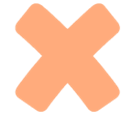 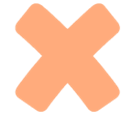 QUAY VỀ
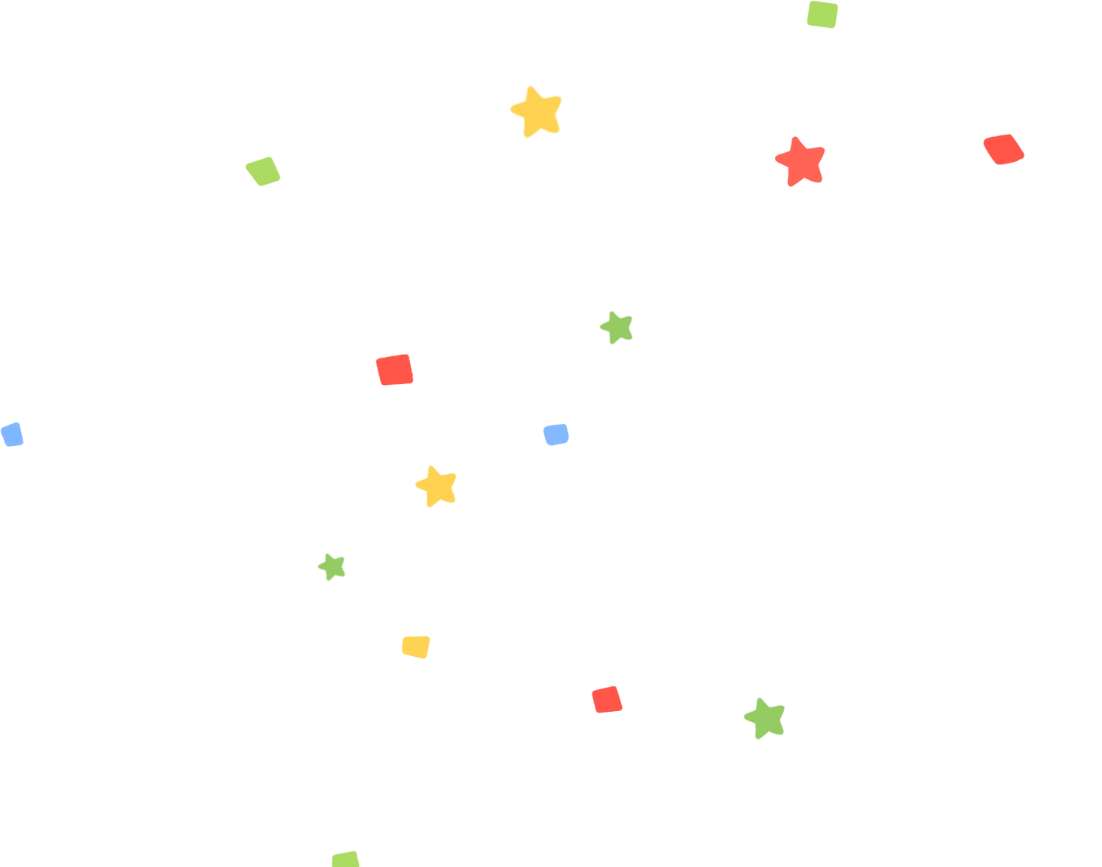 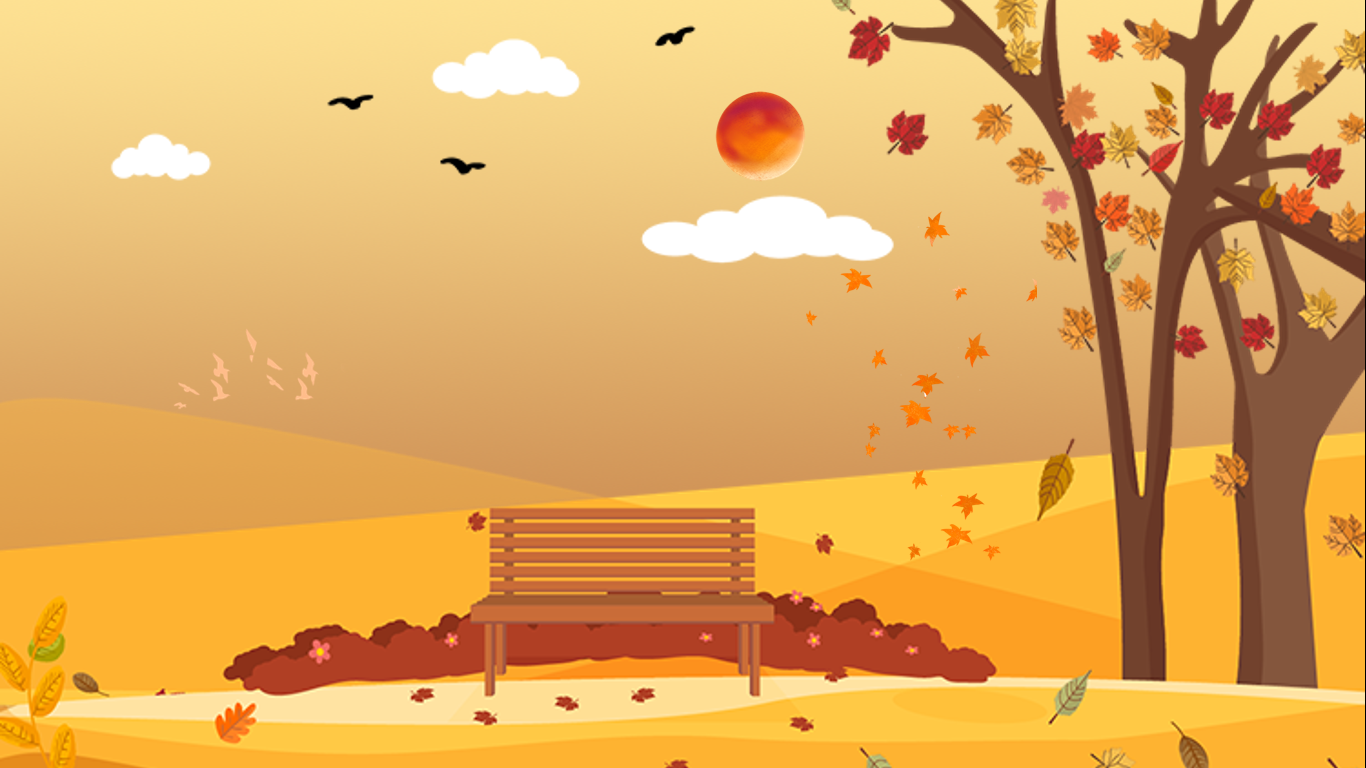 6. Trong bài thơ Thu sang, âm thanh tiếng chim, âm thanh tiếng ve lìa ngàn, âm thanh rộn lá thu sang được cảm nhận bằng giác quan nào?
B. Cảm nhận bằng khứu giác
A. Cảm nhận bằng thị giác
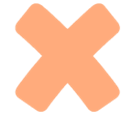 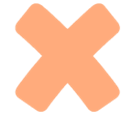 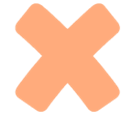 D. Cảm nhận bằng thính giác
C. Cảm nhận bằng xúc giác
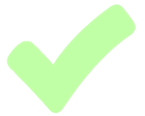 QUAY VỀ
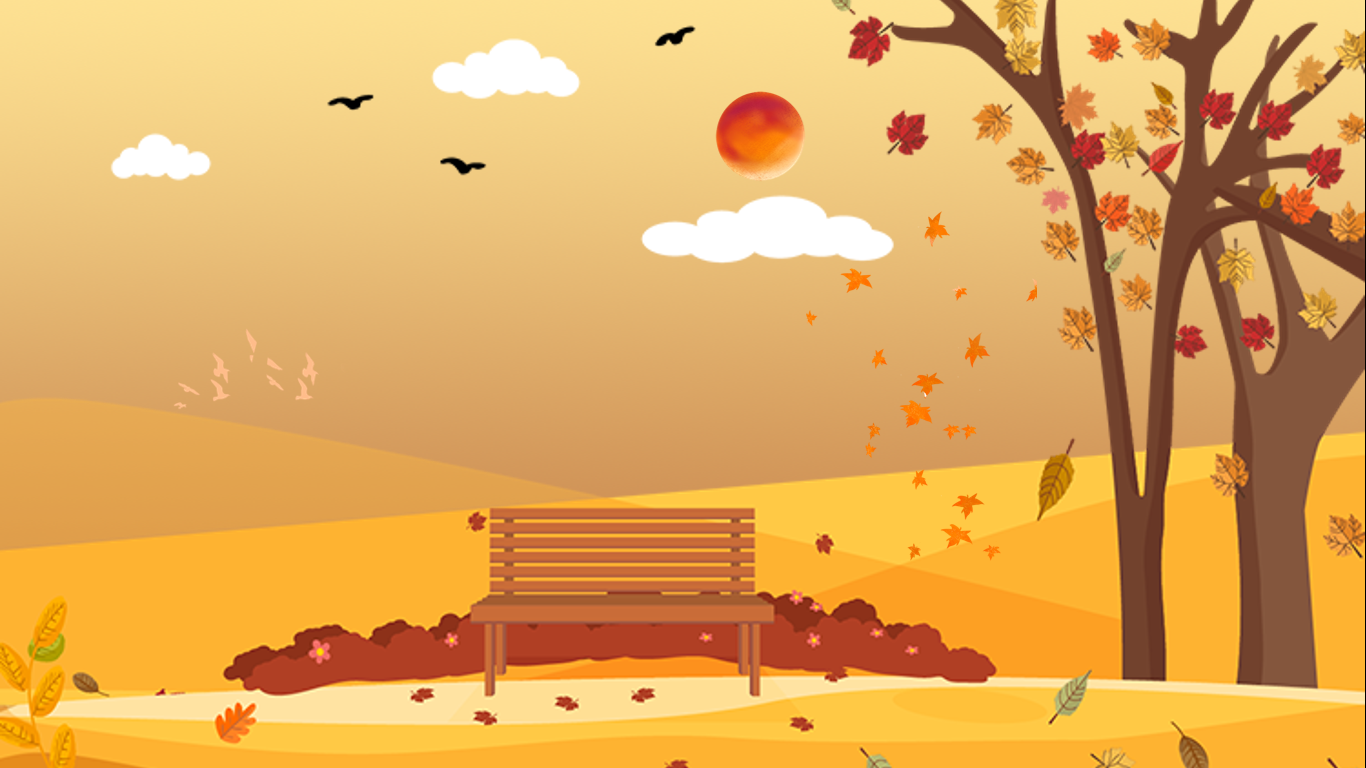 7. Hai câu thơ: Vàng như tự nắng tự mưa/Tự lòng đất, tự trời xưa nhuộm về sử dụng những biện pháp tu từ nào?
A. Điệp ngữ, hoán dụ
B. So sánh, nhân hóa
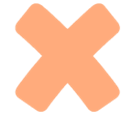 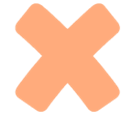 C. Ẩn dụ, hoán dụ
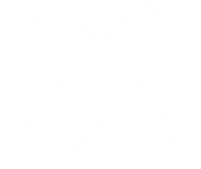 D. điệp ngữ, so sánh
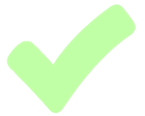 QUAY VỀ
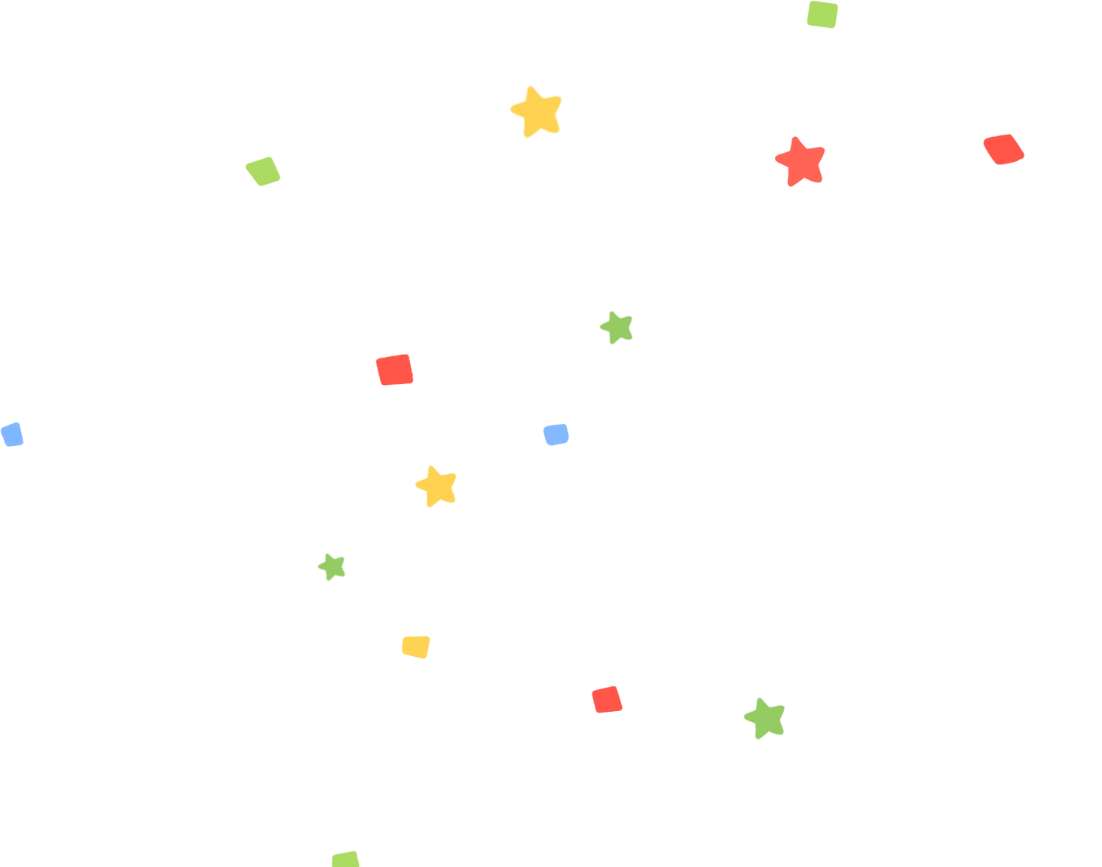 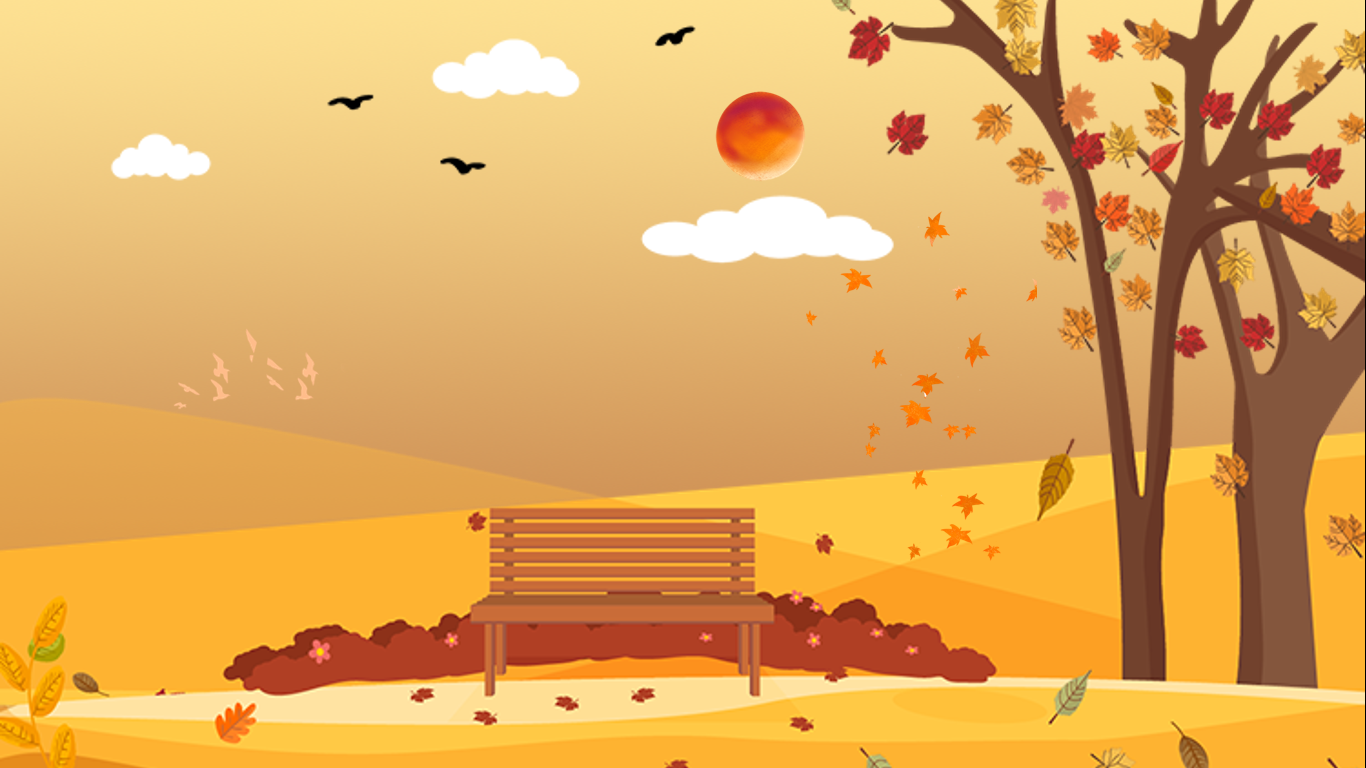 8. Câu thơ Heo may ngậm mảnh trăng vàng rong chơi, sử dụng biện pháp tu từ nào?
A. Nhân hóa
B. Ẩn dụ
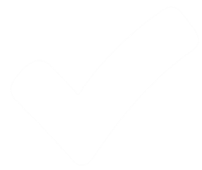 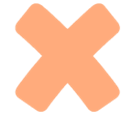 C. So sánh
D. Hoán dụ
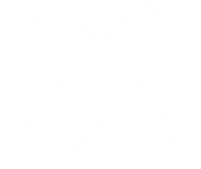 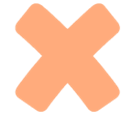 QUAY VỀ
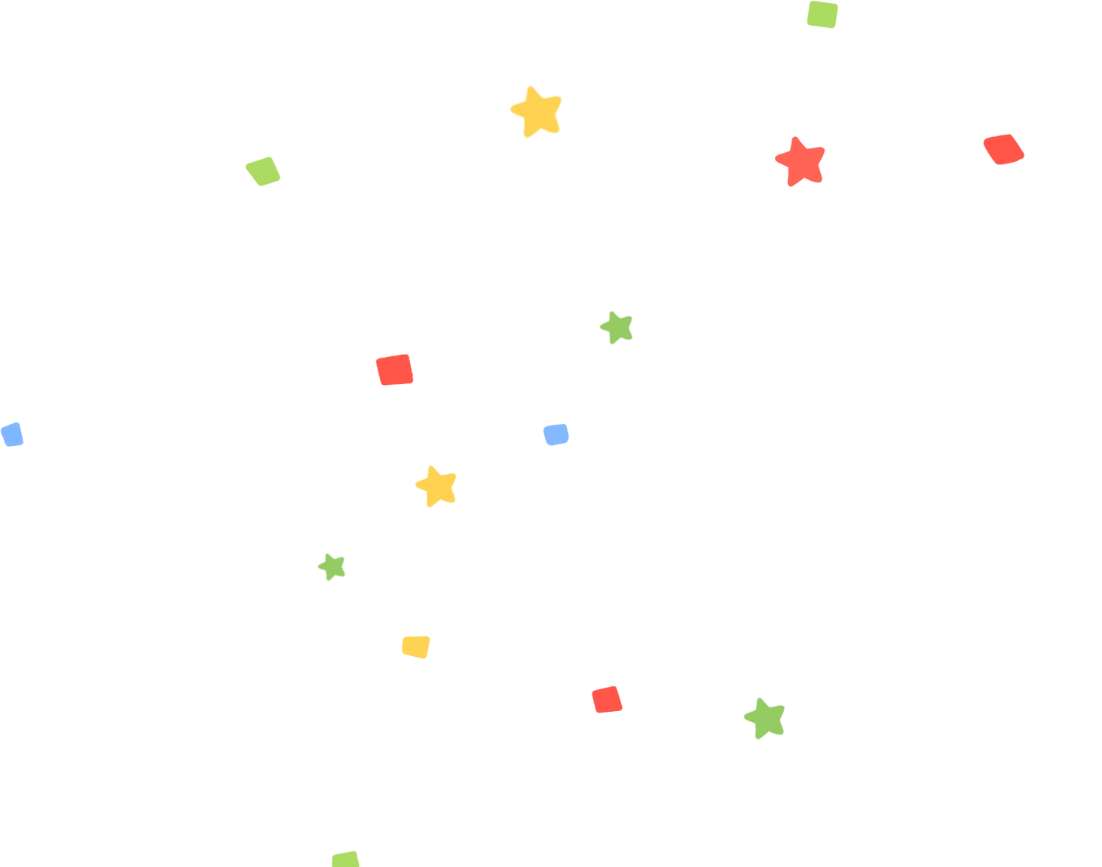 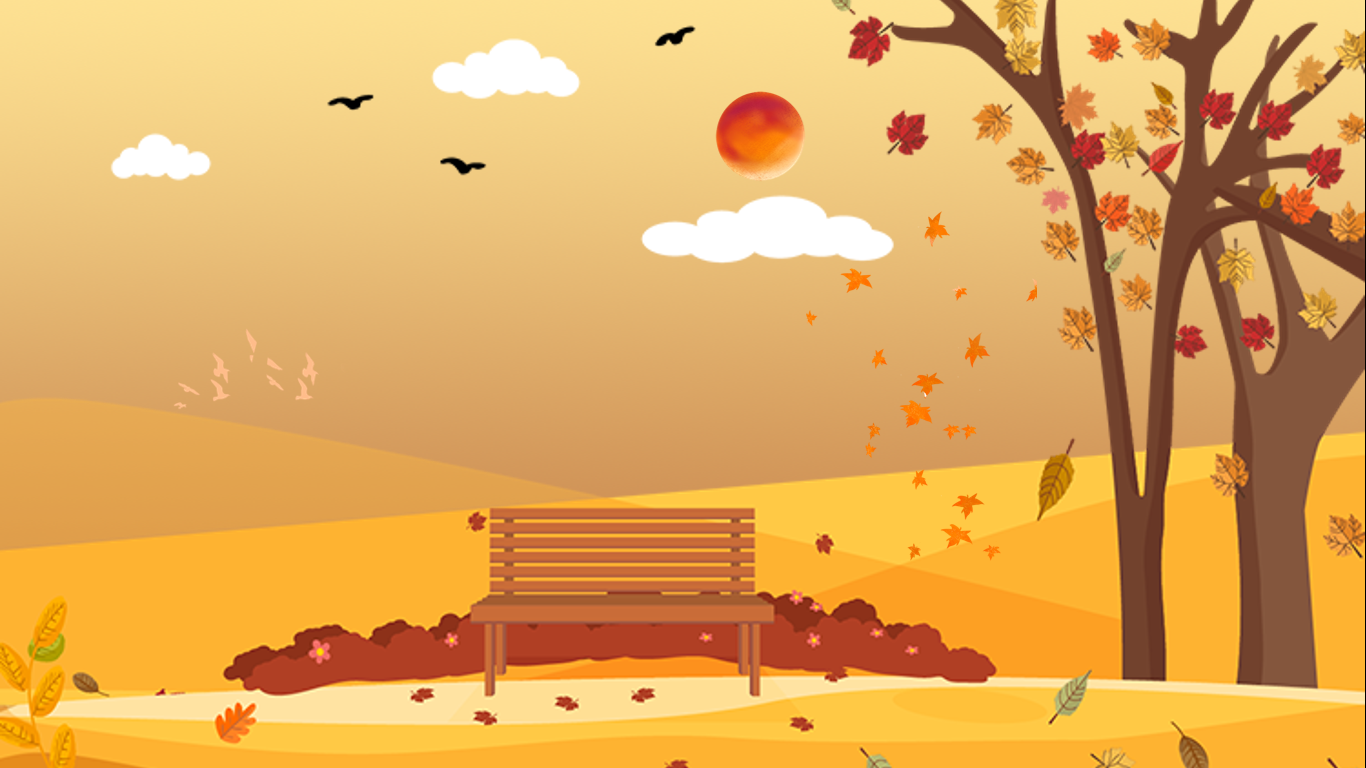 9. Câu thơ Đã tràn ngân nỗi mong manh ngắt nhịp như thế nào?
A. Nhịp 2/2/2
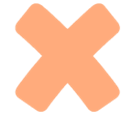 B. Nhịp 2/4
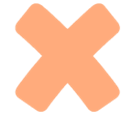 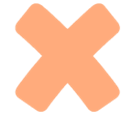 D. Nhịp 4/2
C. Nhịp 3/3
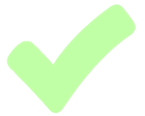 QUAY VỀ
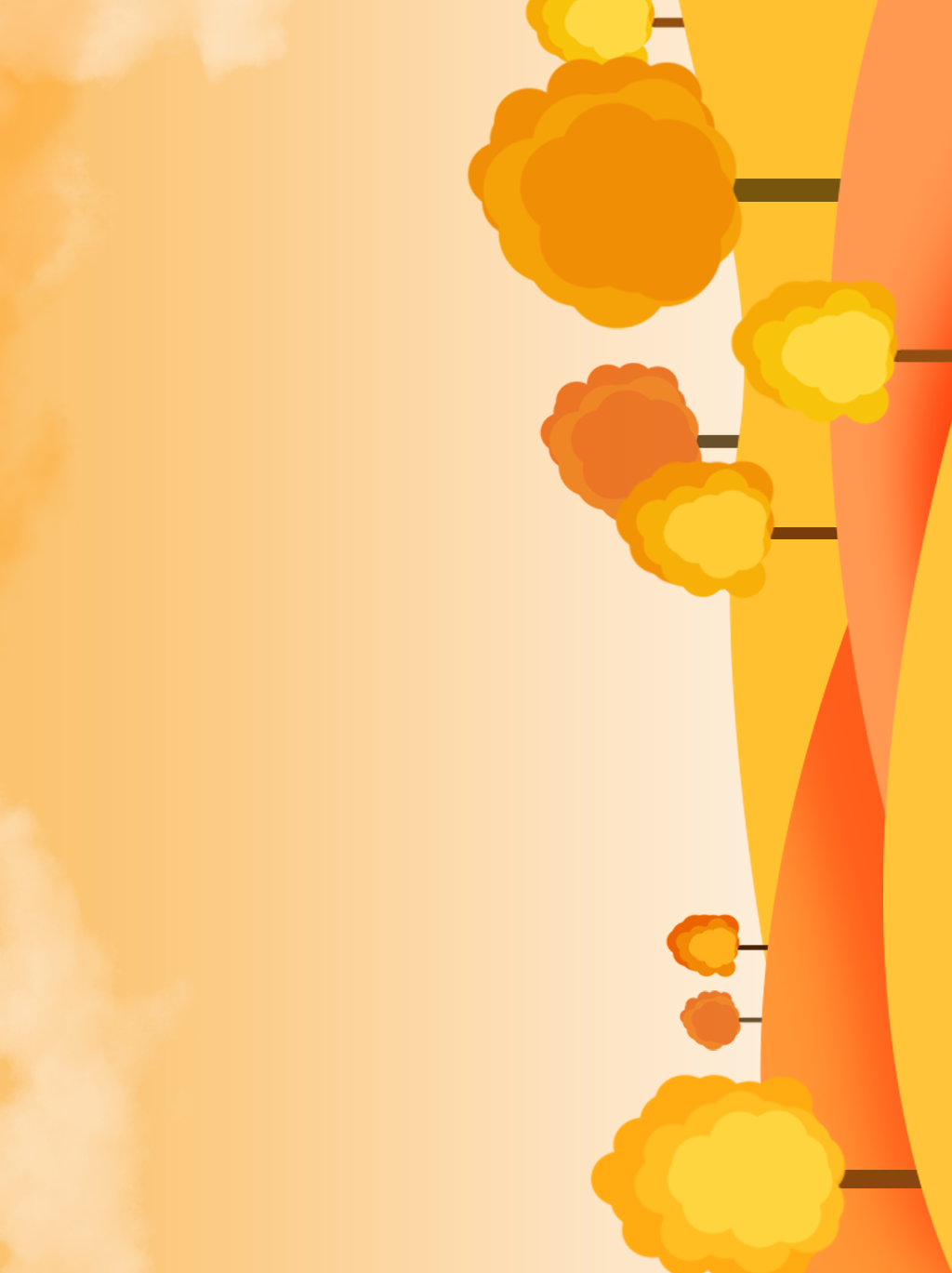 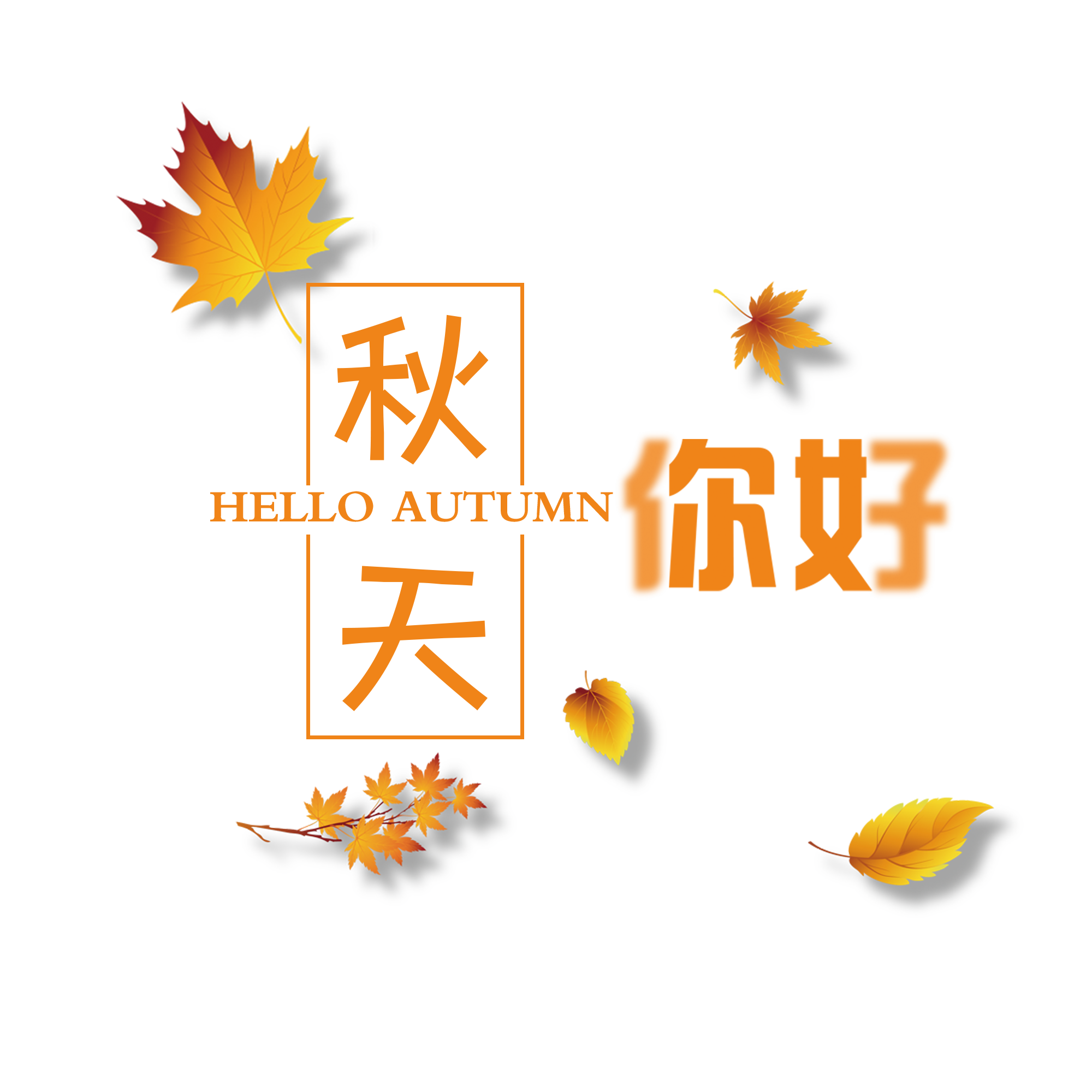 V. VẬN DỤNG

Hãy viết một đoạn văn (khoảng 5 đến 7 câu) chia sẻ cảm xúc của em về mùa thu.
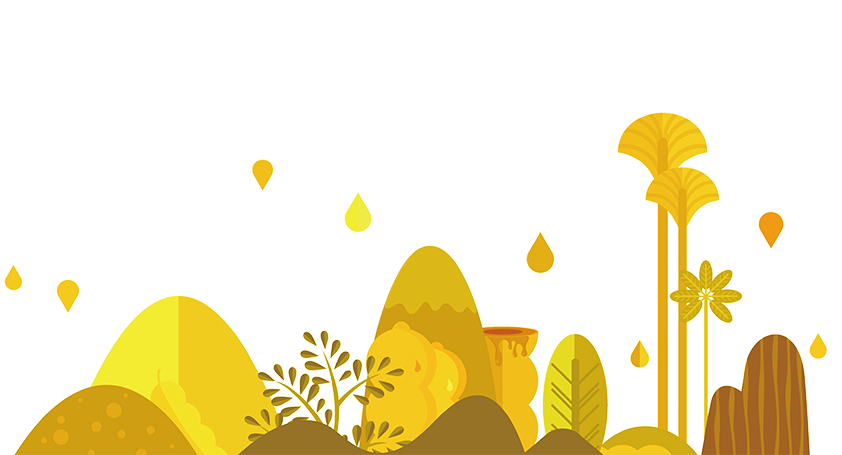 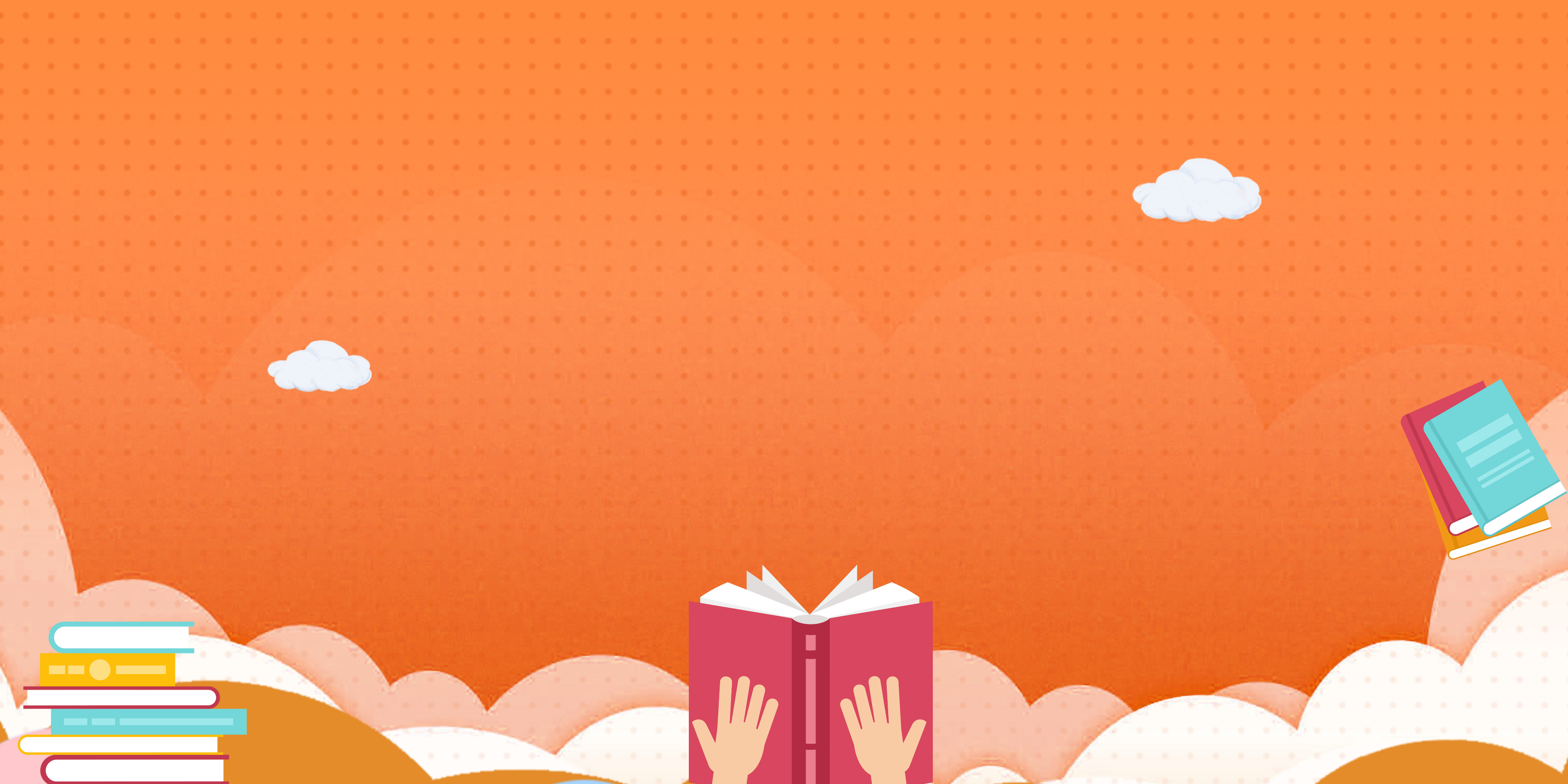 HƯỚNG DẪN TỰ HỌC:
 1. Bài vừa học: 
 + Tình cảm của tác giả dành cho thiên nhiên và cách thể hiện tình cảm ấy trong bài thơ.
 + Chủ đề của bài thơ.
 2. Bài sắp học: (TIẾT 50-51) THỰC HÀNH TIẾNG VIỆT
  + Mạch lạc trong văn bản: đặc điểm và chức năng.
  + Ngôn ngữ của các vùng miền
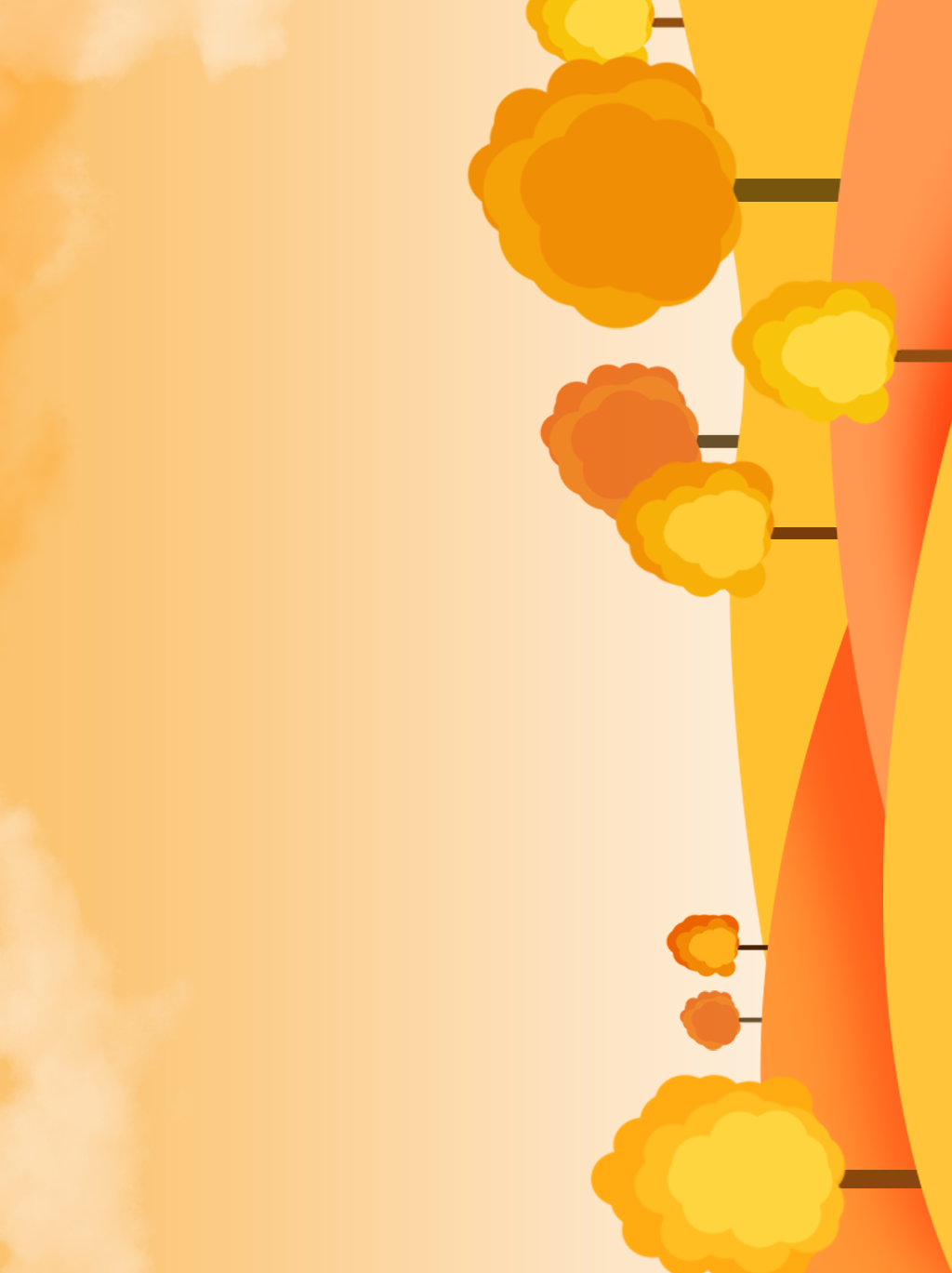 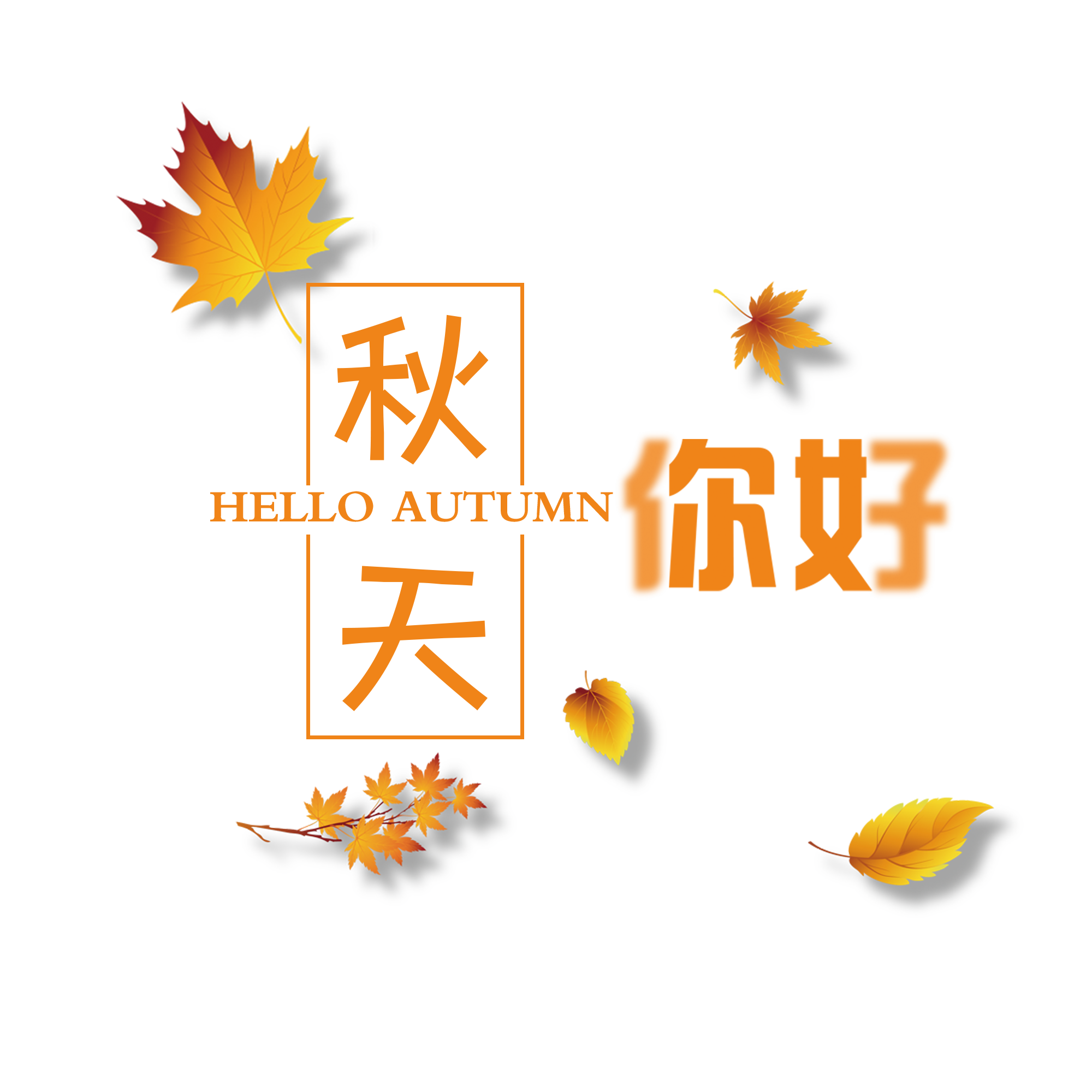 CHÚC CÁC EM HỌC TỐT !
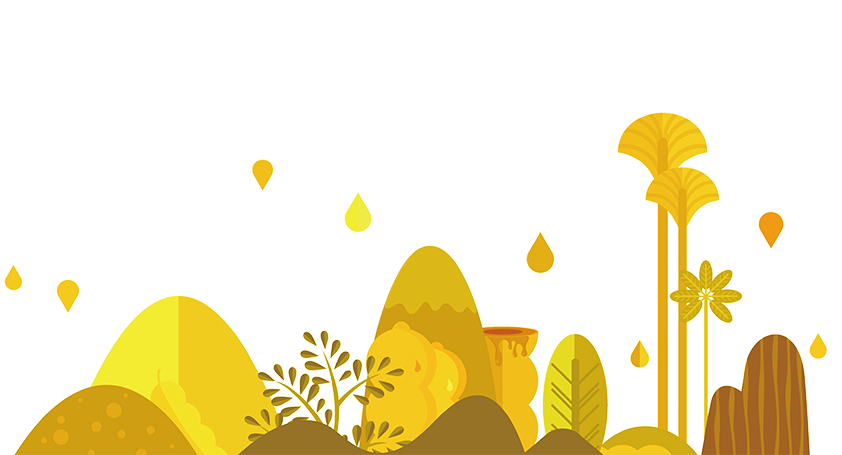